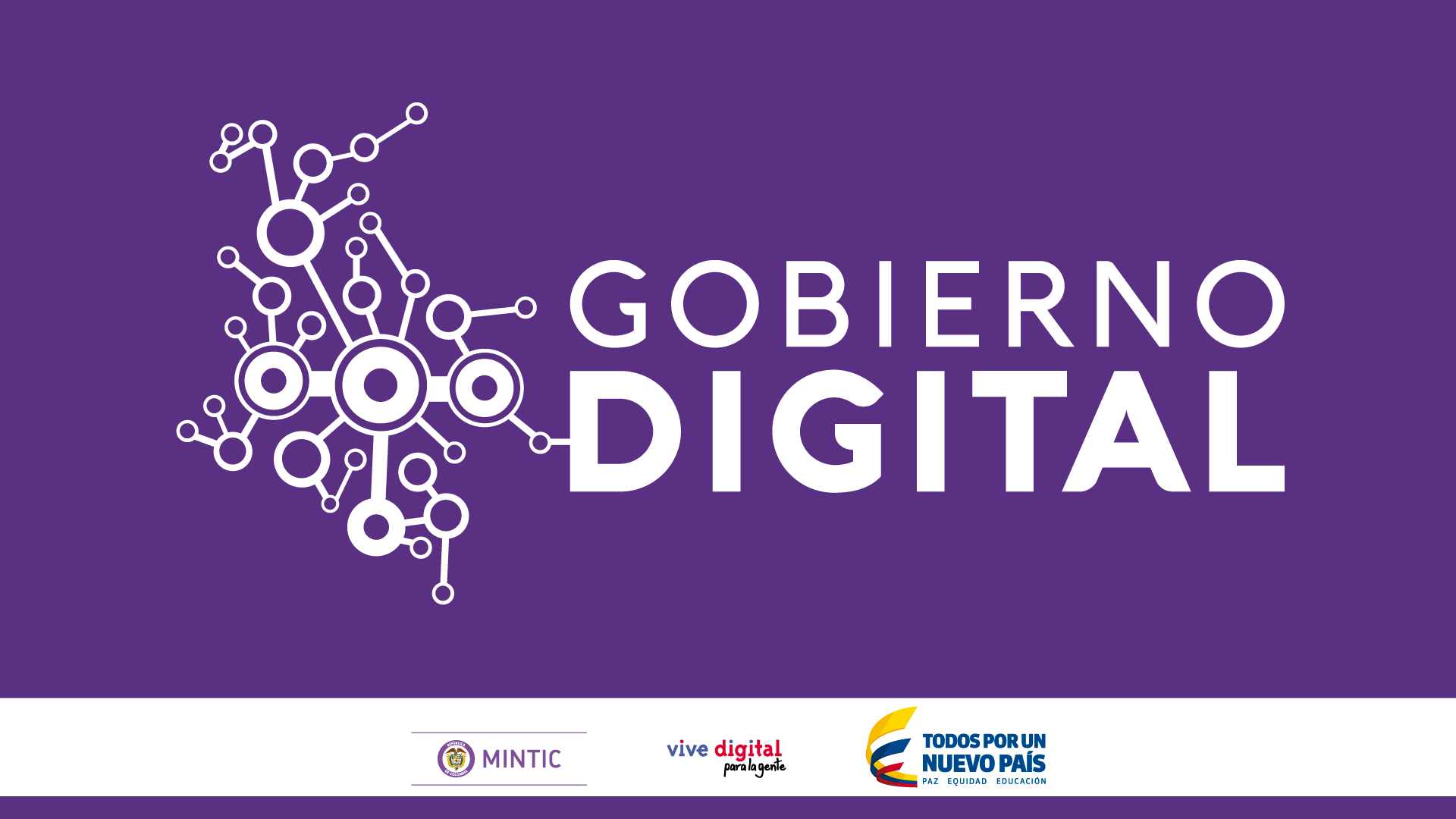 F e s t i v a l   d e   S o f t w a r e   L i b r e   B o g o t á
Abril 2017
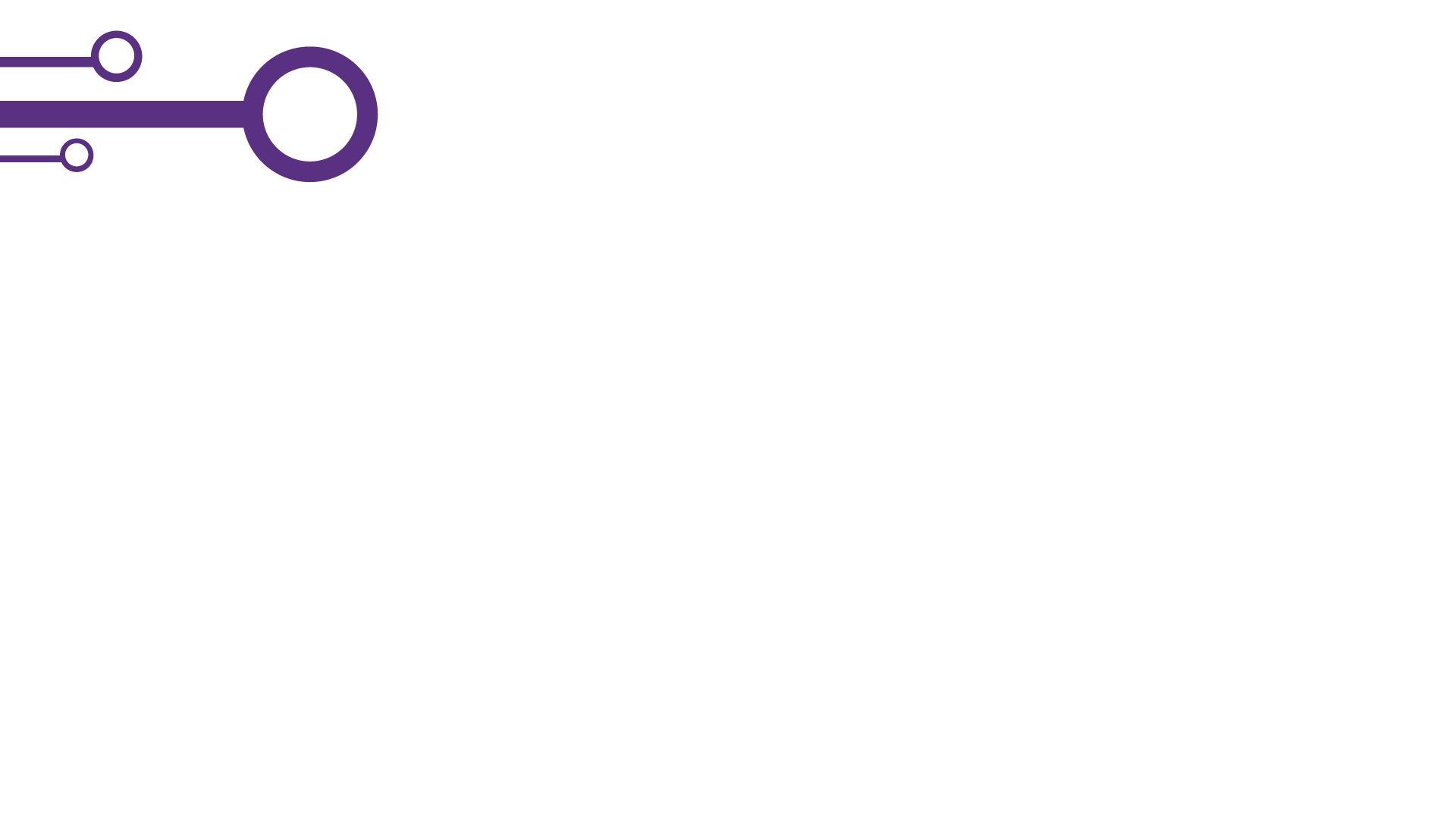 ¿Qué tipo de información
hubiera prevenido esta situación?
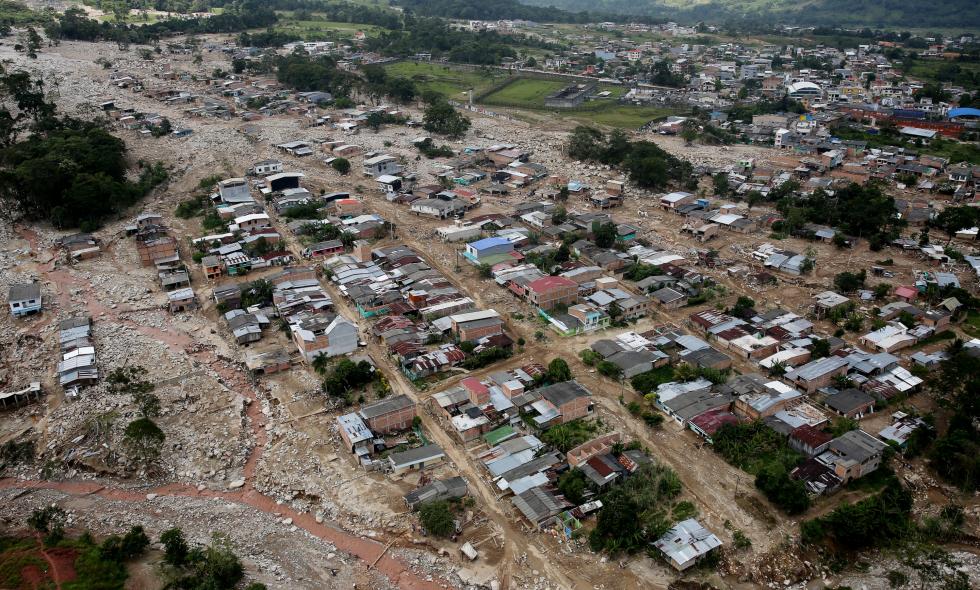 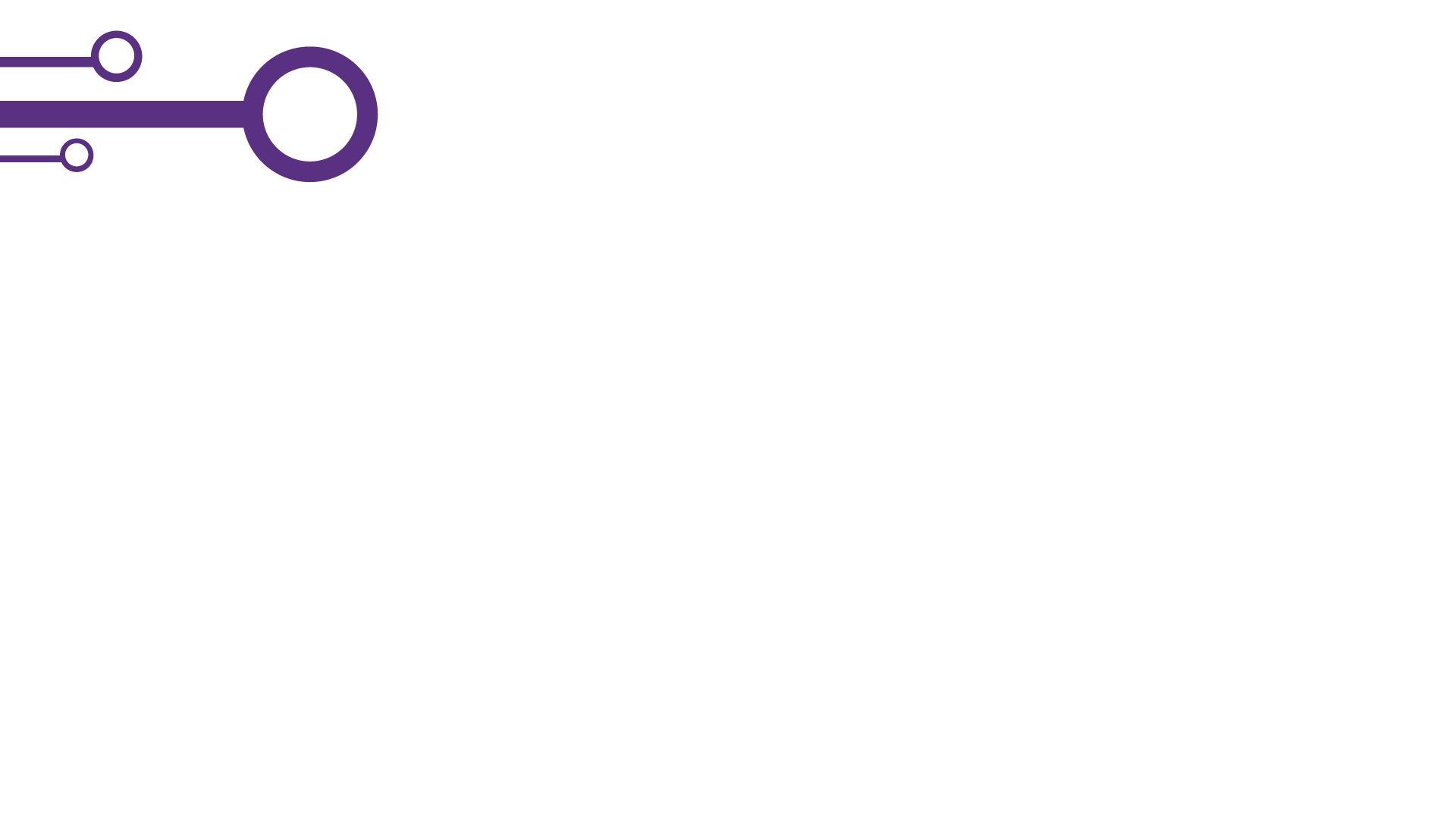 ¿Qué tipo de información
hubiera prevenido esta situación?
Cartografía de la zona
Pronóstico de precipitaciones de la zona
Plan de Ordenamiento Territorial (POT)
Zonas en situación de vulnerabilidad
Censo poblacional de Mocoa
Áreas de deforestación en la zona
1
Contexto
2
El valor de los Datos Abiertos
3
Los Datos Abiertos en Colombia
4
Portal de Datos Abiertos
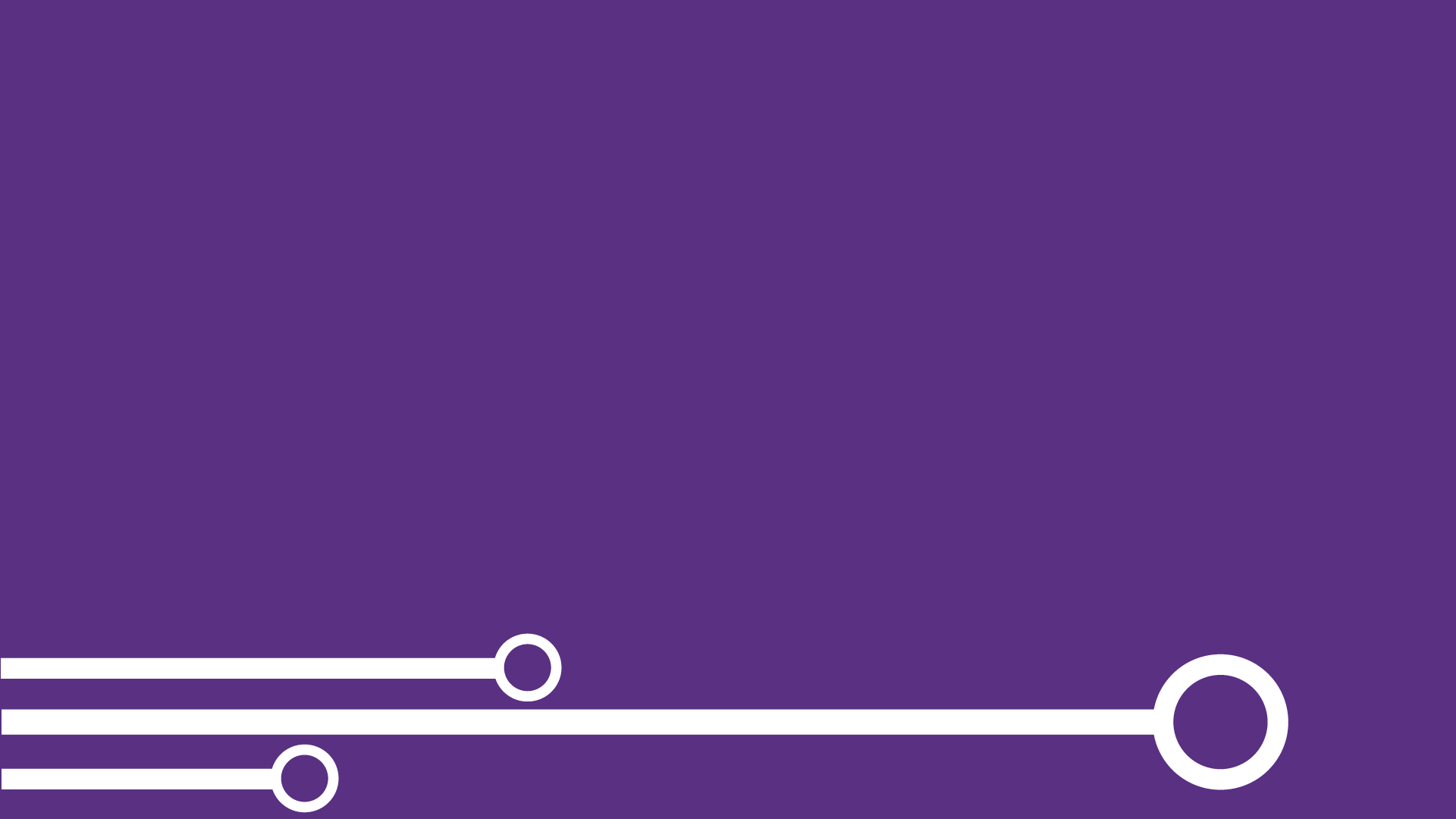 Contexto
¿Qué y para qué?
1
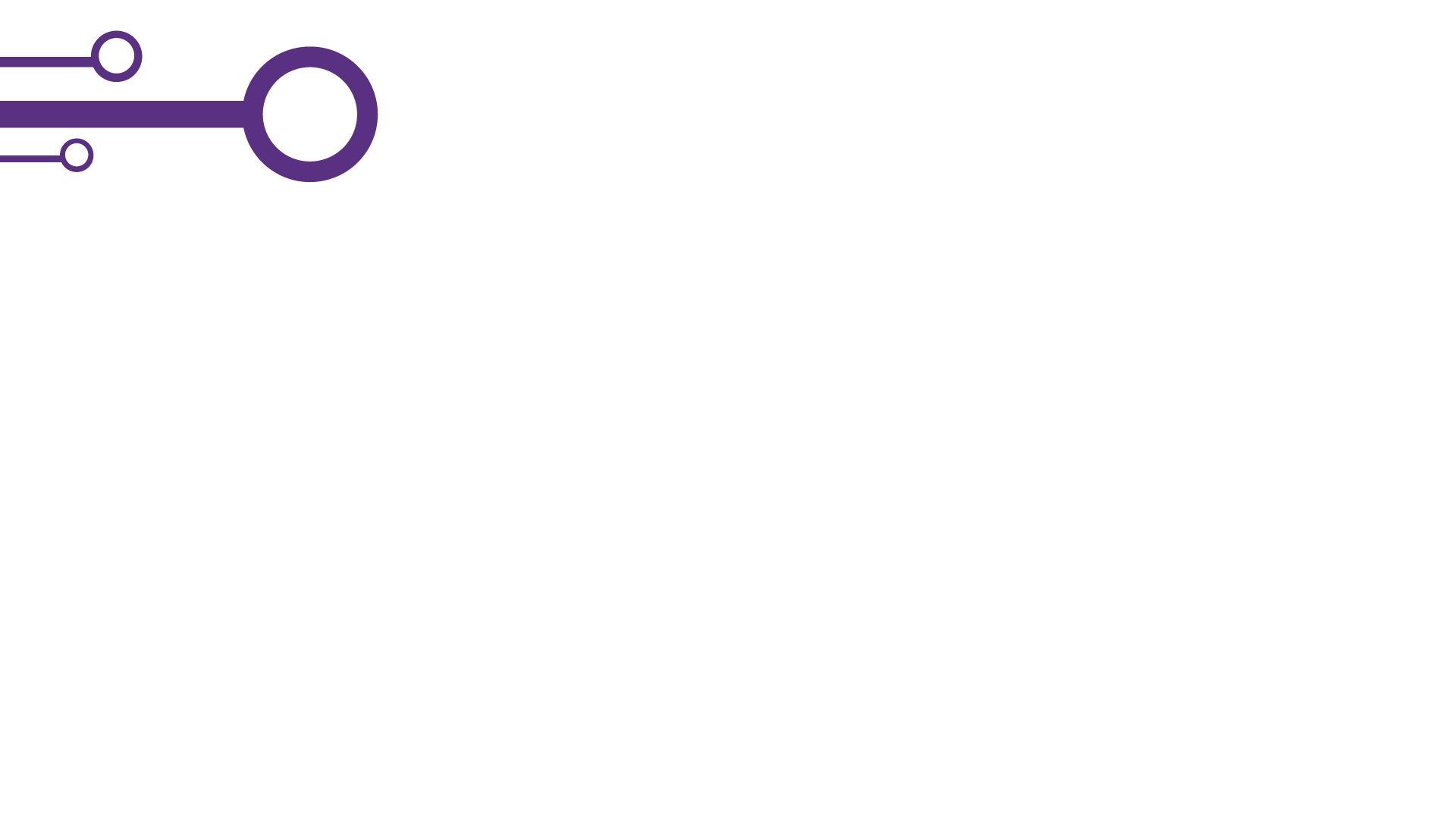 Plan Vive Digital
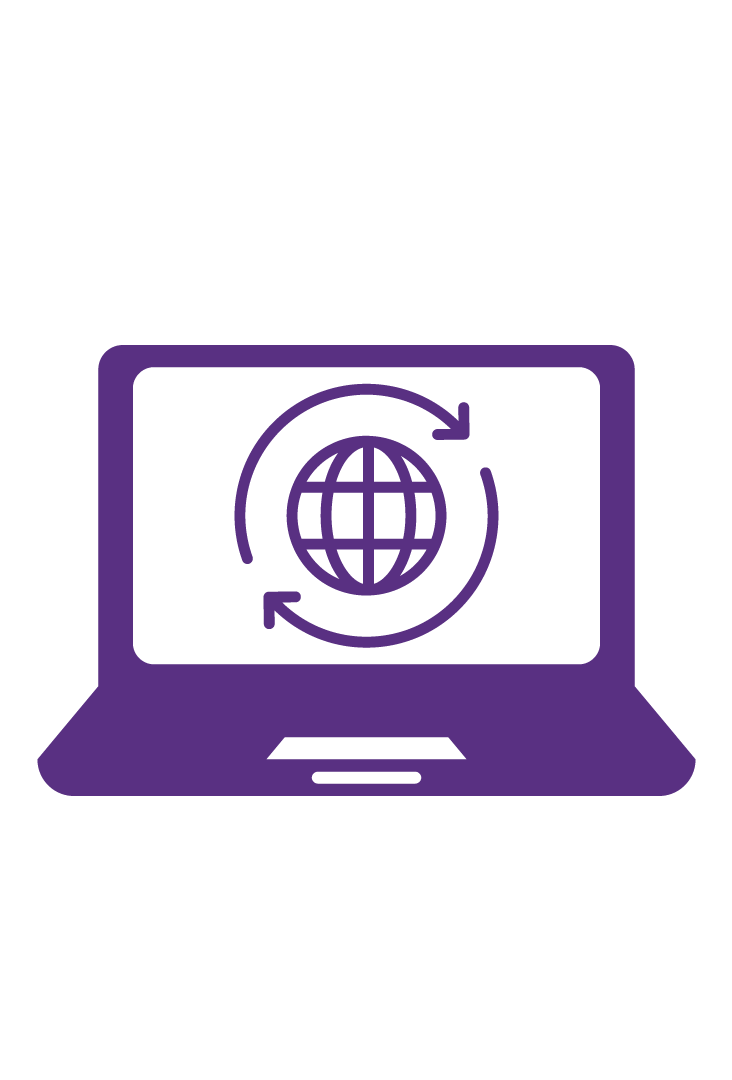 2014 - 2018
Ser líderes mundiales en el desarrollo de aplicaciones sociales dirigidas a los más pobres
Ser el gobierno más eficiente y transparente gracias al uso de las TIC
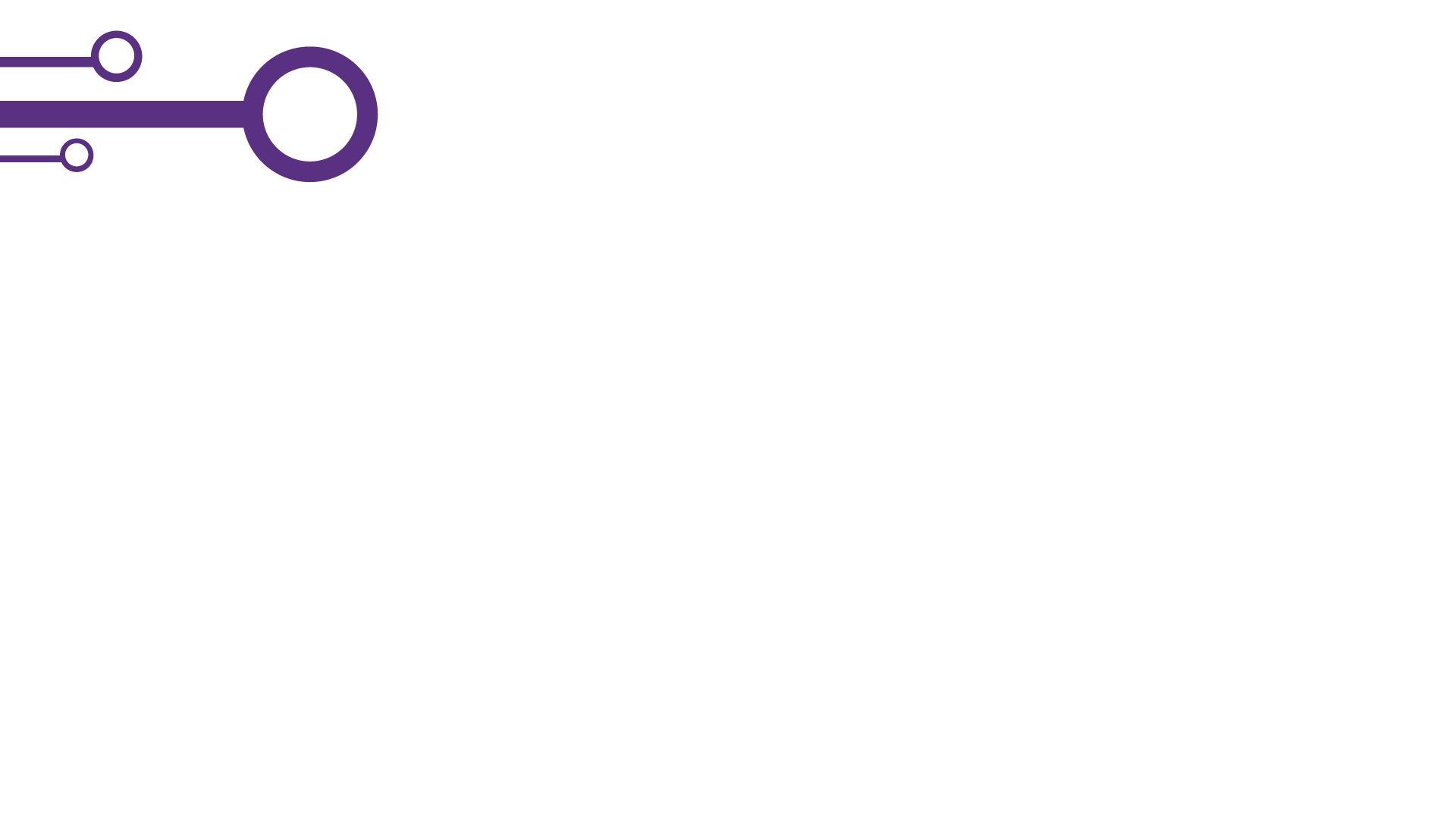 ¿Qué son
Datos Abiertos?
https://www.youtube.com/watch?v=ndiVbSQe5Aw
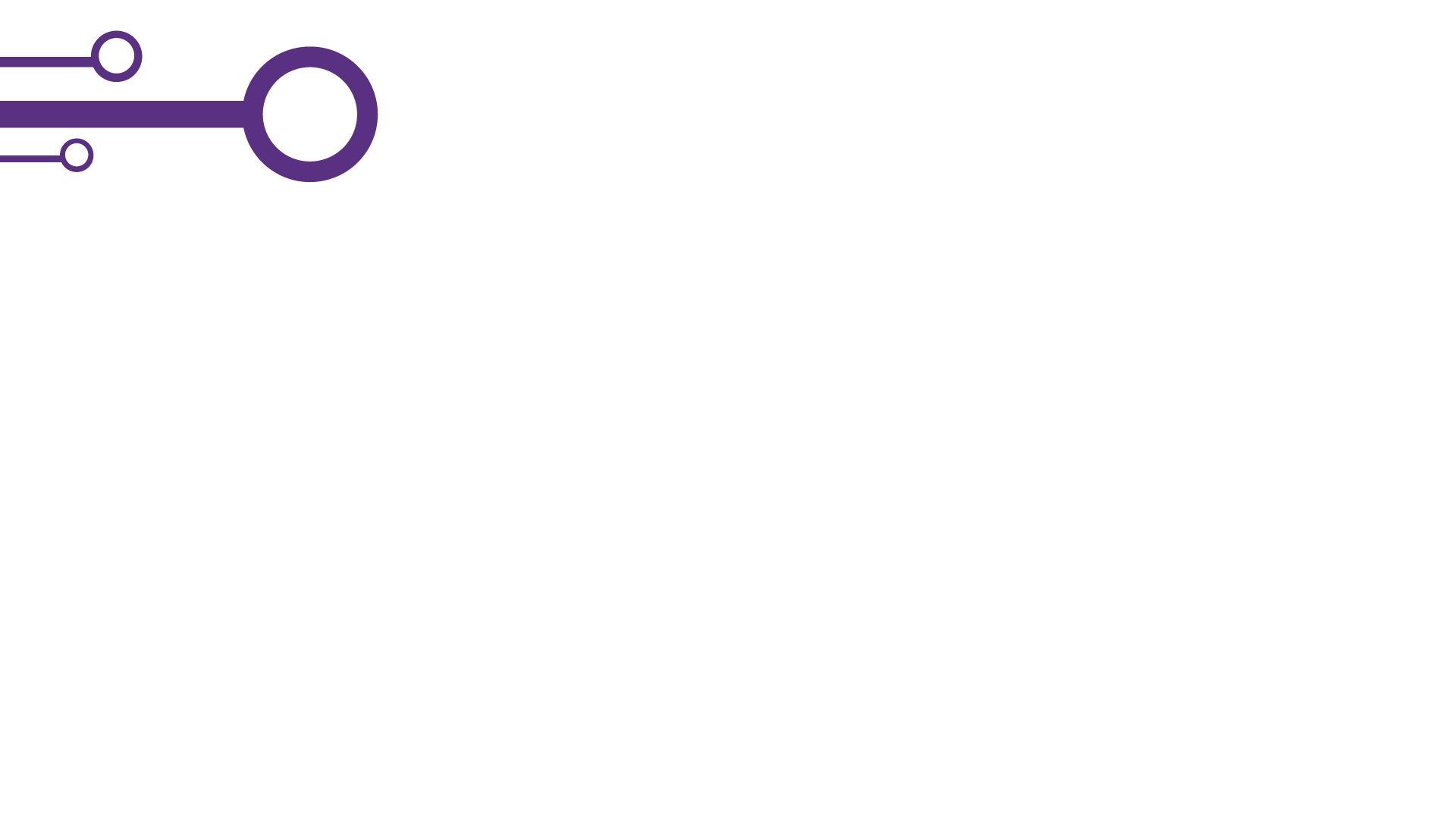 ¿Qué son
Datos Abiertos?
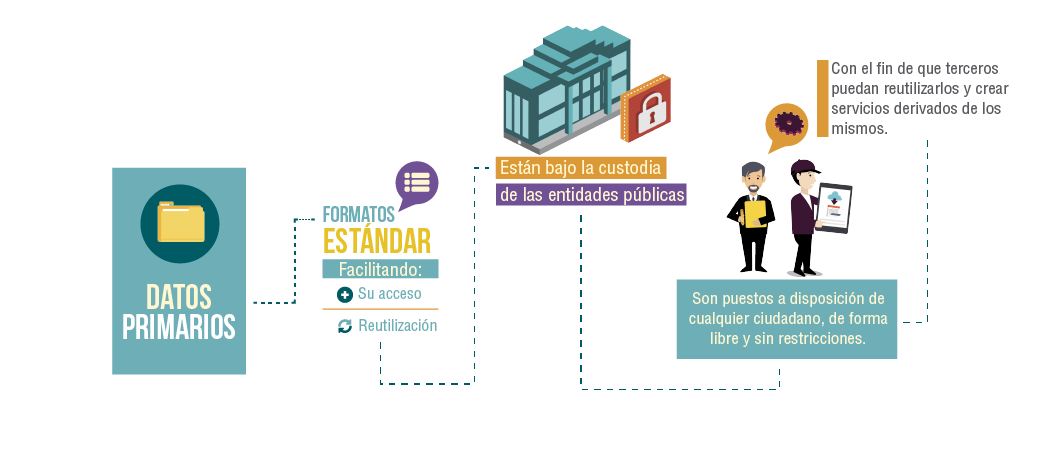 Oportuna
Procesable
Los datos deben estar disponibles tan rápido como sea necesario
Completitud
Todos los datos públicos deben estar disponibles
Los datos deben estar estructurados razonablemente para permitir un procesamiento automático
Características de los
Datos Abiertos
No discriminatorios
No propietaria
Los datos deben estar disponibles para cualquiera persona, sin requerir un registro.
Fuente primaria
Los datos deben estar disponibles en un formato sobre el cual ninguna entidad tiene un control exclusivo
Los datos deben ser recolectados en la fuente de origen, con el nivel de granularidad más alto posible
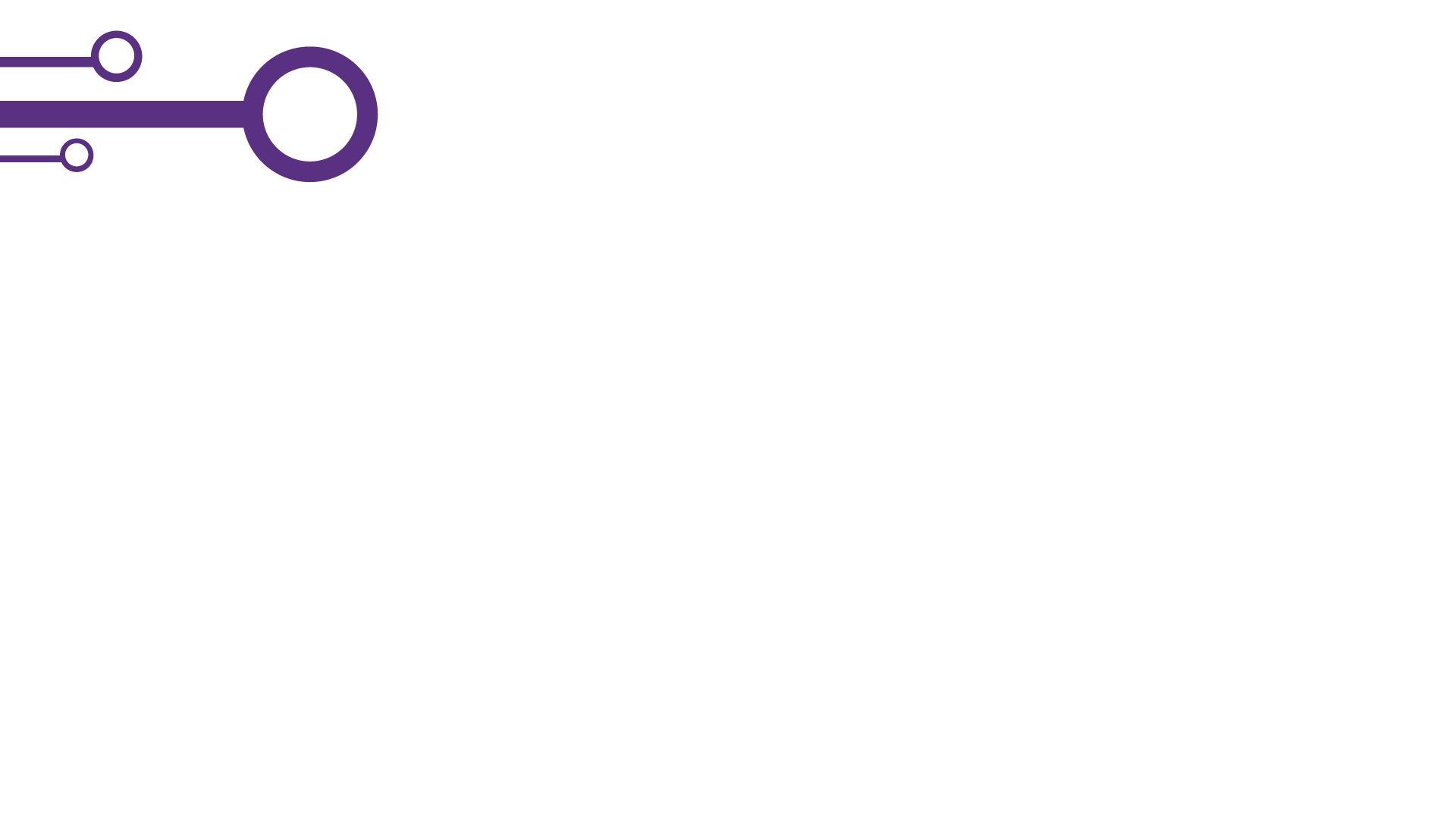 Ejemplo de
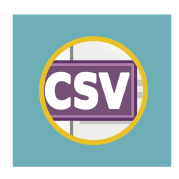 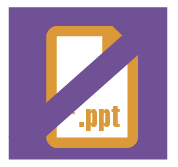 Datos Abiertos
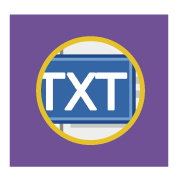 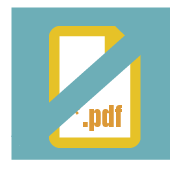 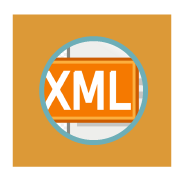 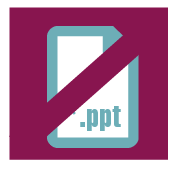 Resultados elecciones Nacionales 2014
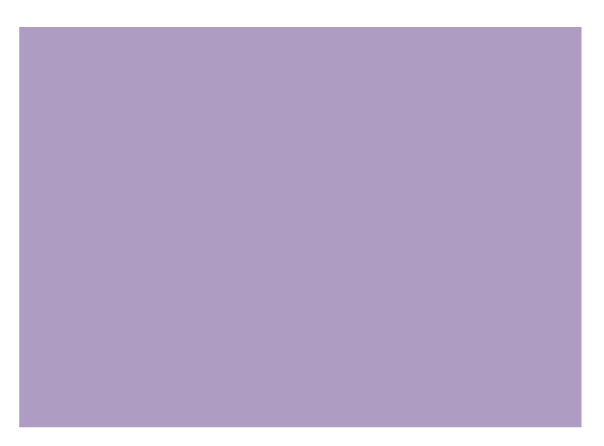 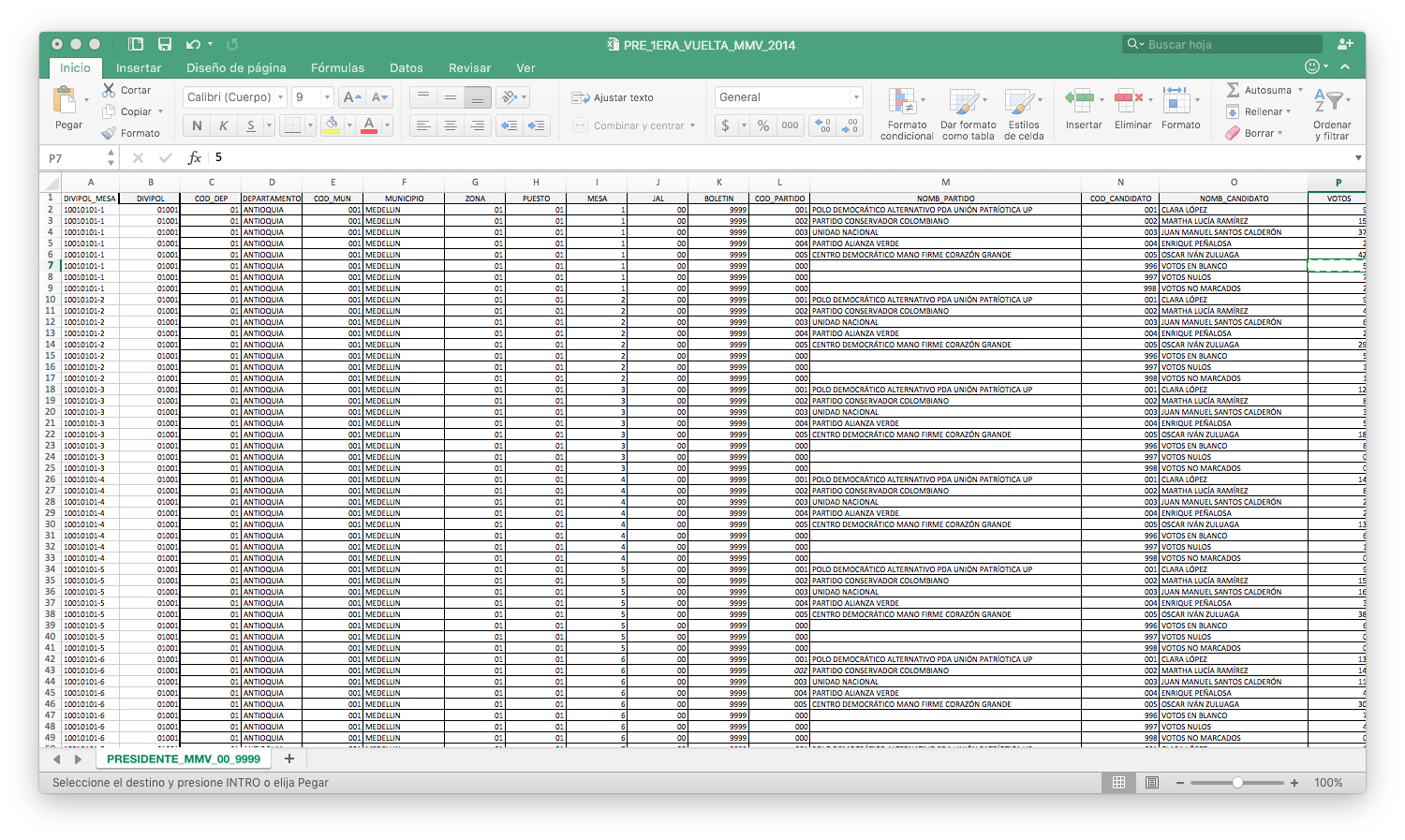 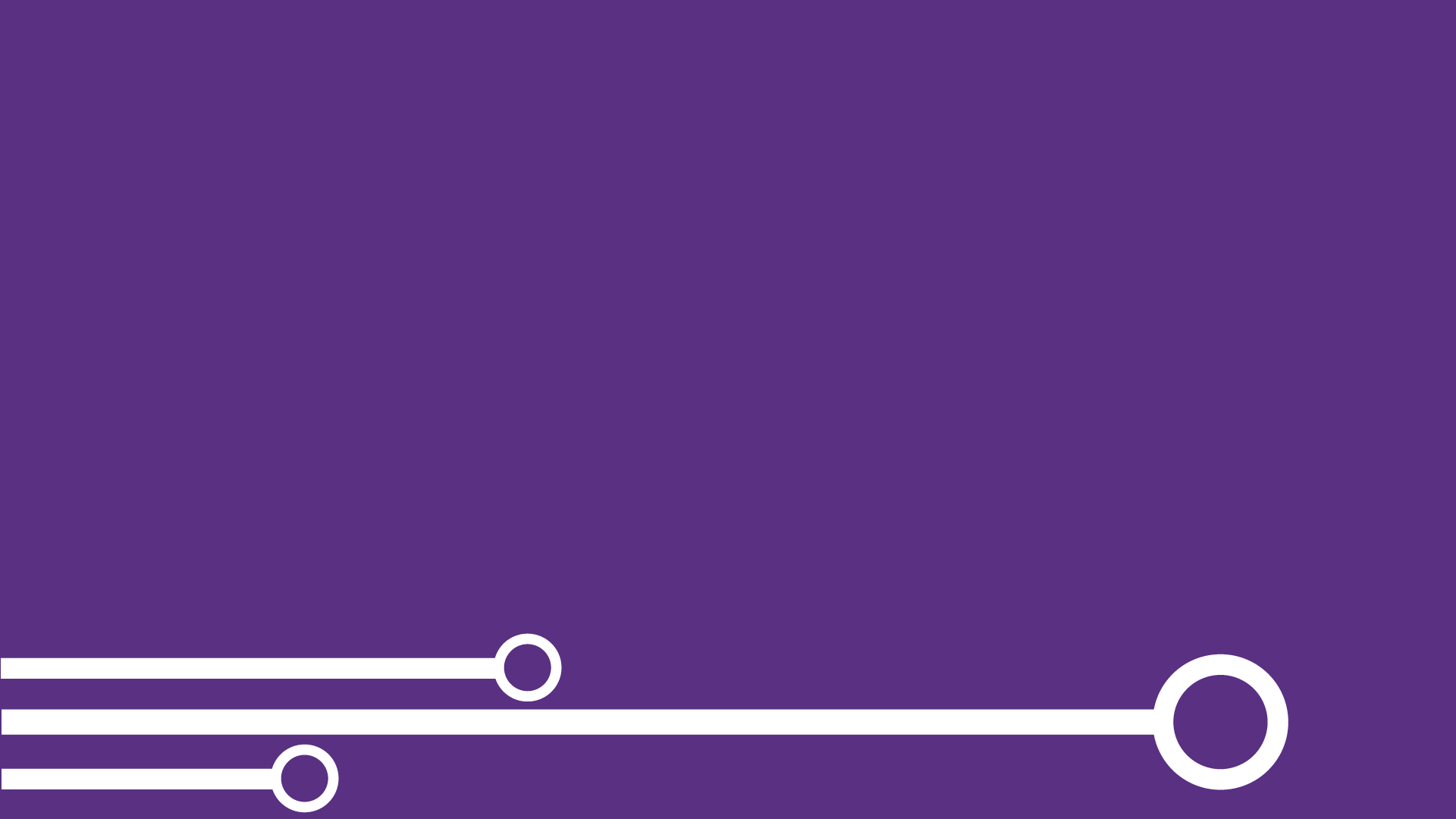 El valor de
los Datos Abiertos
2
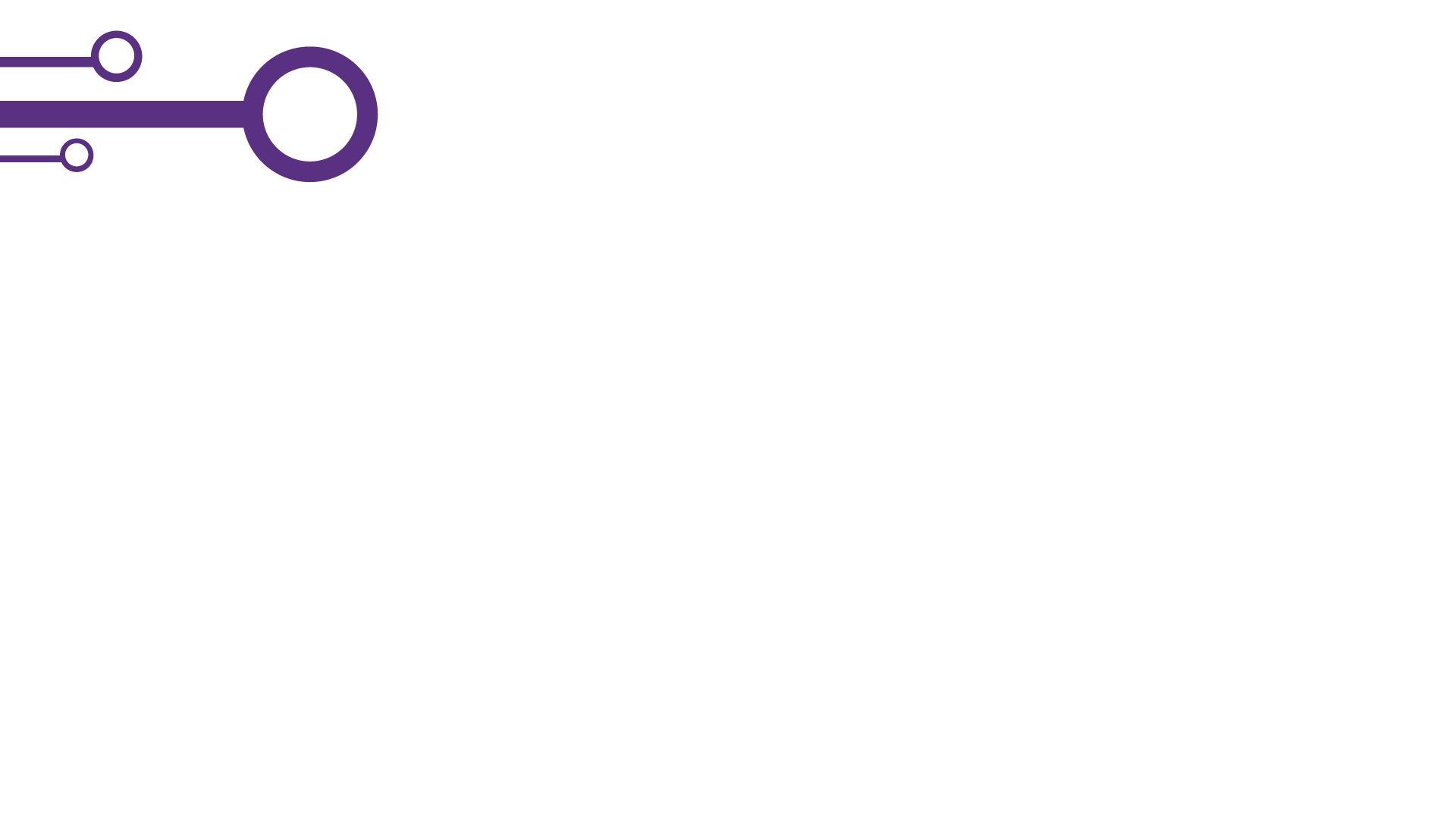 Ejemplo de
Datos Abiertos
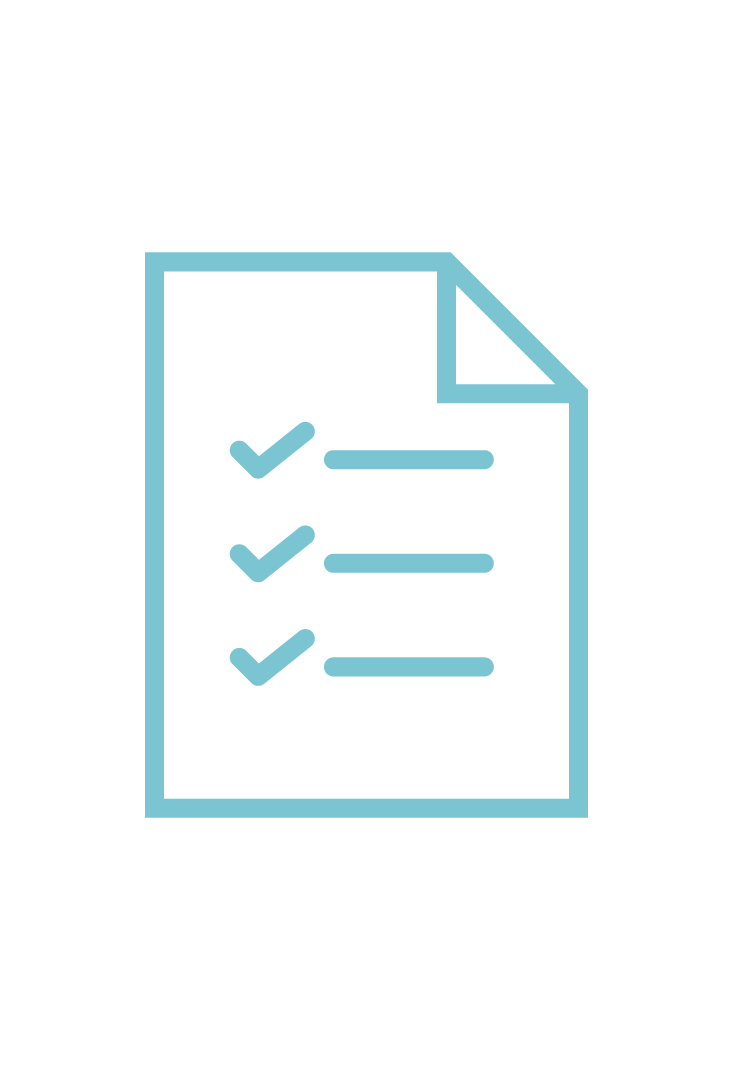 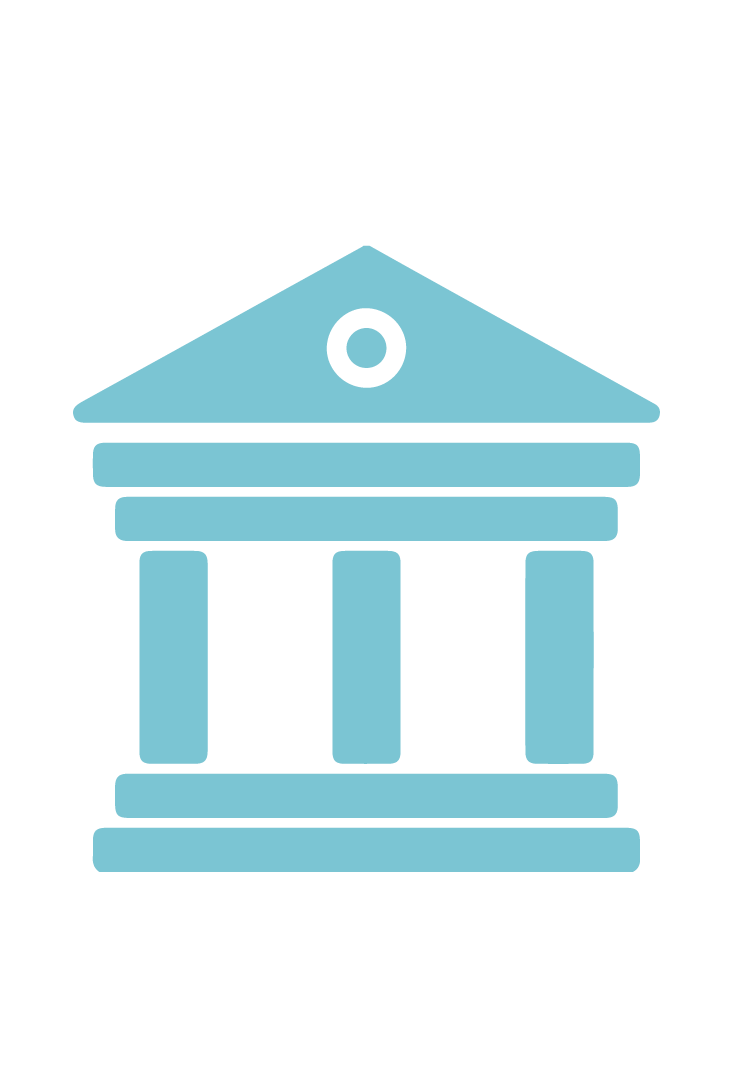 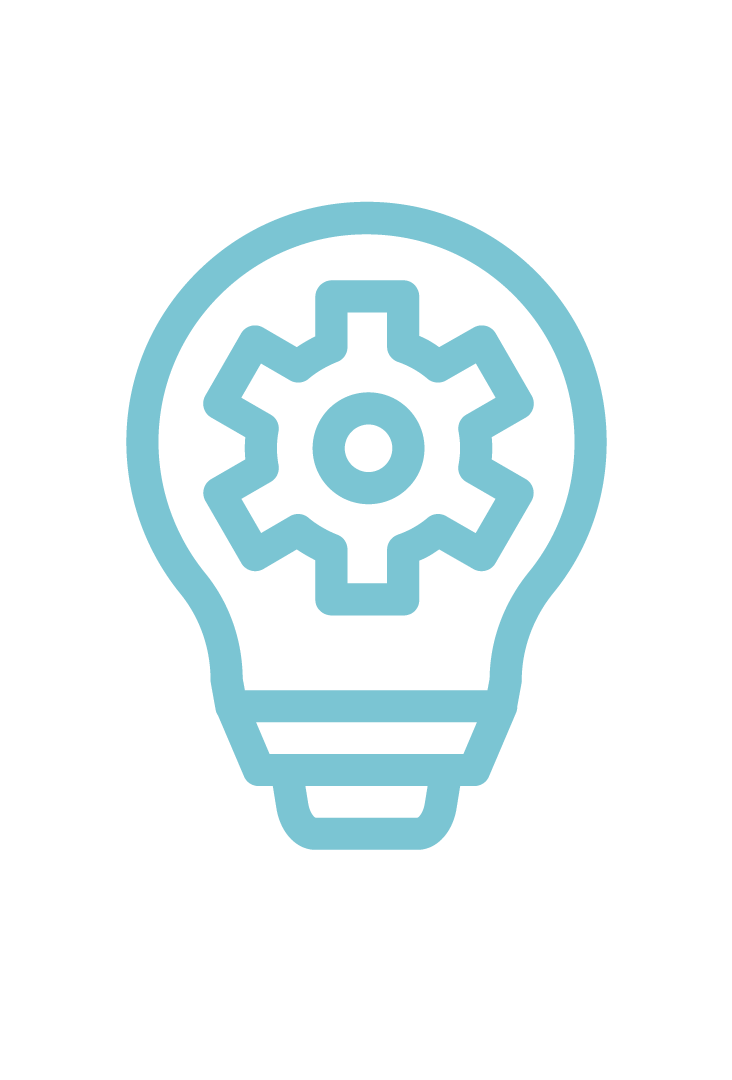 $
Mejora de Servicios
Valor Social y Económico
Eficiencia de Gobierno
Innovación
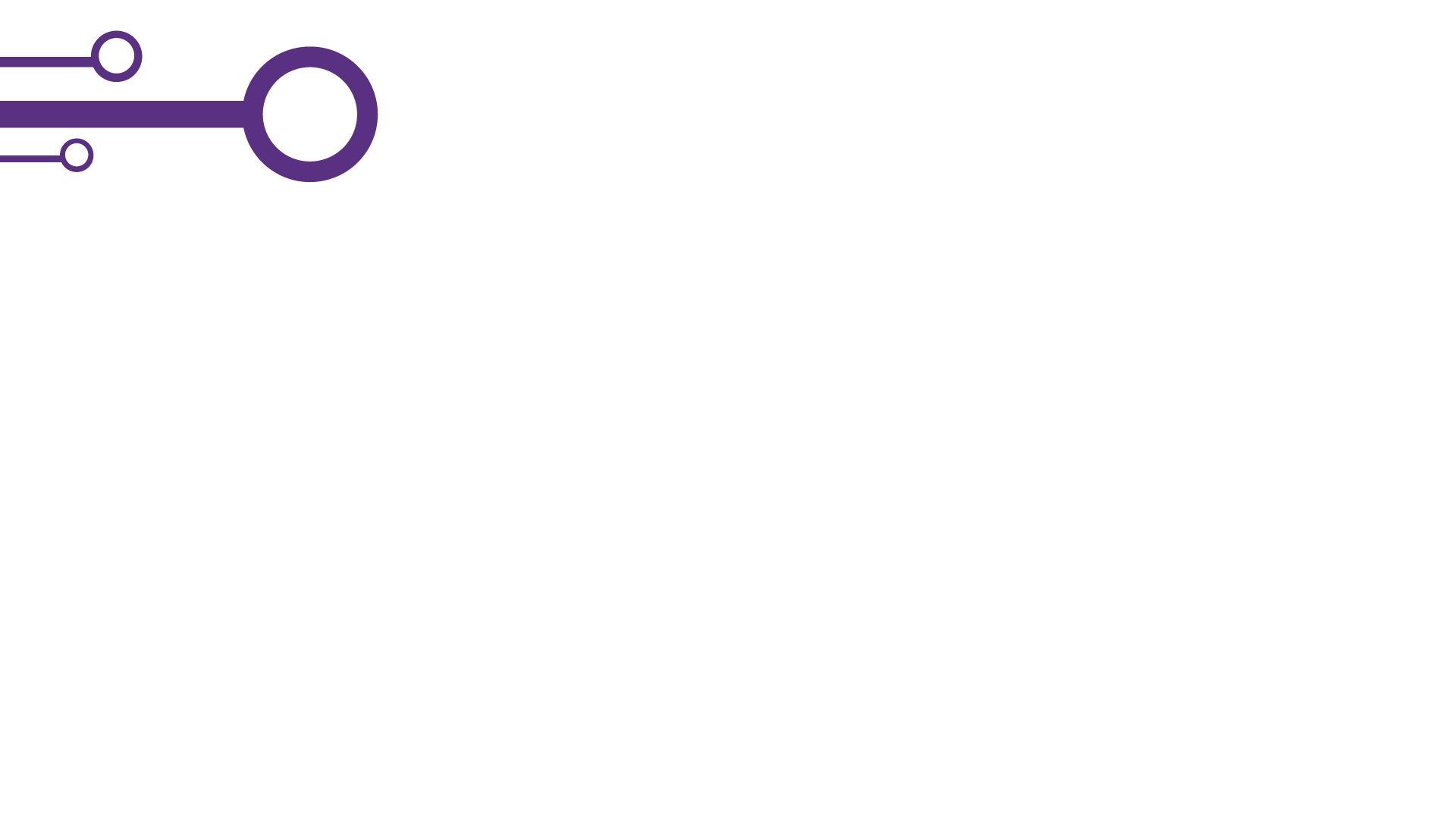 ¿Por qué
abrir los Datos?
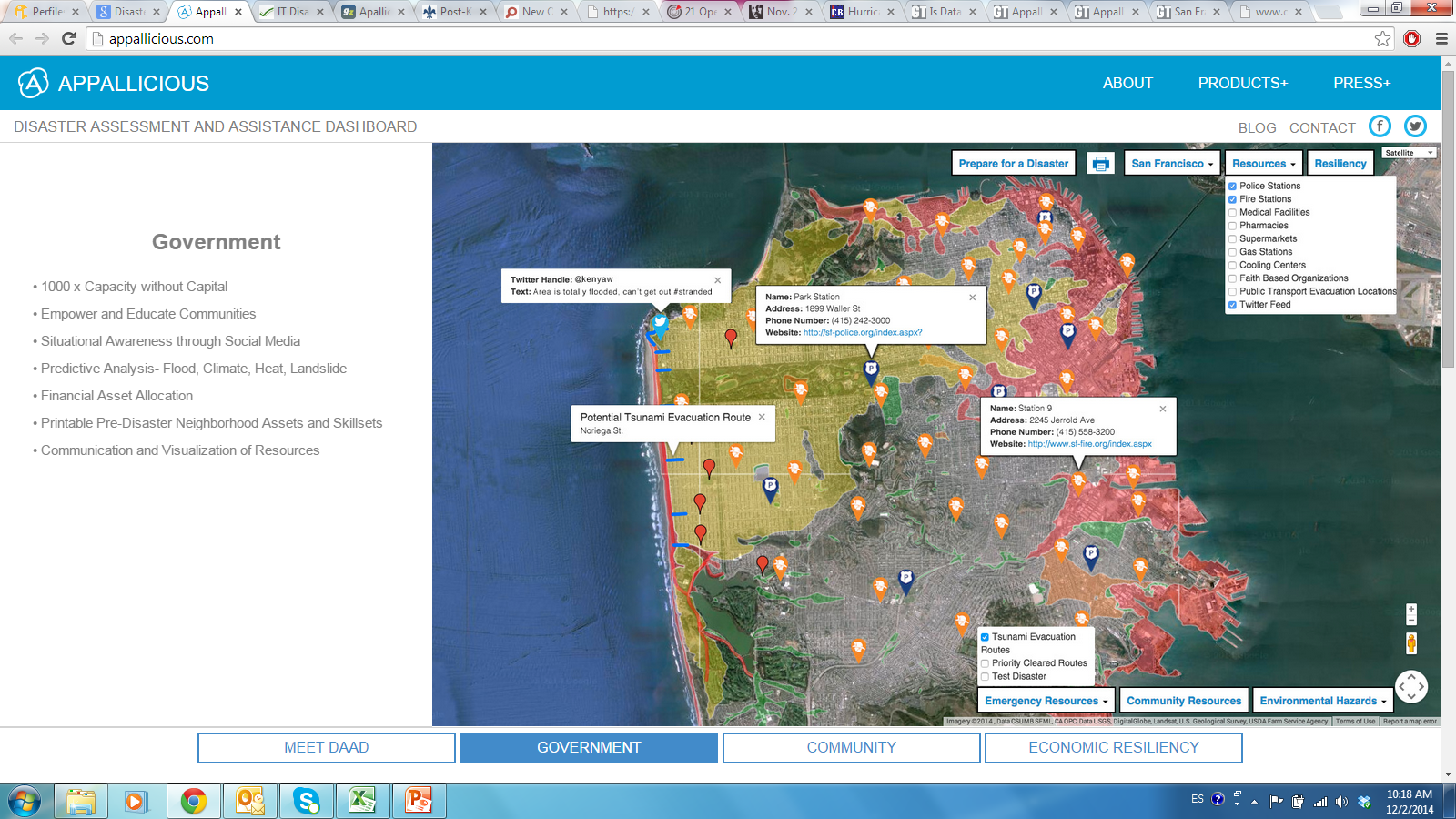 Mapas en tiempo real de los lugares de socorro, las solicitudes de asistencia, actualizaciones de estado en las carreteras, los listados de las instalaciones de apoyo que prestan ayuda.
Plataforma De Asistencia y Evaluación de Desastres en Línea - California
http://appallicious.com/
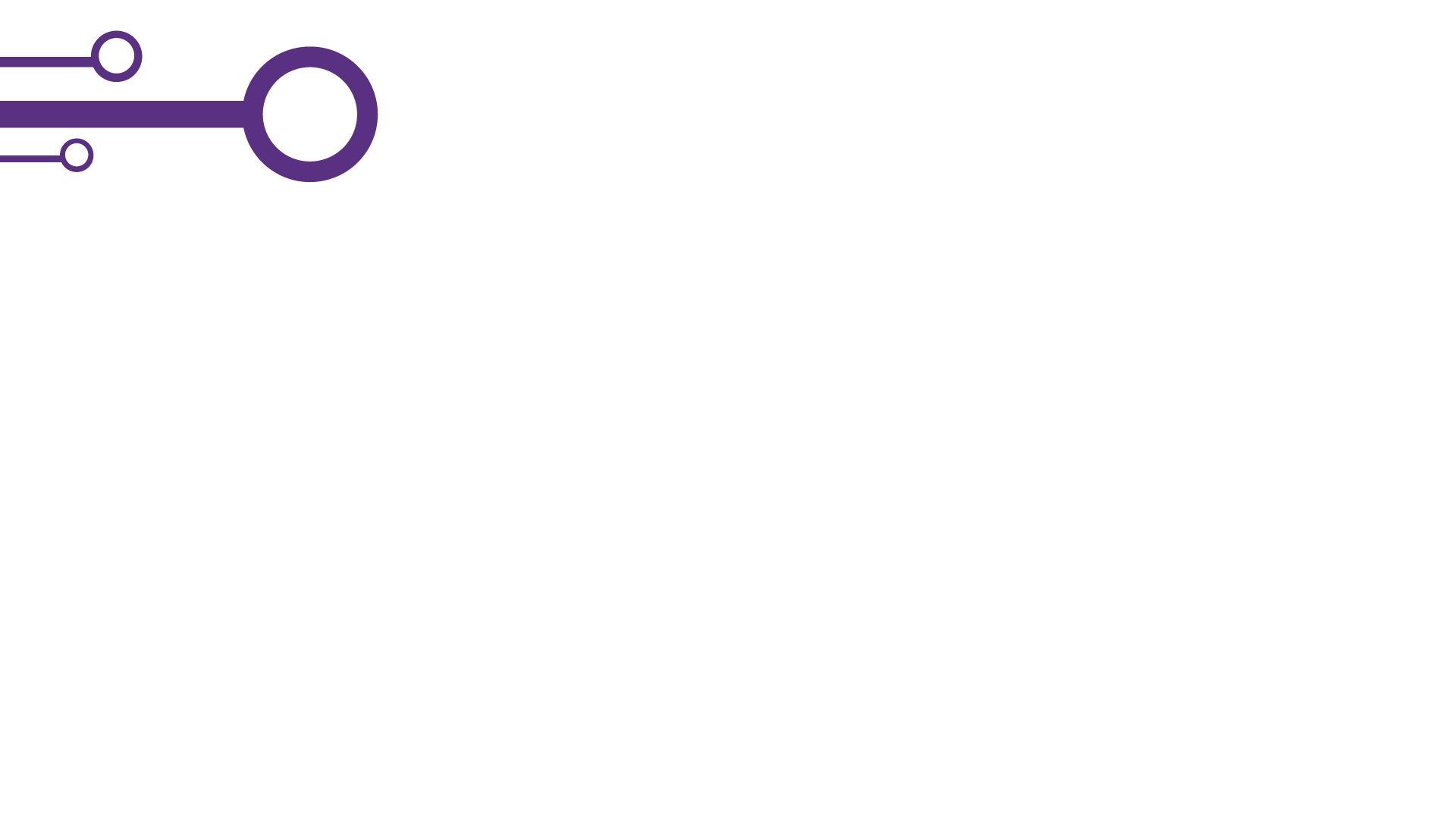 ¿Por qué
abrir los Datos?
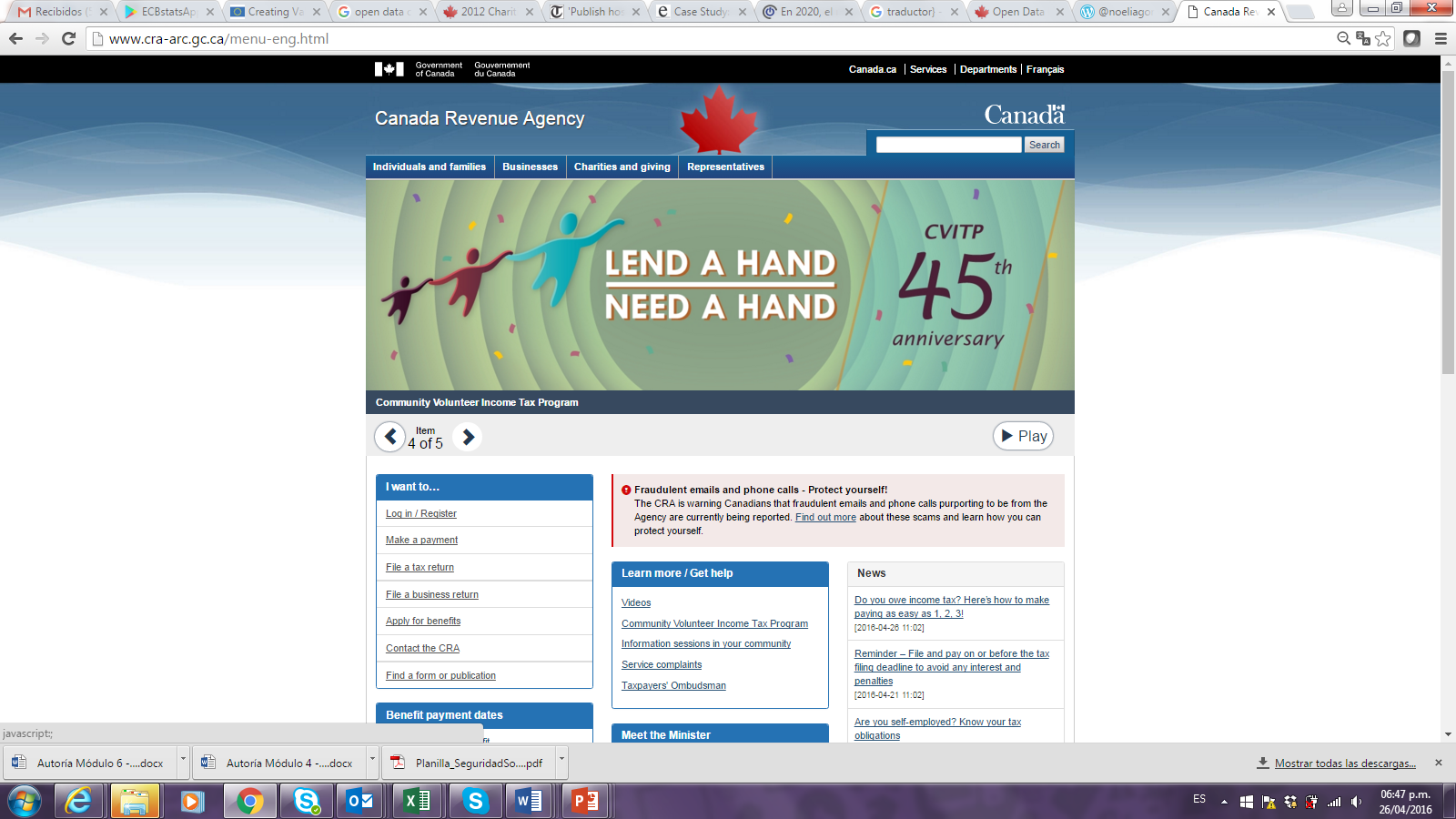 El Gobierno de Canadá ahorrará 3.2 millones de dólares que de manera fraudulenta se deducían de los impuestos como donaciones de caridad.
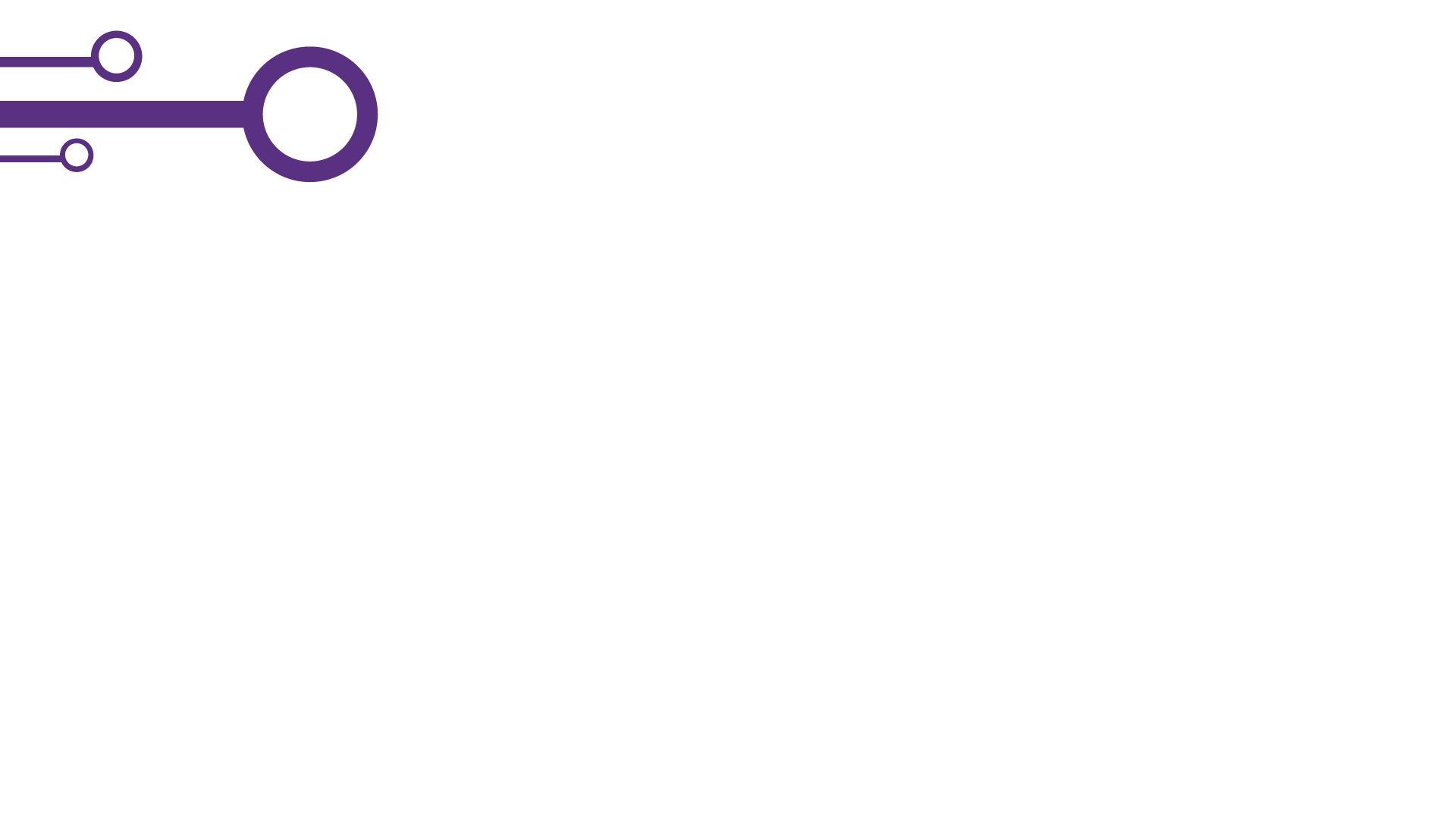 ¿Por qué
abrir los Datos?
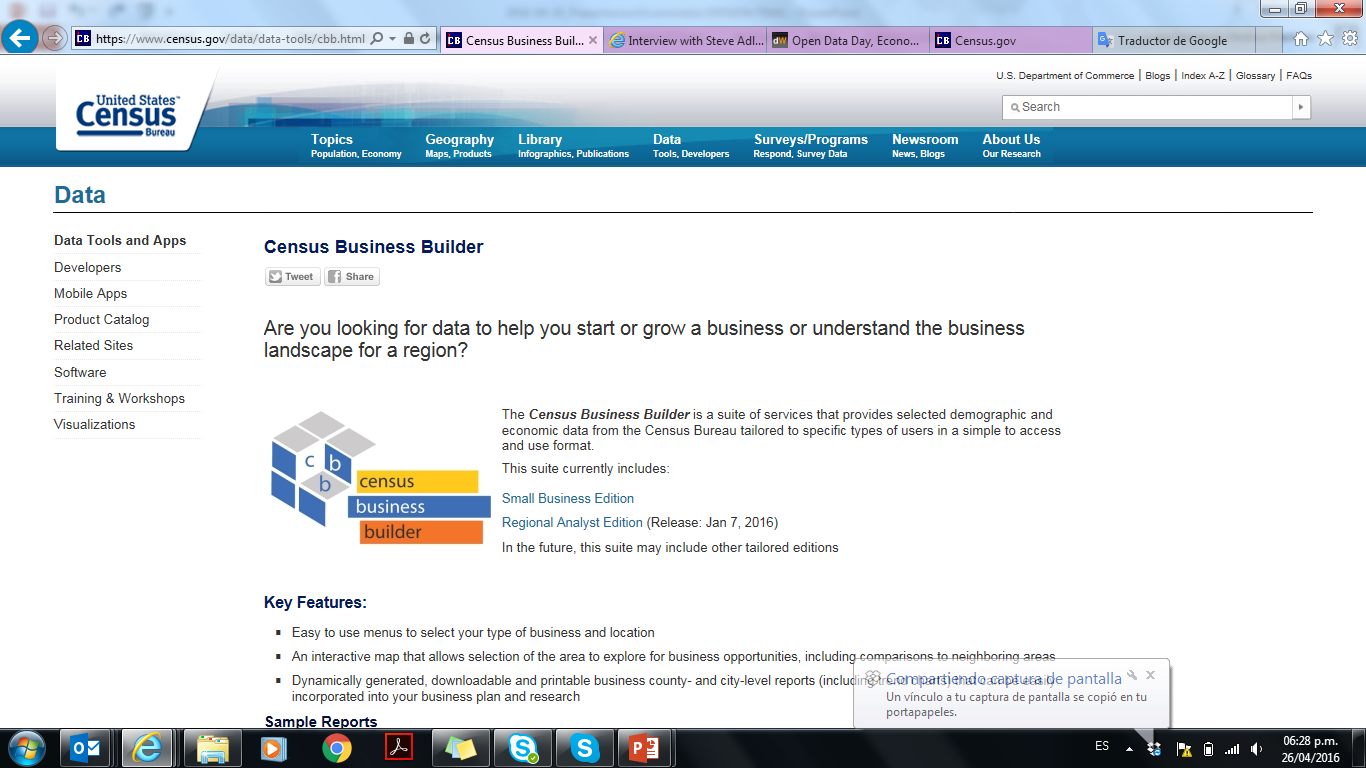 Estadísticas económicas y financieras
Experiencias internacionales EEUU
Permite analizar los datos de los censos para identificar dónde hay mejores lugares para crear negocios; a partir del análisis histórico de negocios de la misma categoría, tráfico del sector y tendencias de empleo, es posible generar posibilidades de éxito de un nuevo emprendimiento en un determinado sector
Plataforma Census Business Builder
Fuente: https://www.census.gov/data/data-tools/cbb.html
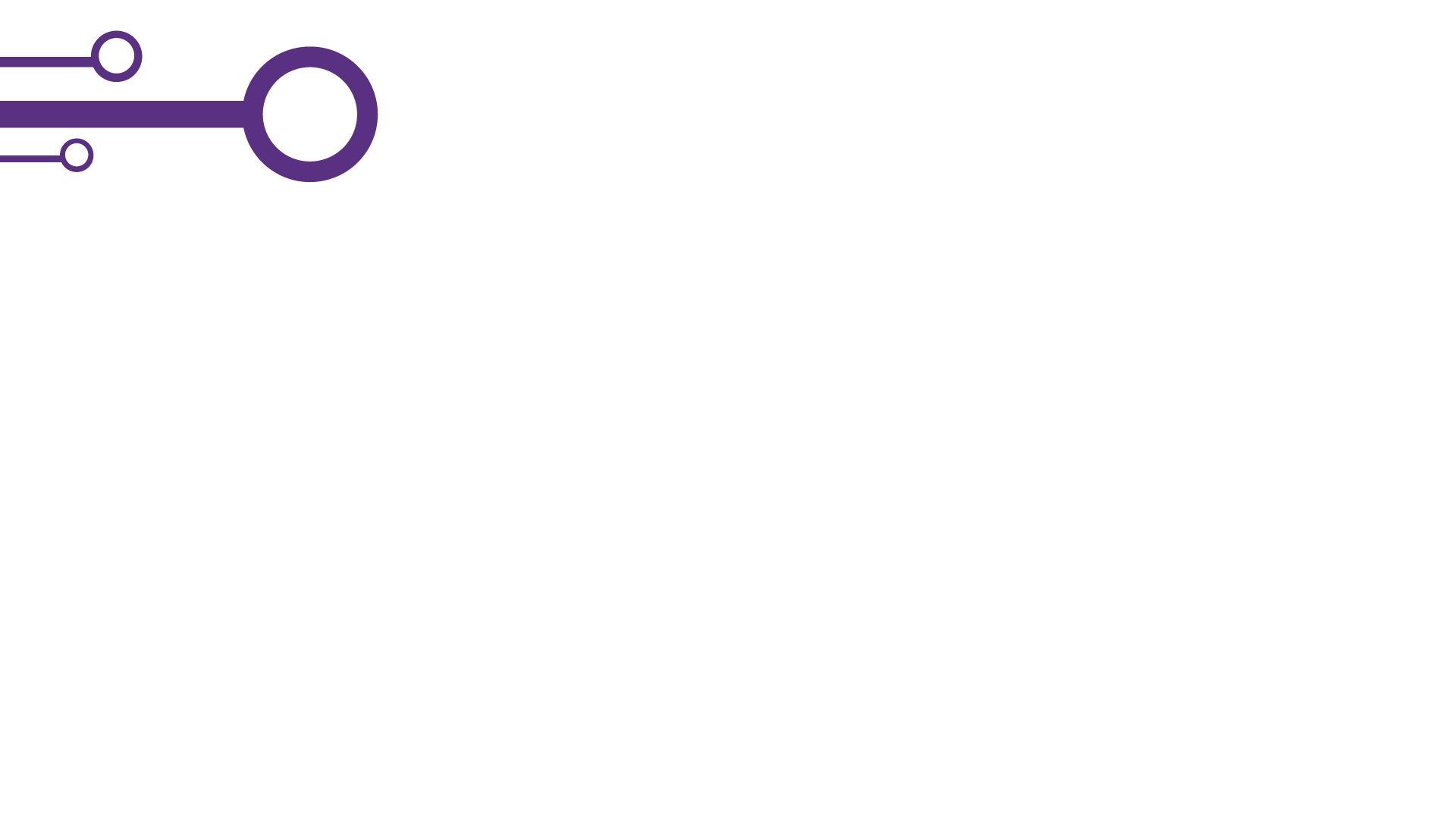 ¿Por qué
abrir los Datos?
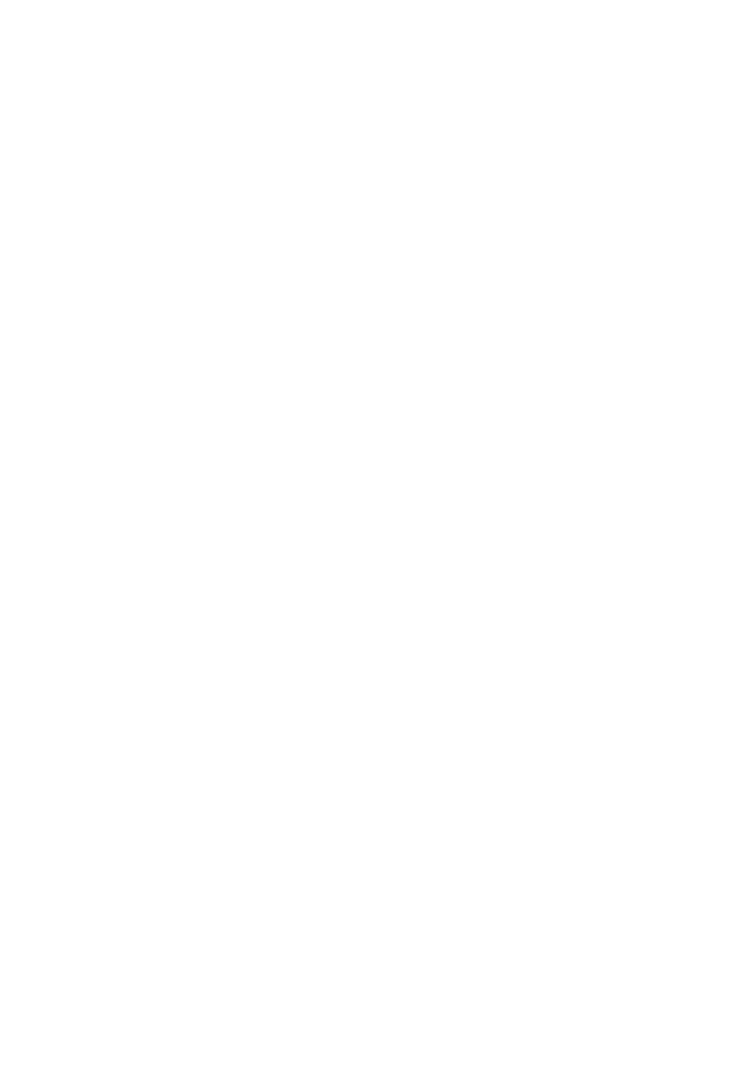 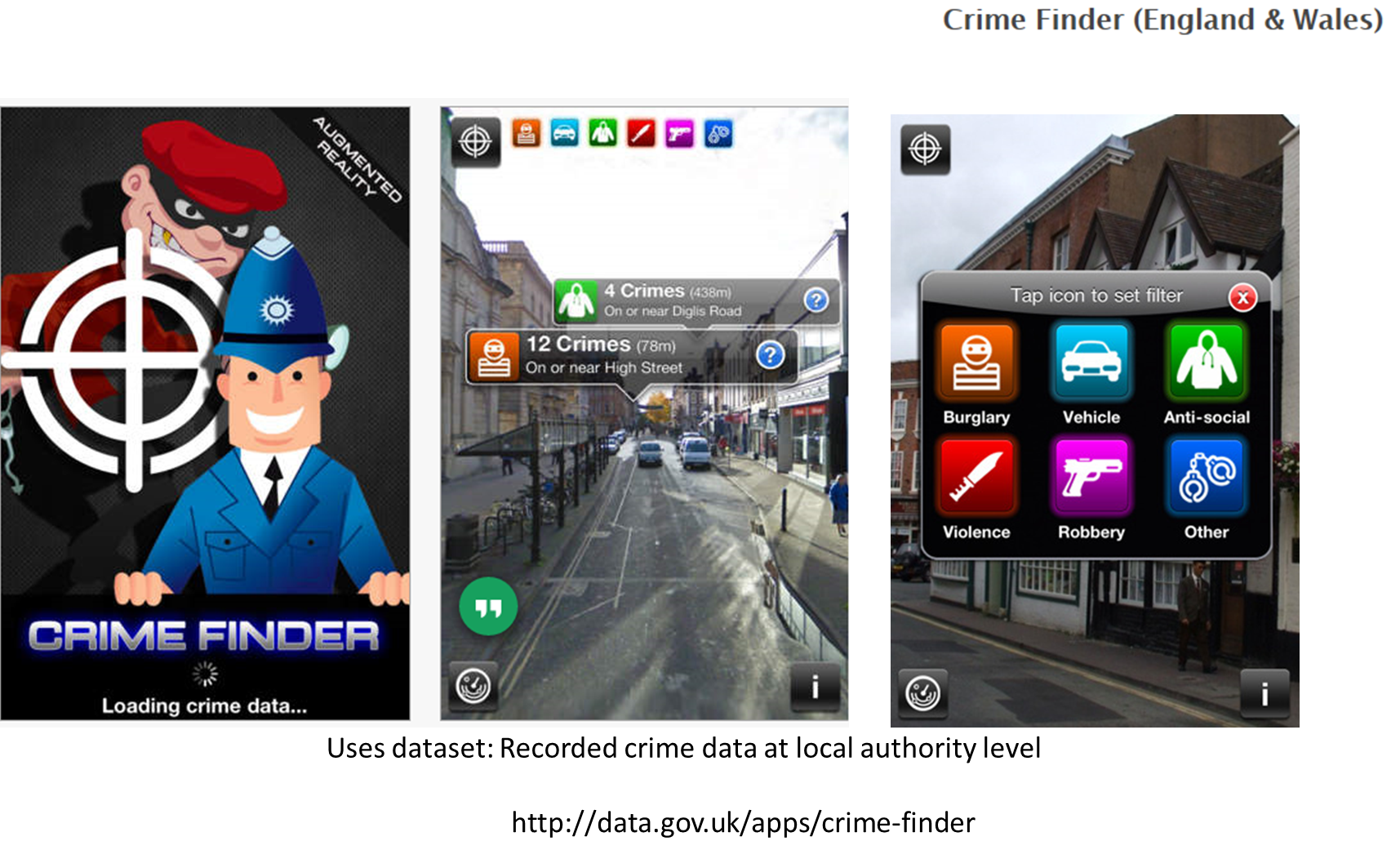 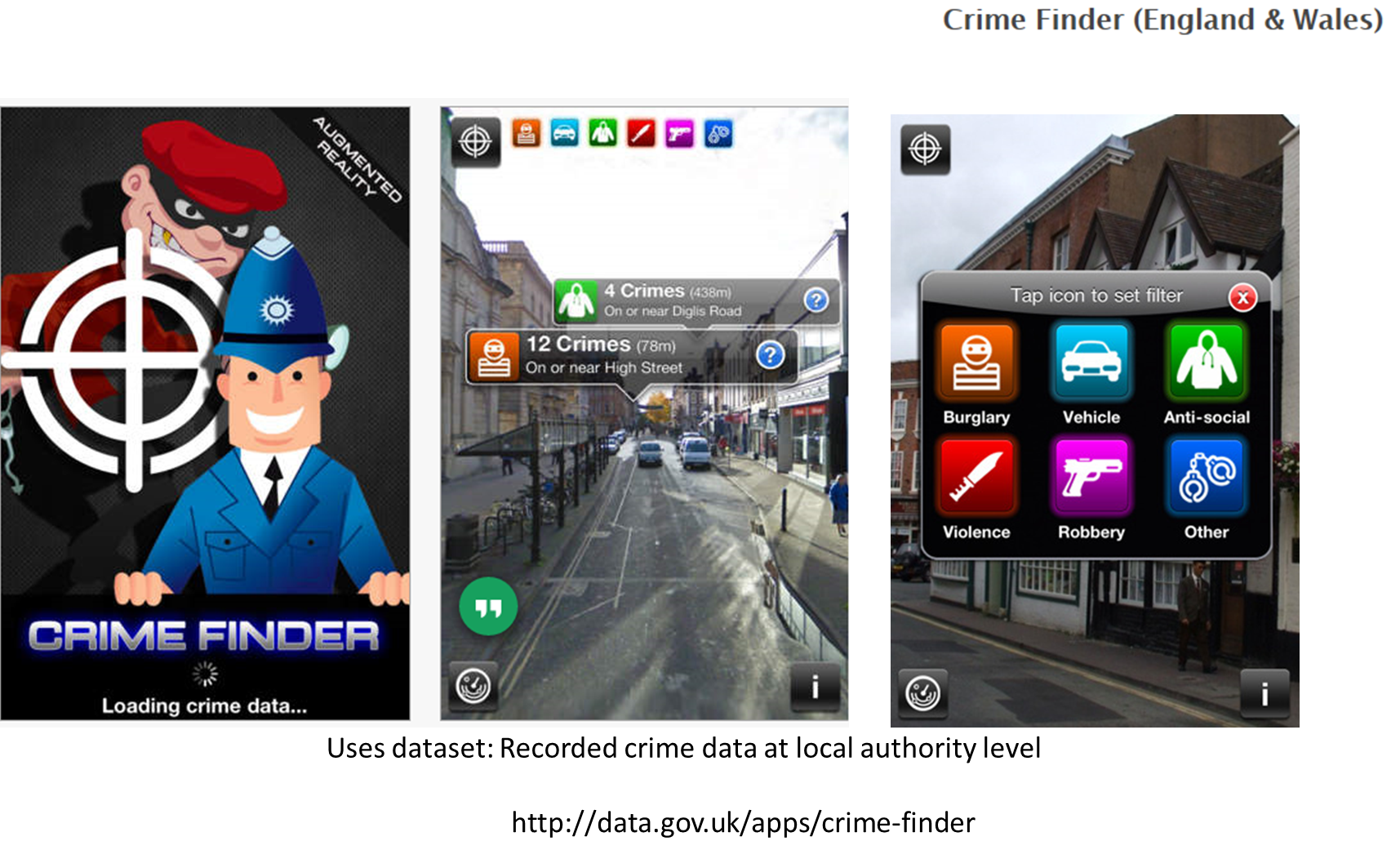 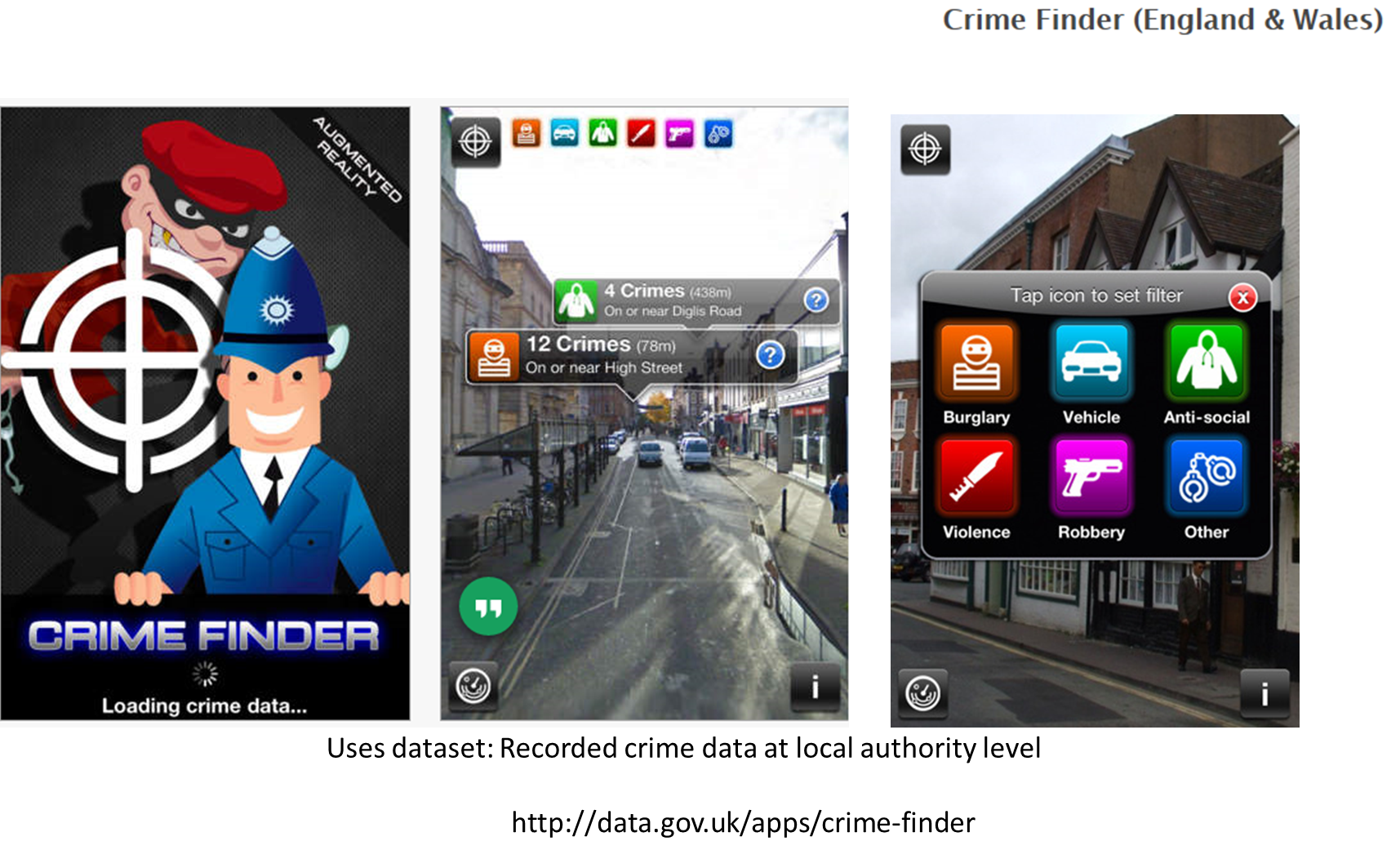 INNOVACIÓN
https://data.gov.uk/apps/crime-finder
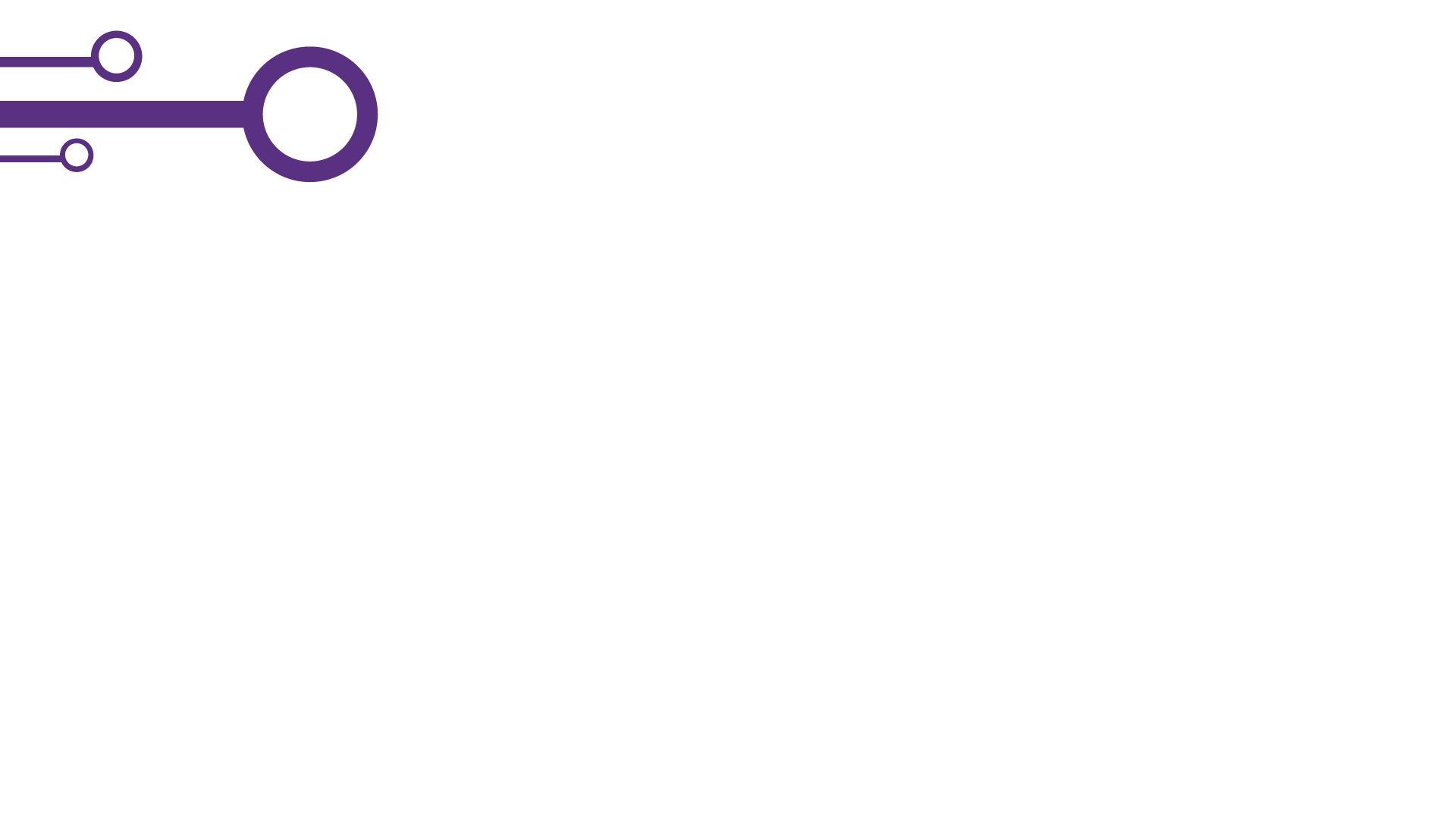 ¿Por qué
abrir los Datos?
Registro Nacional de Datos de Personas Extraviadas o Desaparecidas | RNPED
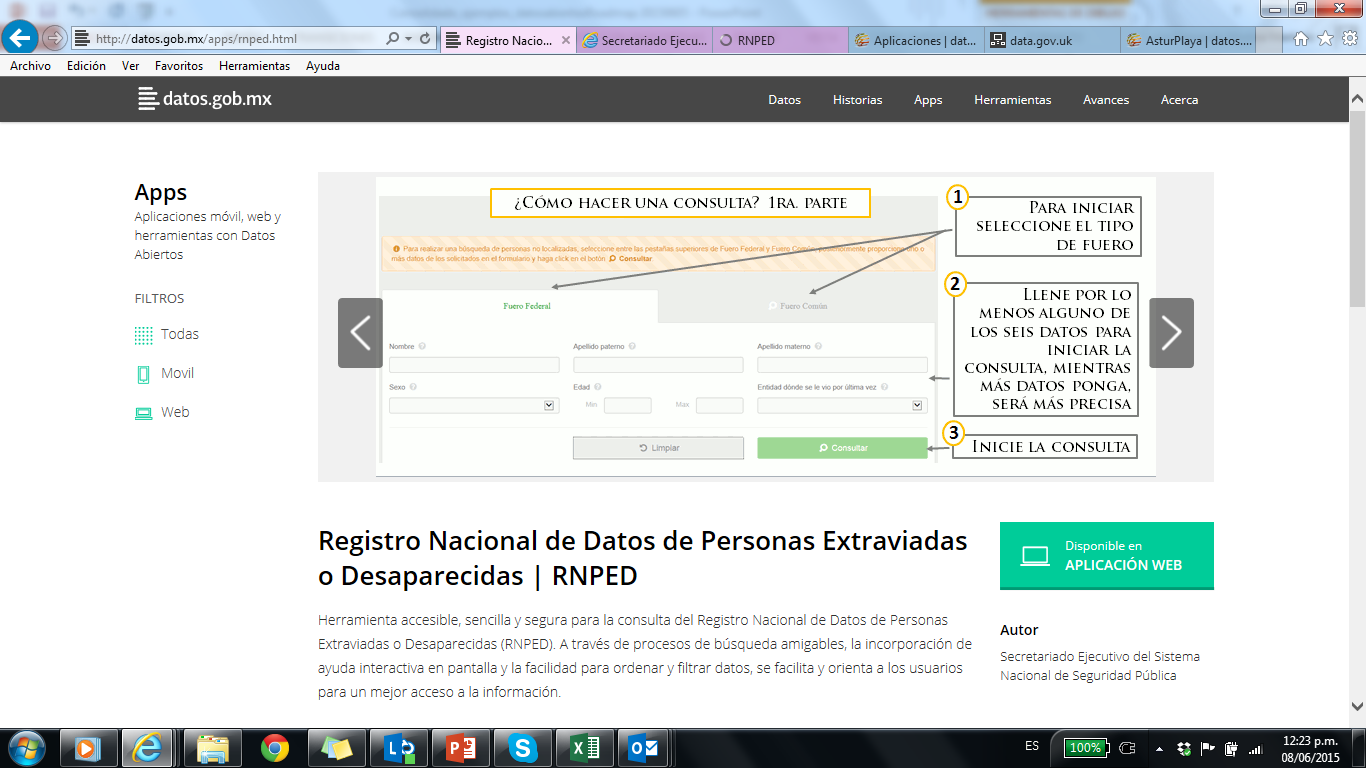 http://datos.gob.mx/apps/rnped.html
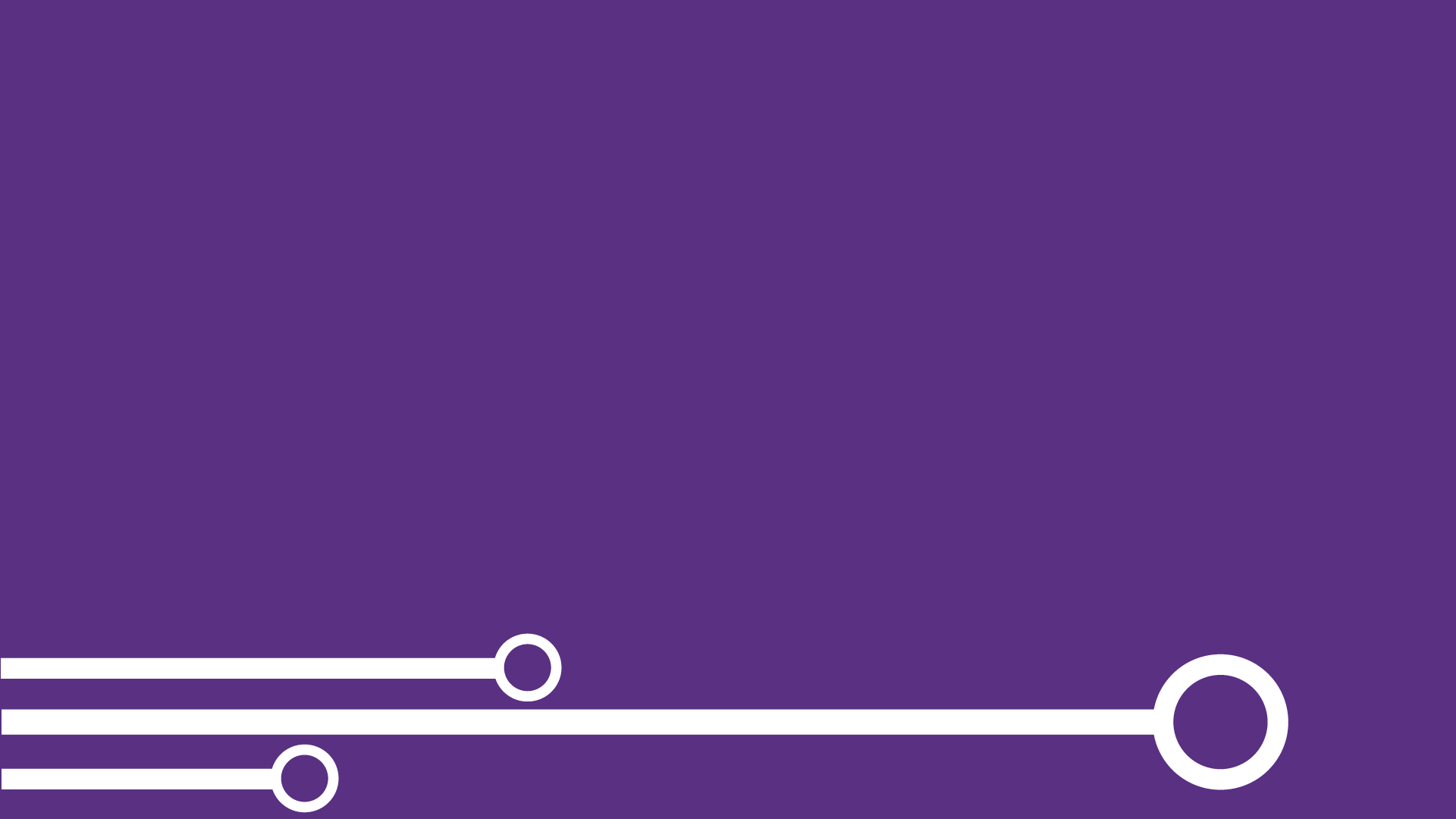 Los Datos Abiertos
En Colombia
3
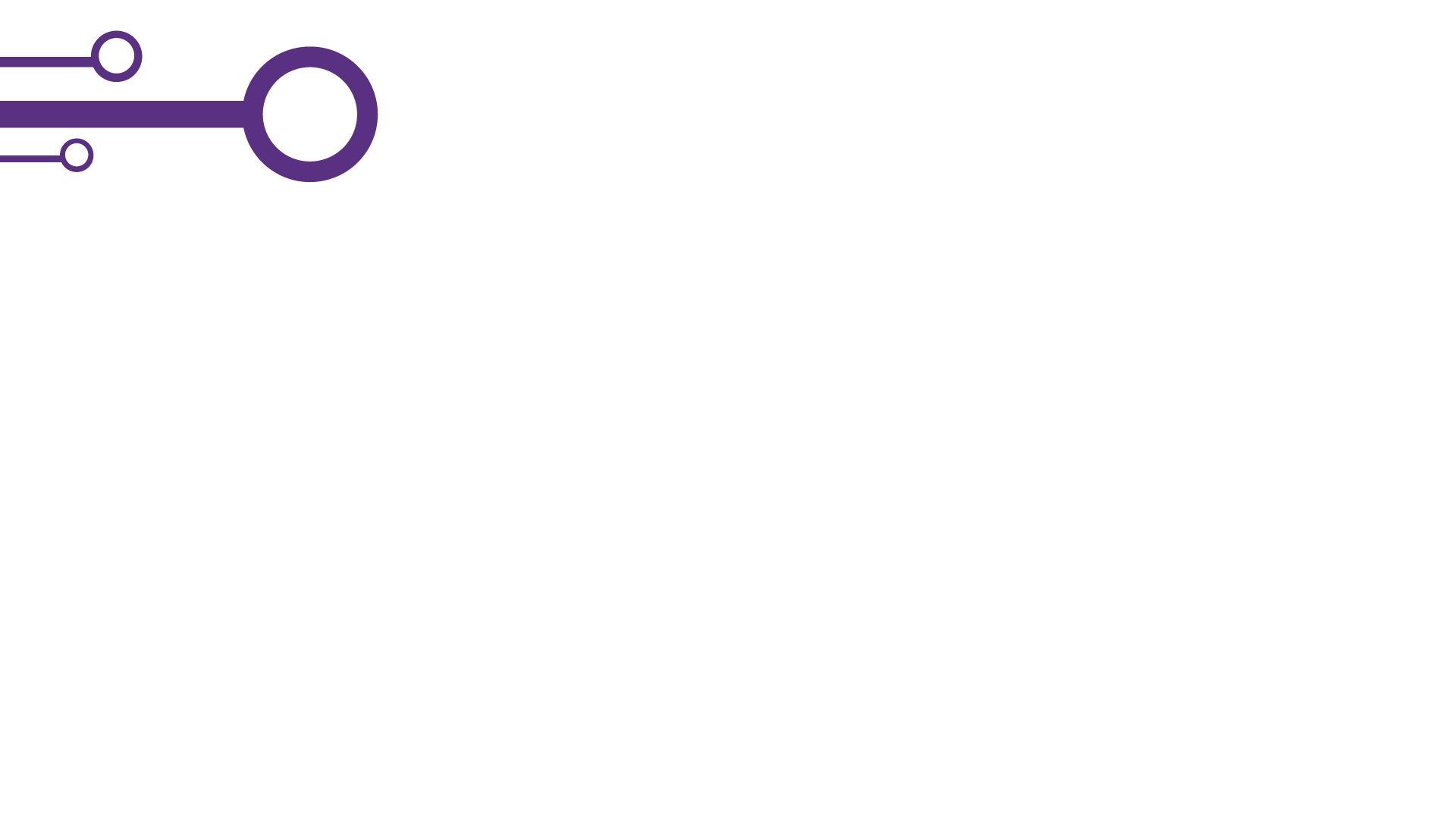 Guía Datos Abiertos
en Colombia
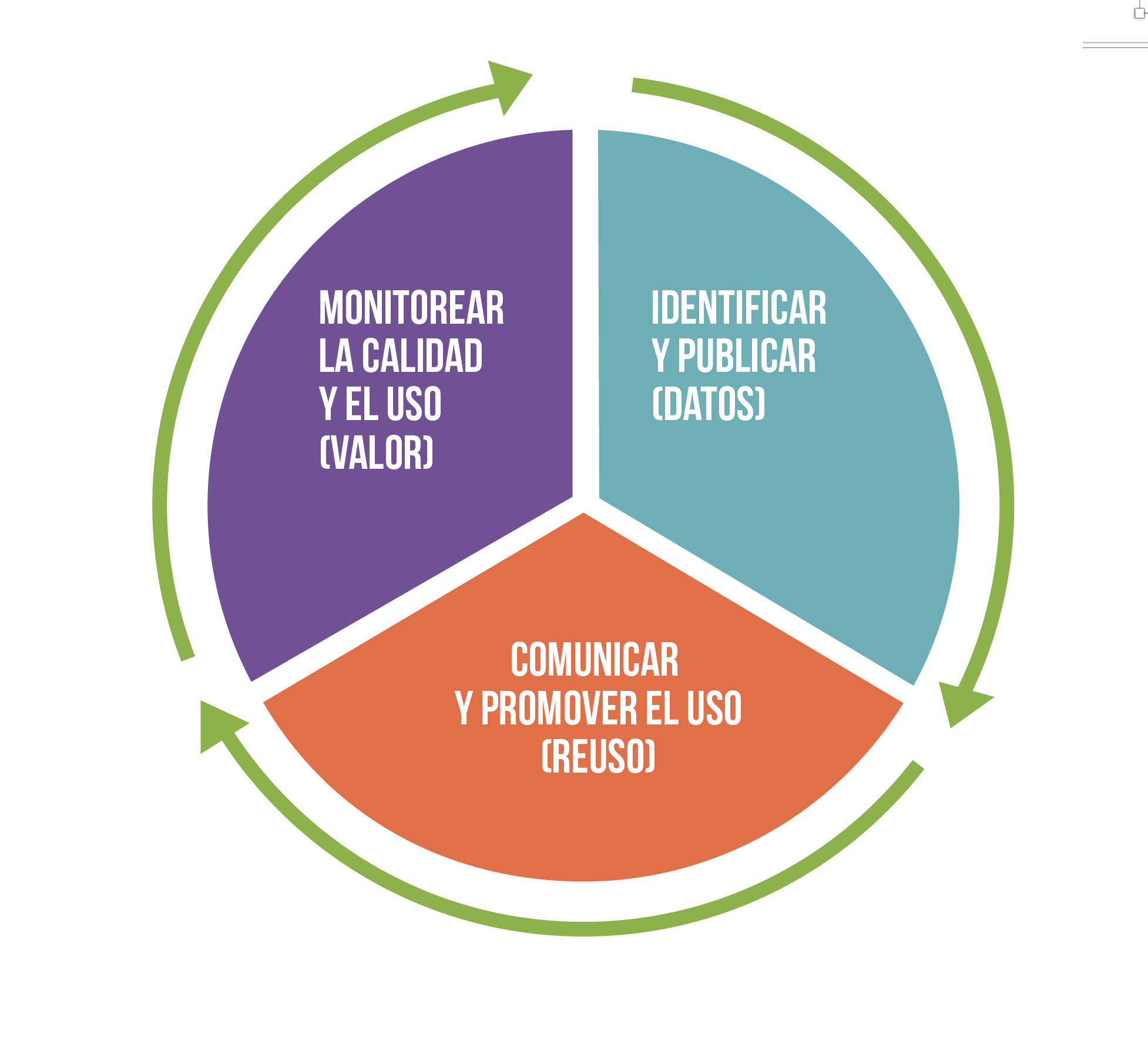 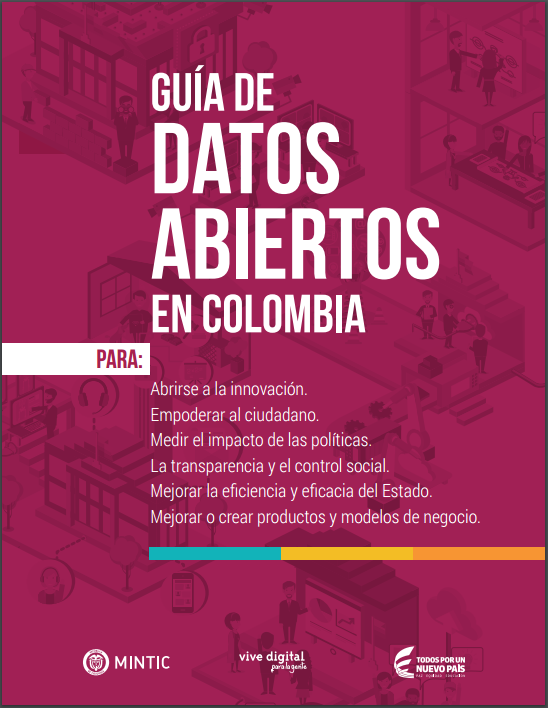 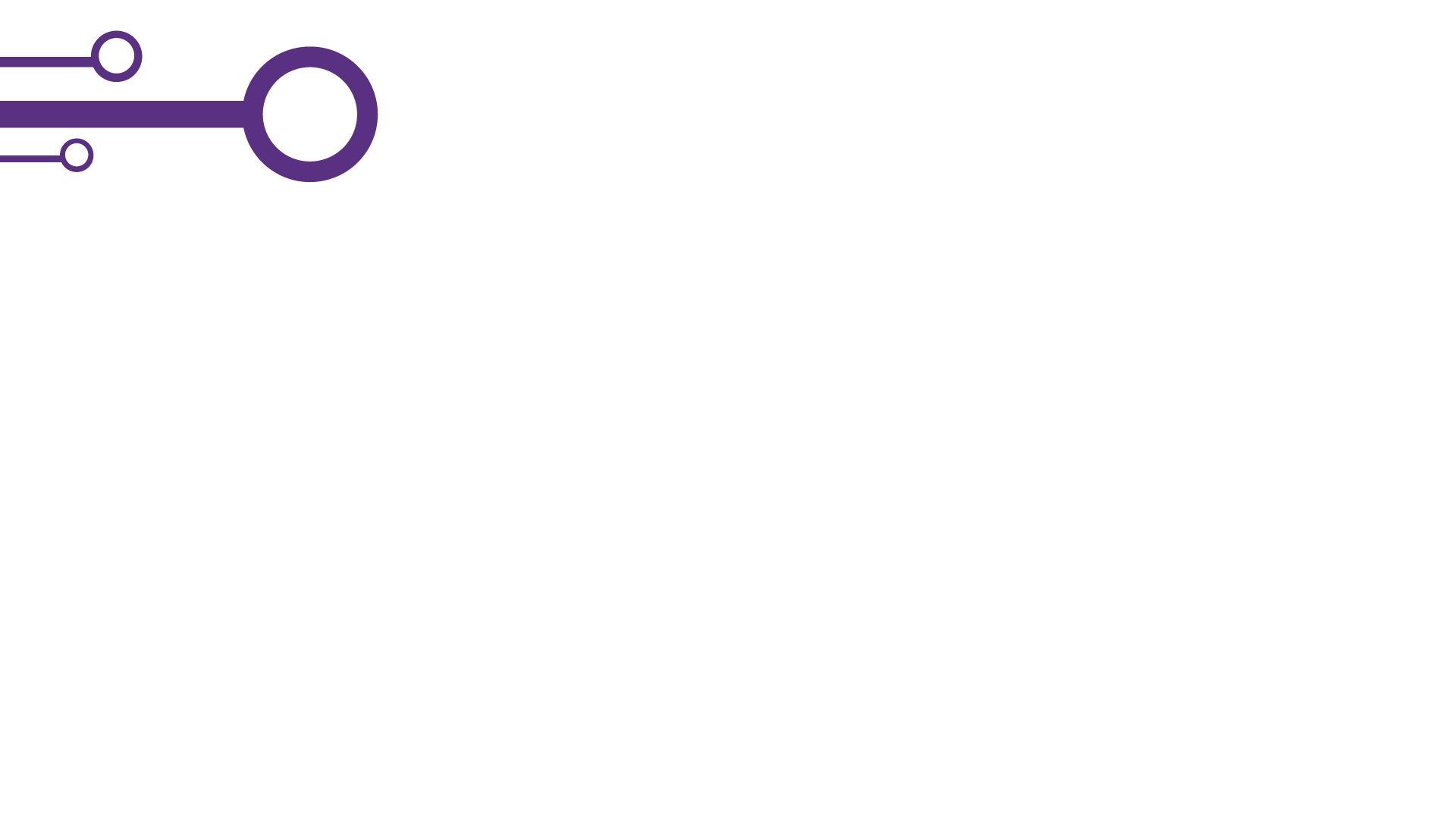 Apertura portal
Datos en Colombia
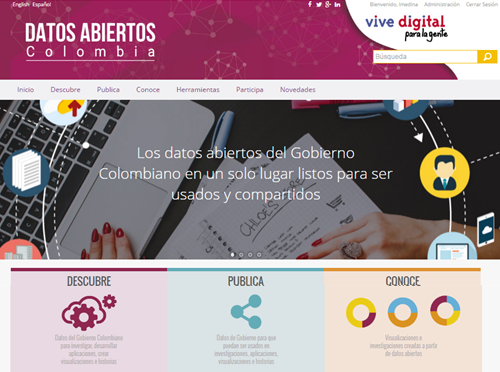 +4000
Conjuntos de datos
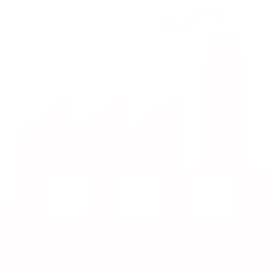 +1000 
Entidades publicando
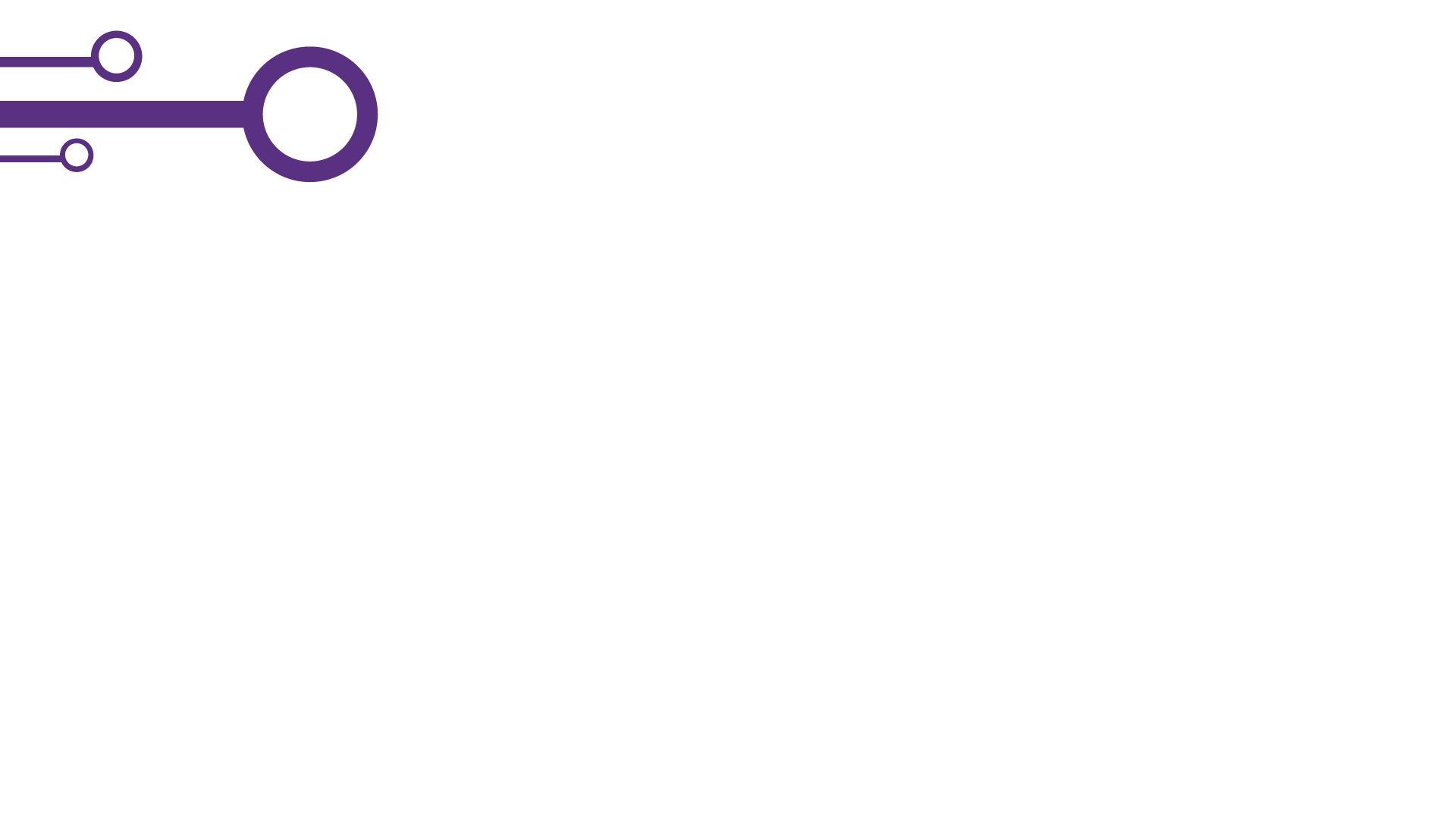 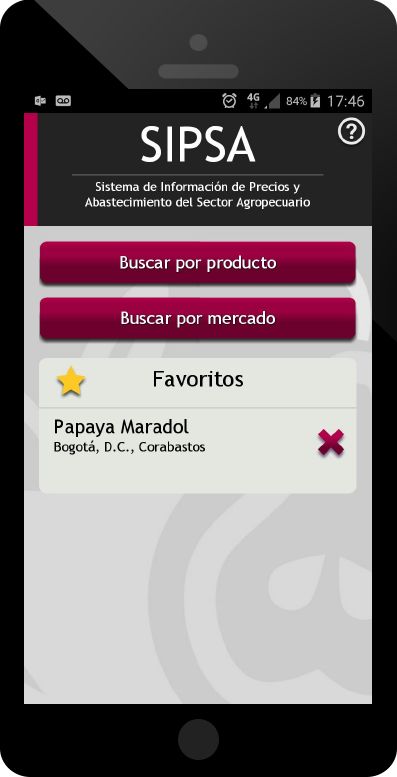 Uso de Datos Abiertos
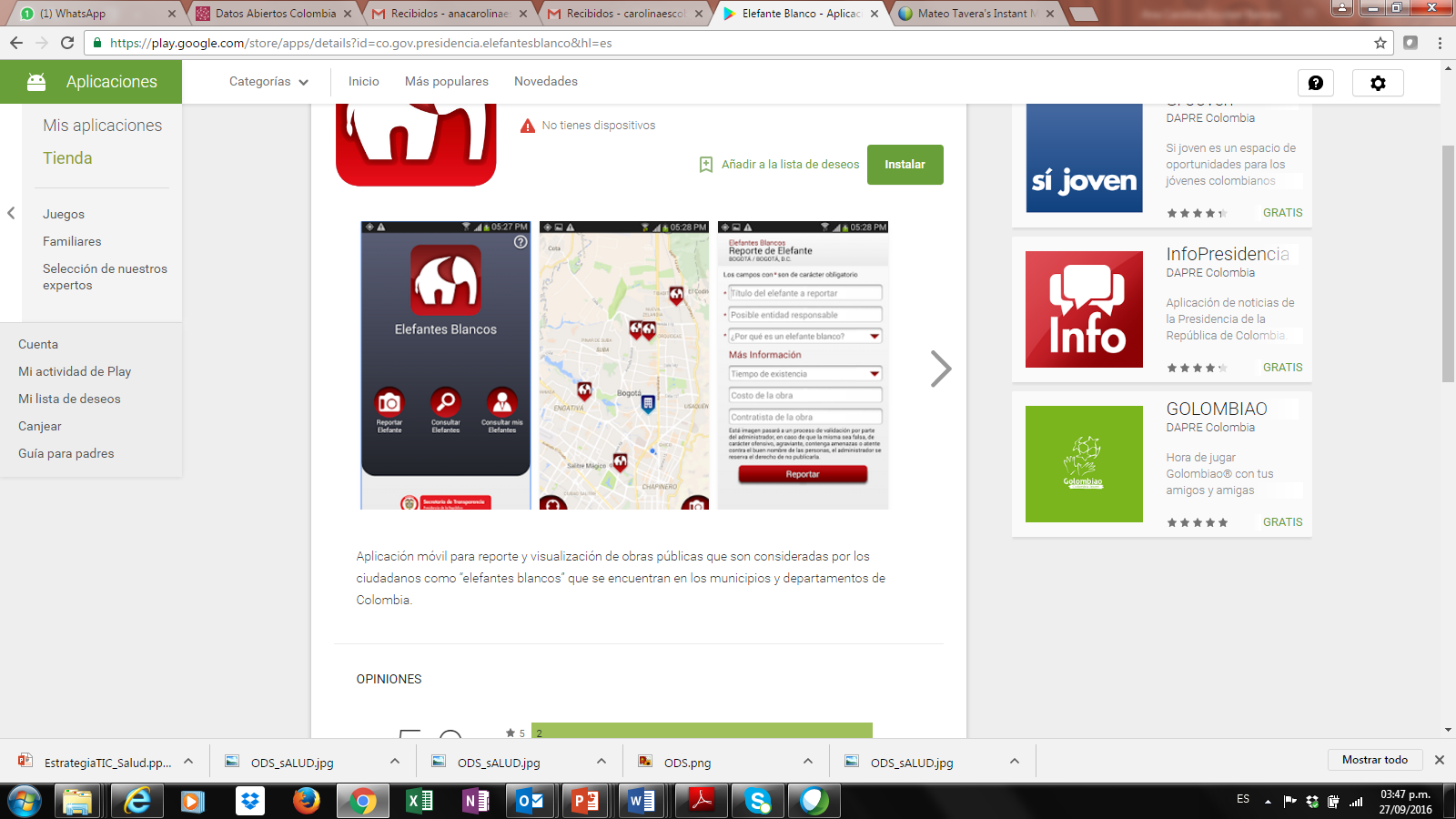 Aplicaciones
Datos Abiertos para salud
Datos Abiertos para transparencia
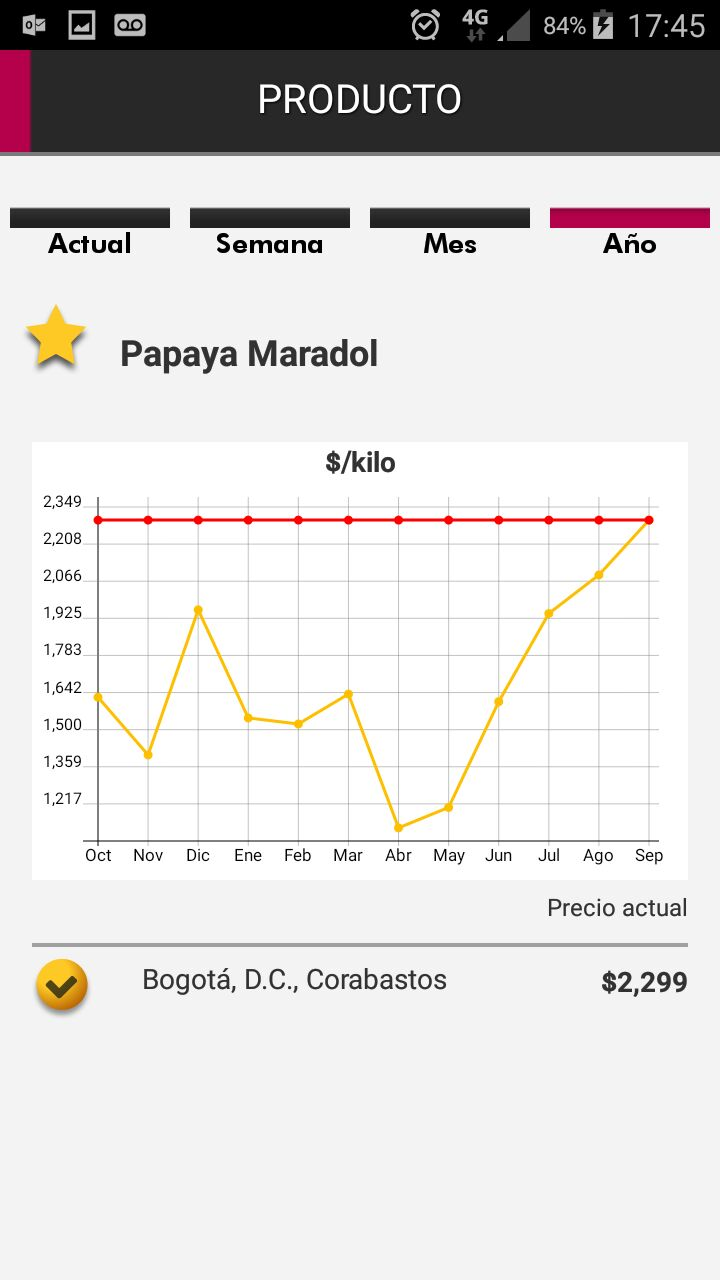 7.000
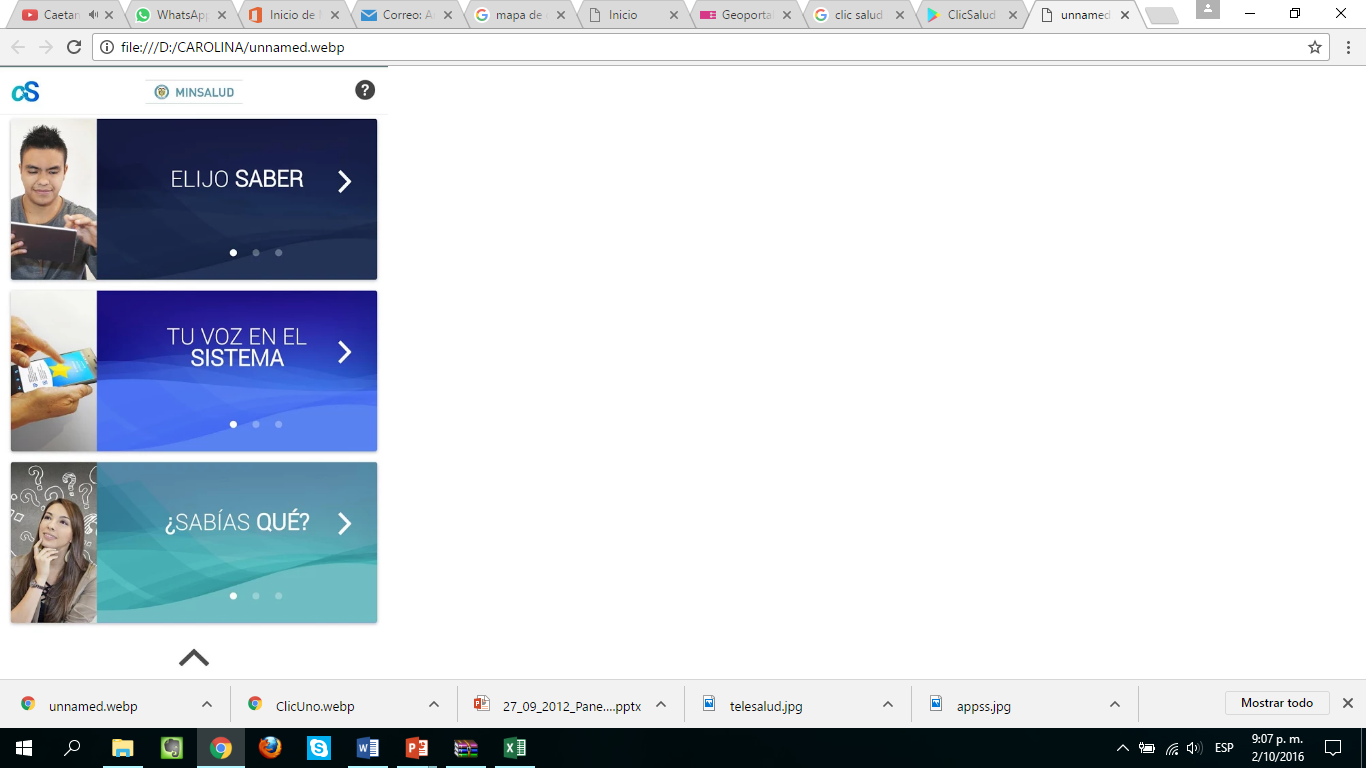 60
Personas han comprado medicamentos más baratos.
Elefantes blancos detectados en el país
54.000
27
Consultas sobre derechos y deberes del pacientes y enfermedades como zika y dengue
Investigaciones en marcha
29
Obras reanudadas
17.000
4
Solicitudes ciudadanos que han permitido identificar necesidades de usuarios frente al servicio
Obras terminadas
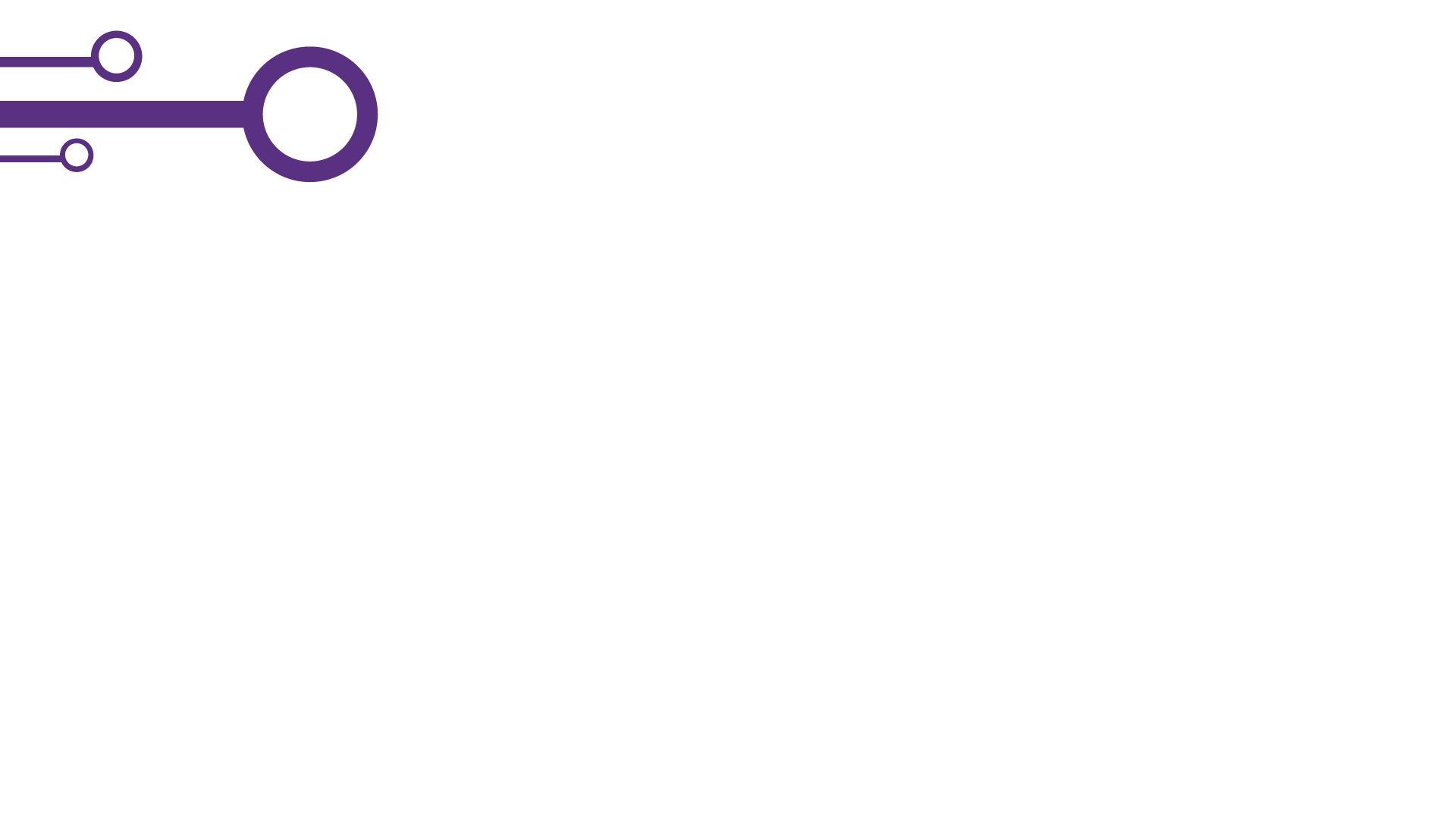 Uso de Datos Abiertos
Periodismo de datos
El catálogo de datos
La Noticia
La respuesta
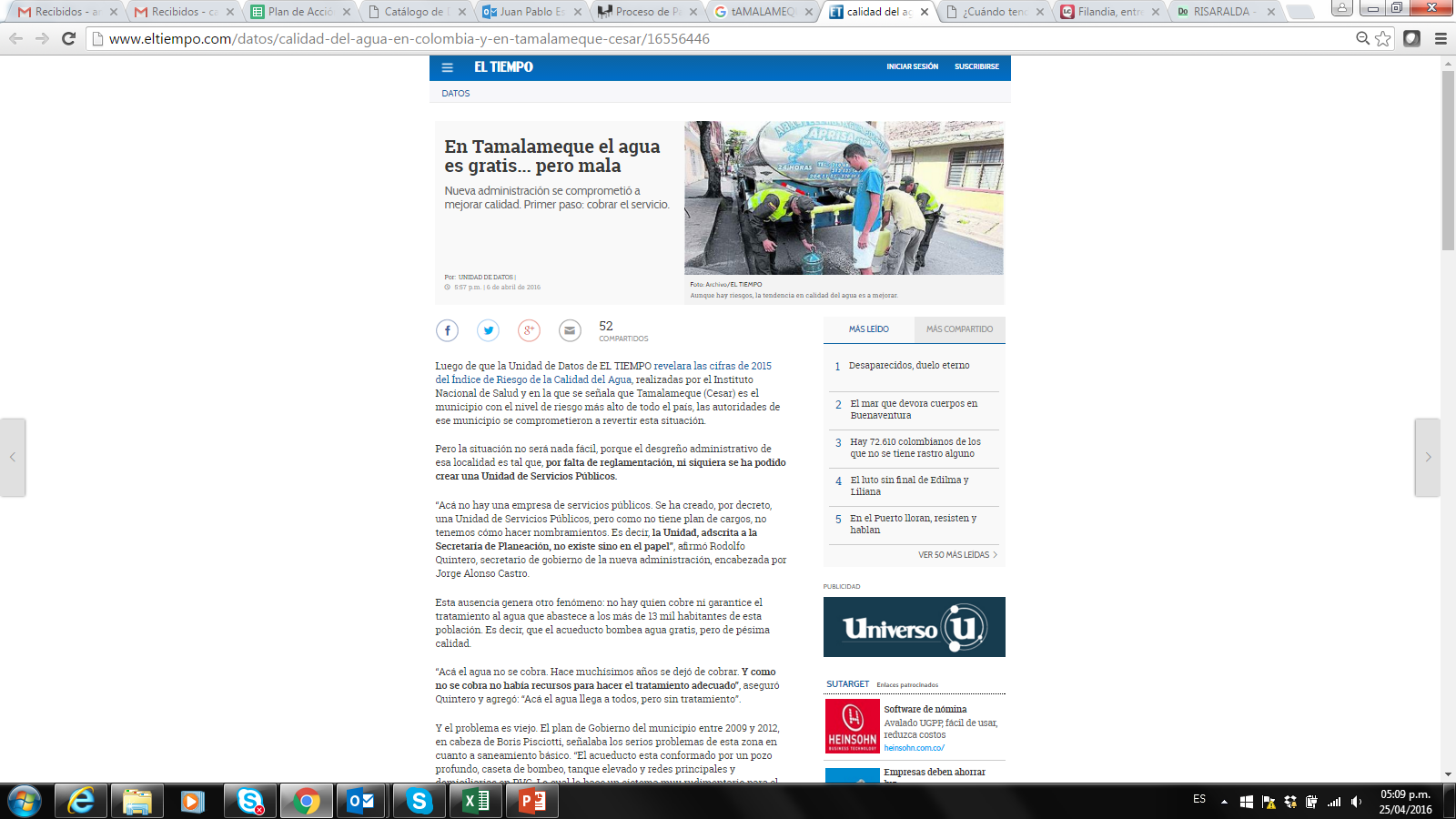 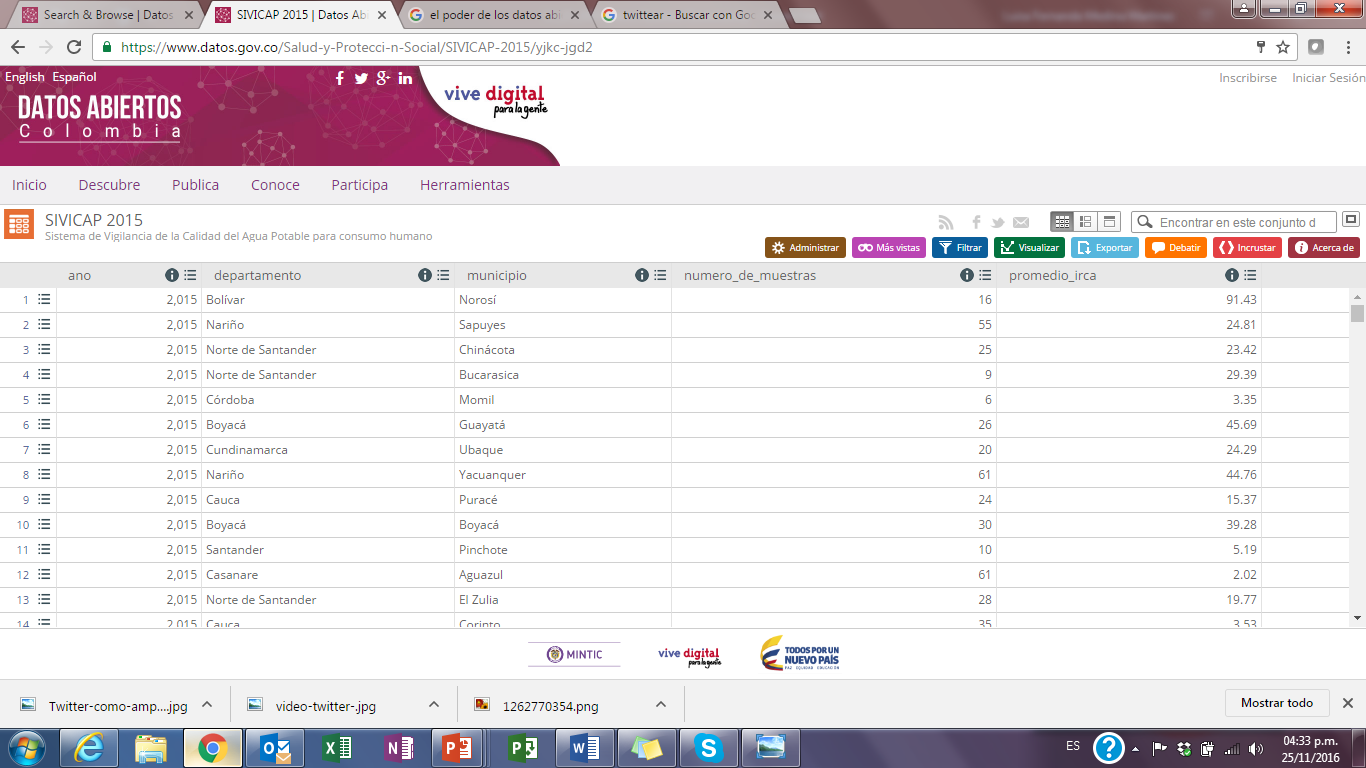 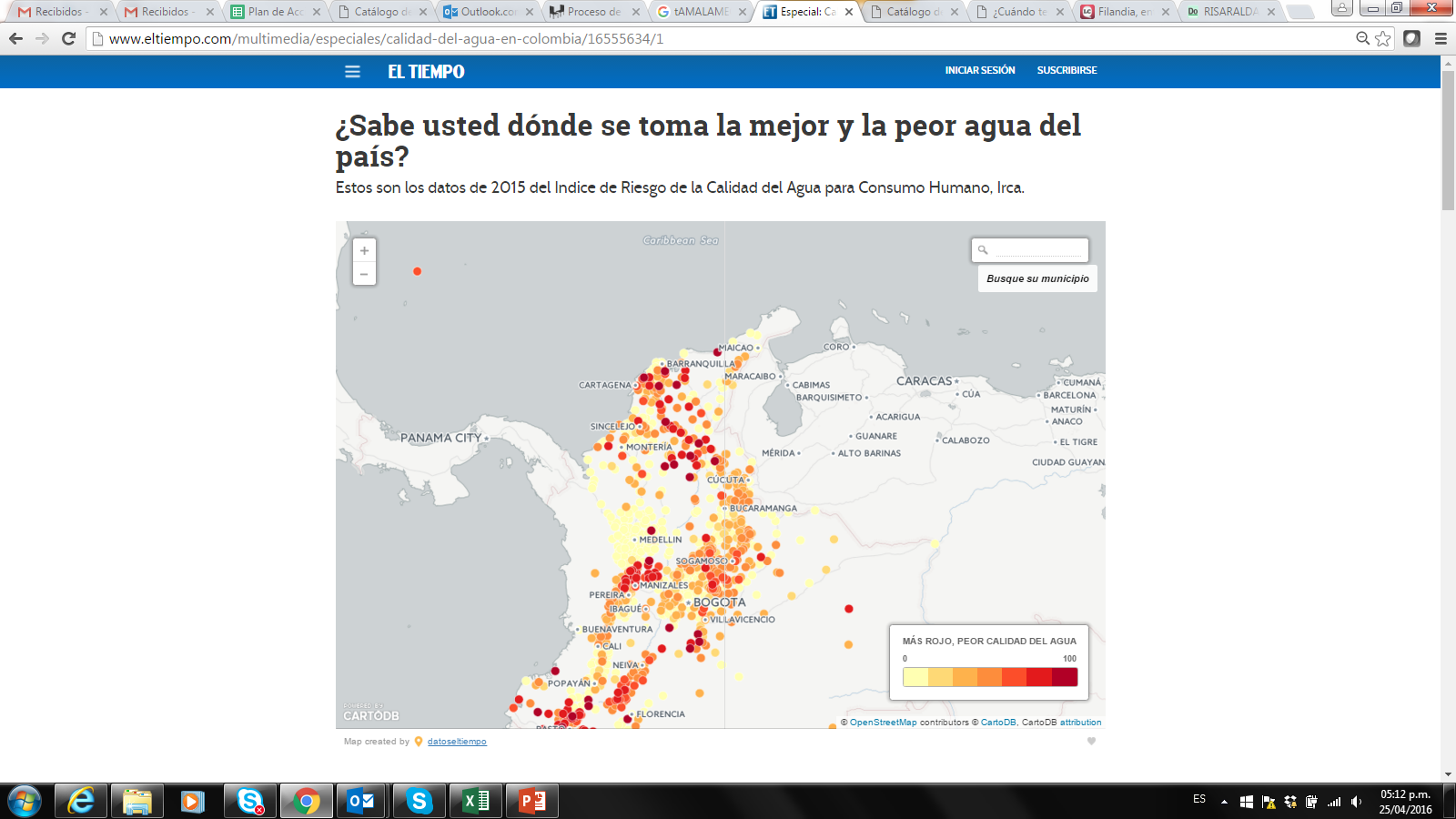 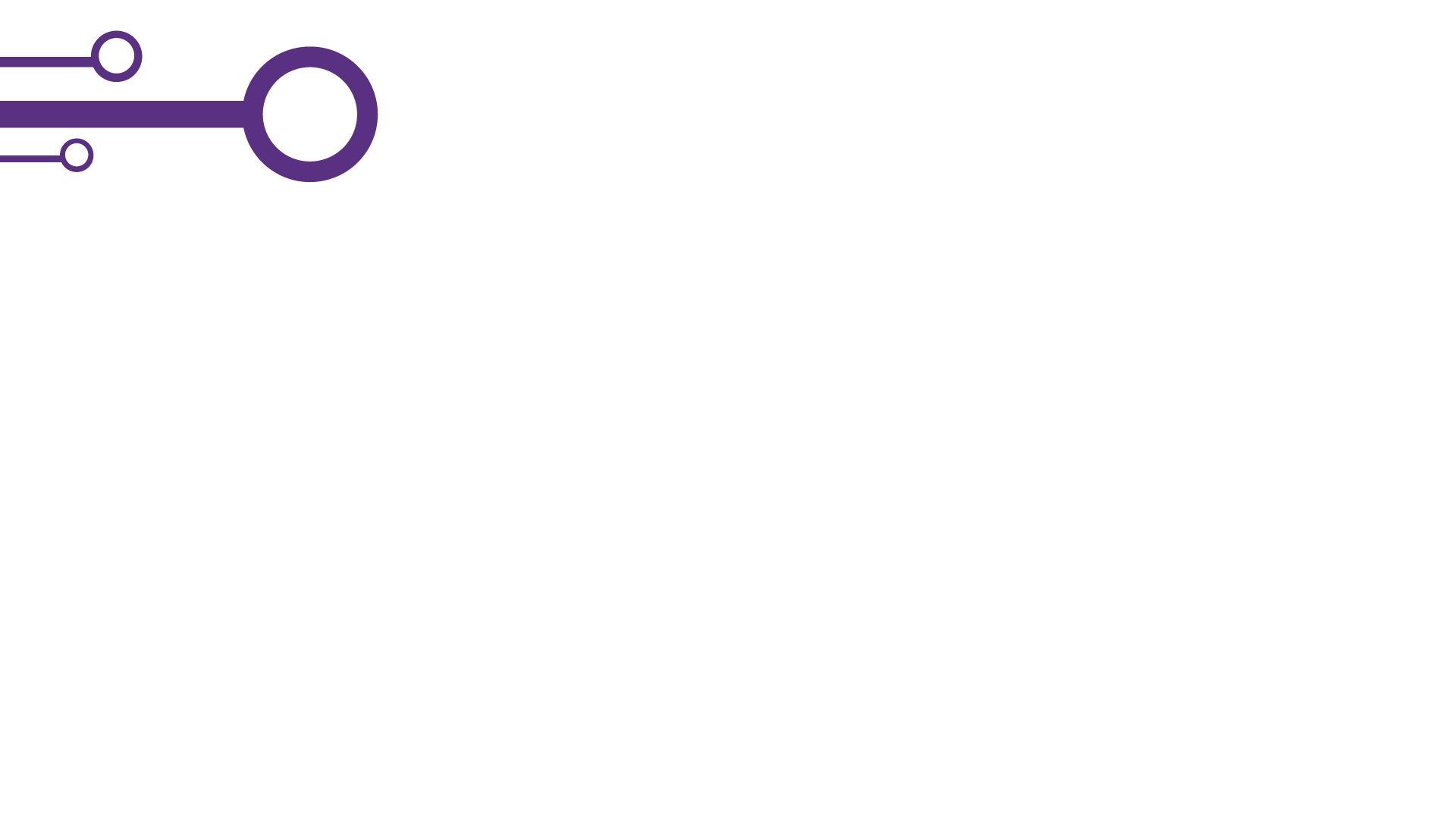 Uso de Datos
periodismo de datos
Vídeo de Tamalameque: 
https://www.youtube.com/watch?v=QZMsAWV2gnc
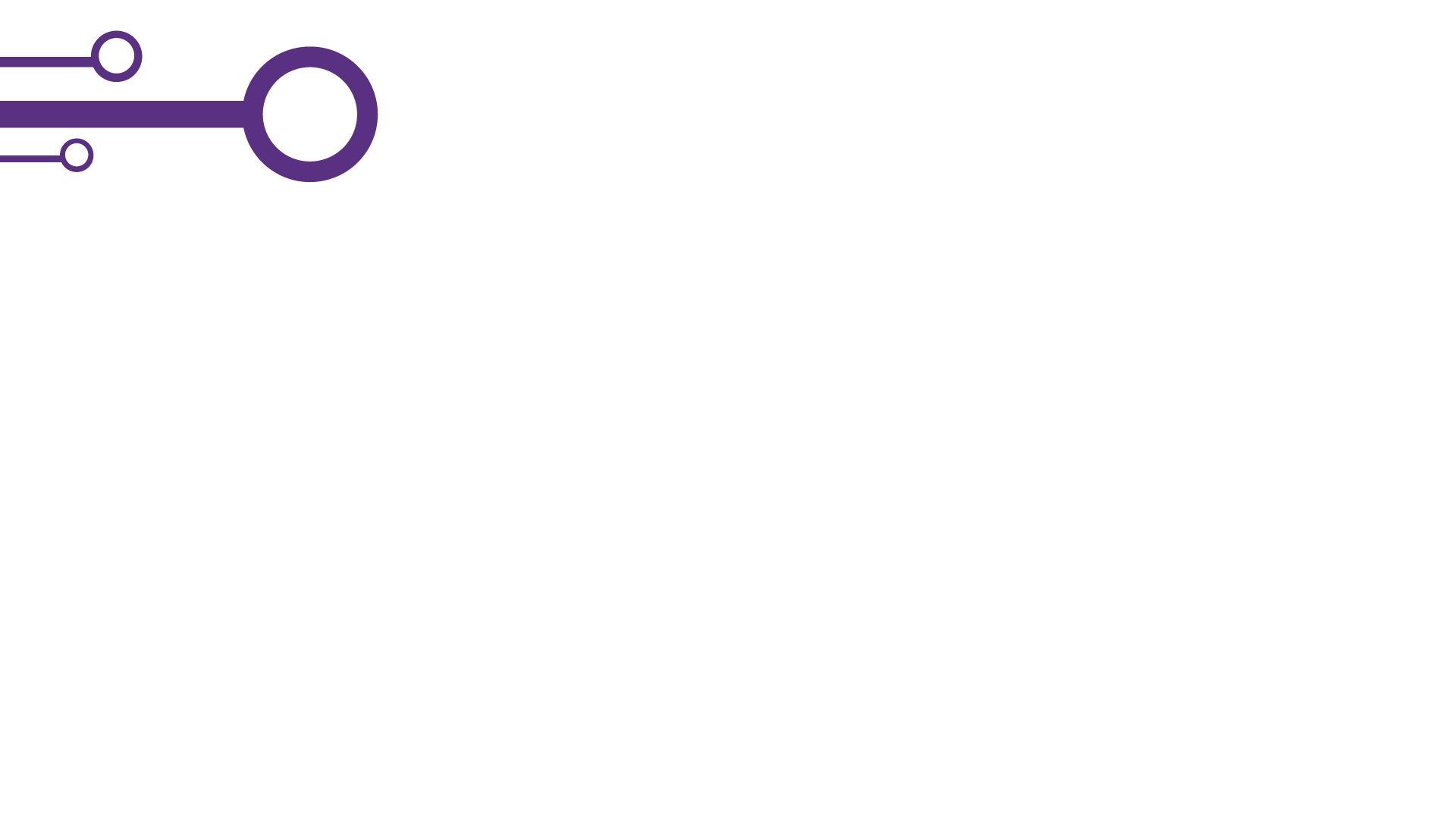 Uso de Datos abiertos
Academia
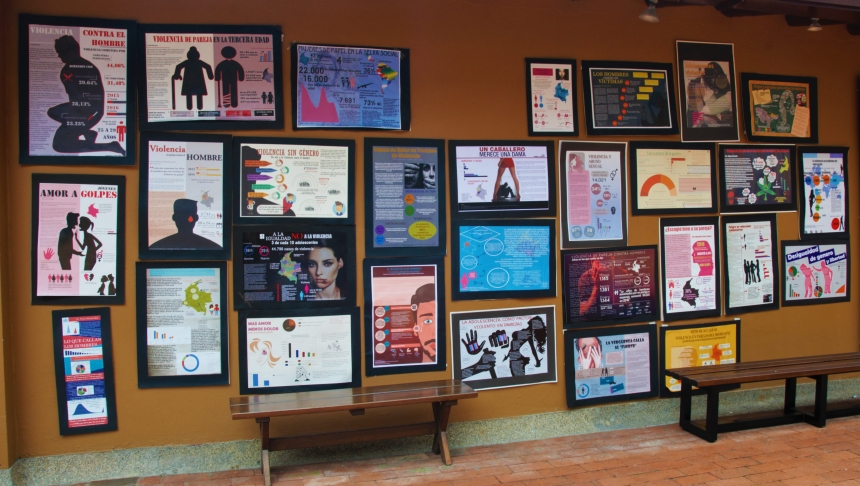 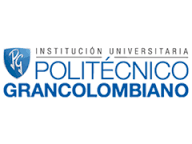 Datos abiertos sobre la violencia en pareja, publicadas por el Instituto Nacional de Medicina Legal.
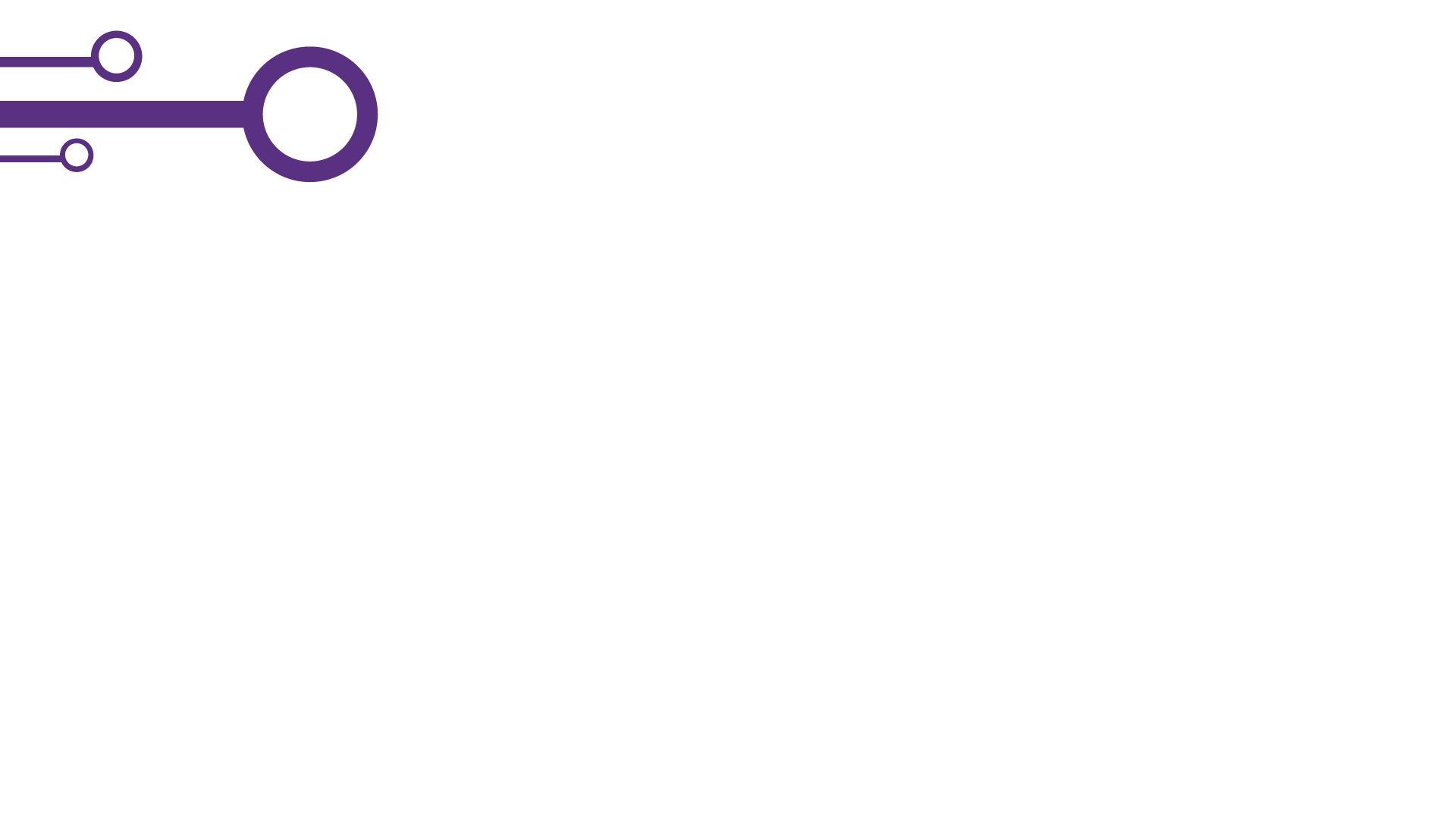 Uso de Datos abiertos
Academia
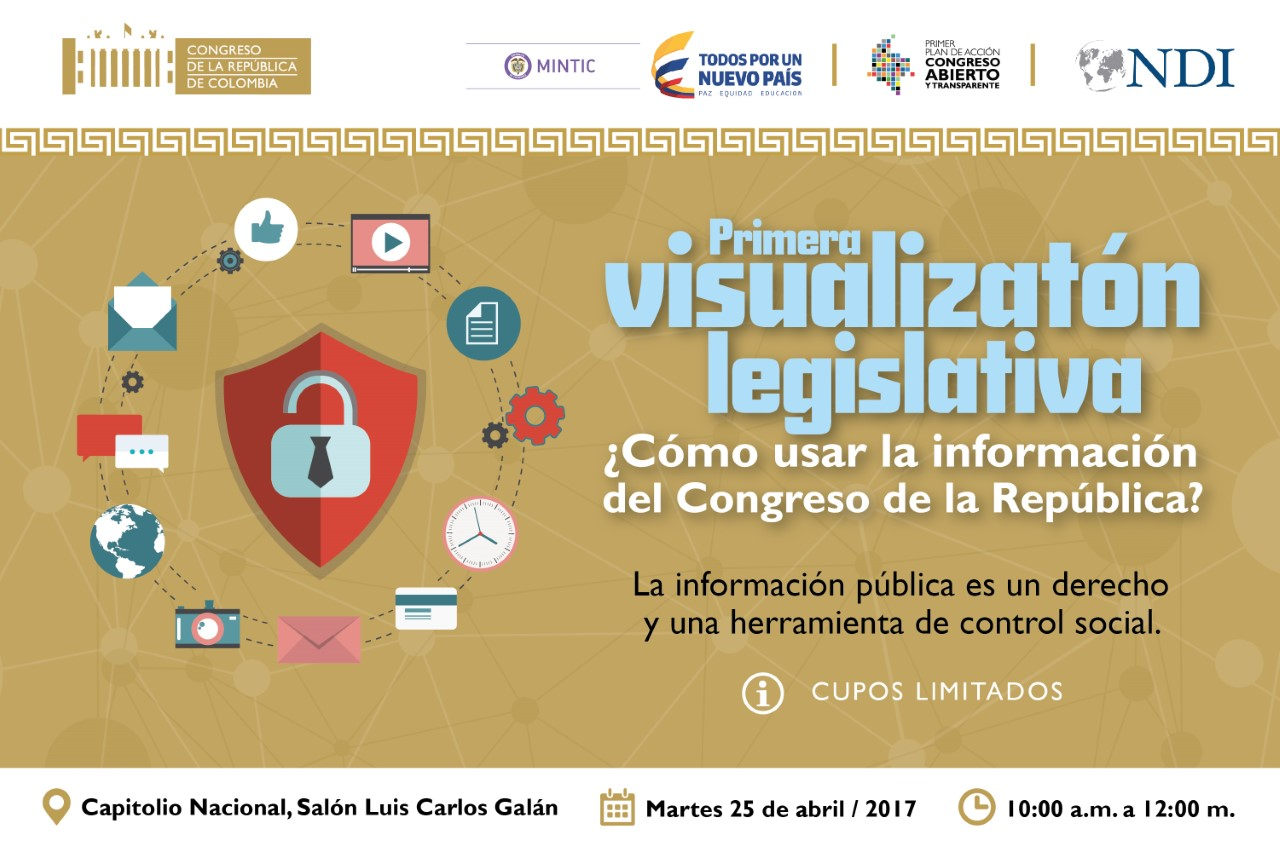 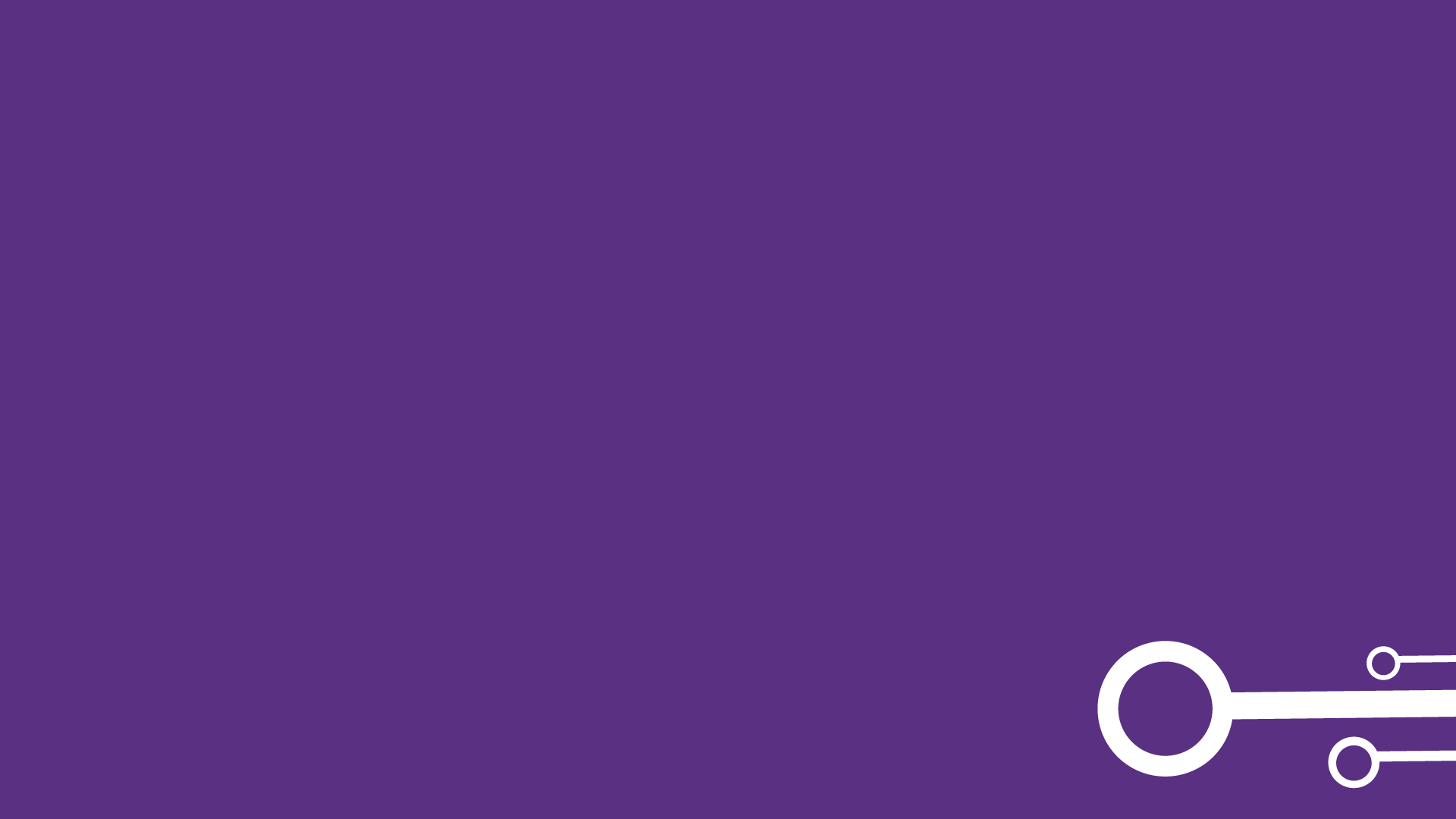 Uso de Datos abiertos
Emprende con Datos
120 Equipos
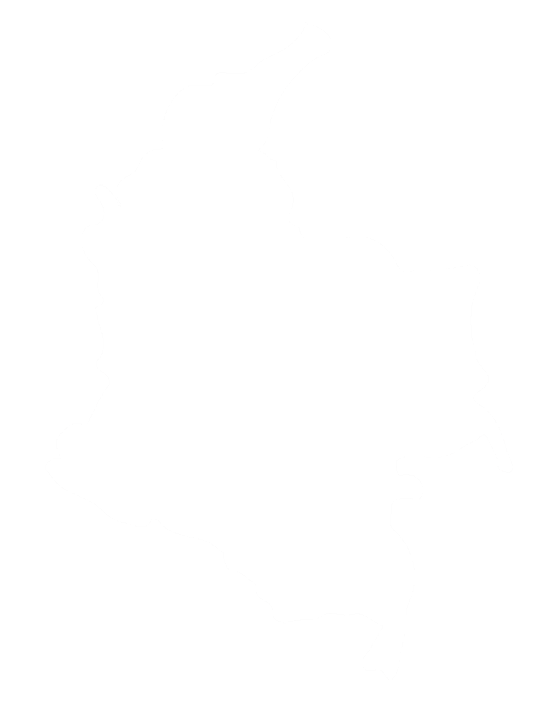 6
478
Ciudades
78 
Seleccionados
Postulaciones
Bogotá
Cali
Medellín
Bucaramanga
Manizales
Barranquilla
25 Bogotá , 5 Cali . 
9 B/quilla, 19 B/manga, 
16 Manizales,  5 Medellín
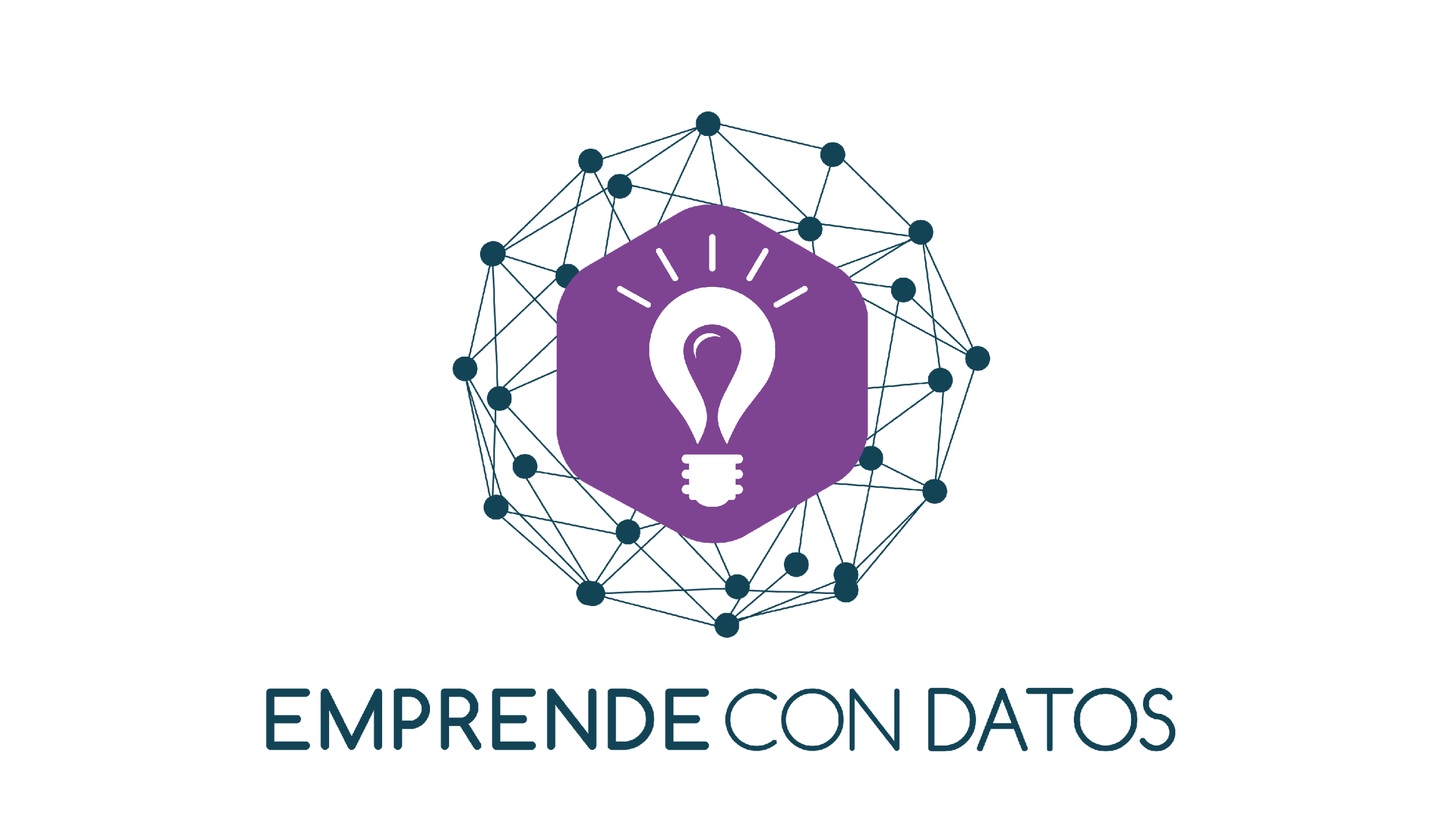 11
Salud pública
2
Seguridad ciudadana
13
Calidad y cobertura educativa
17
Ordenamiento territorial
17
Cadena productiva del Agro
8
Desarrollo sostenible
10
Movilidad
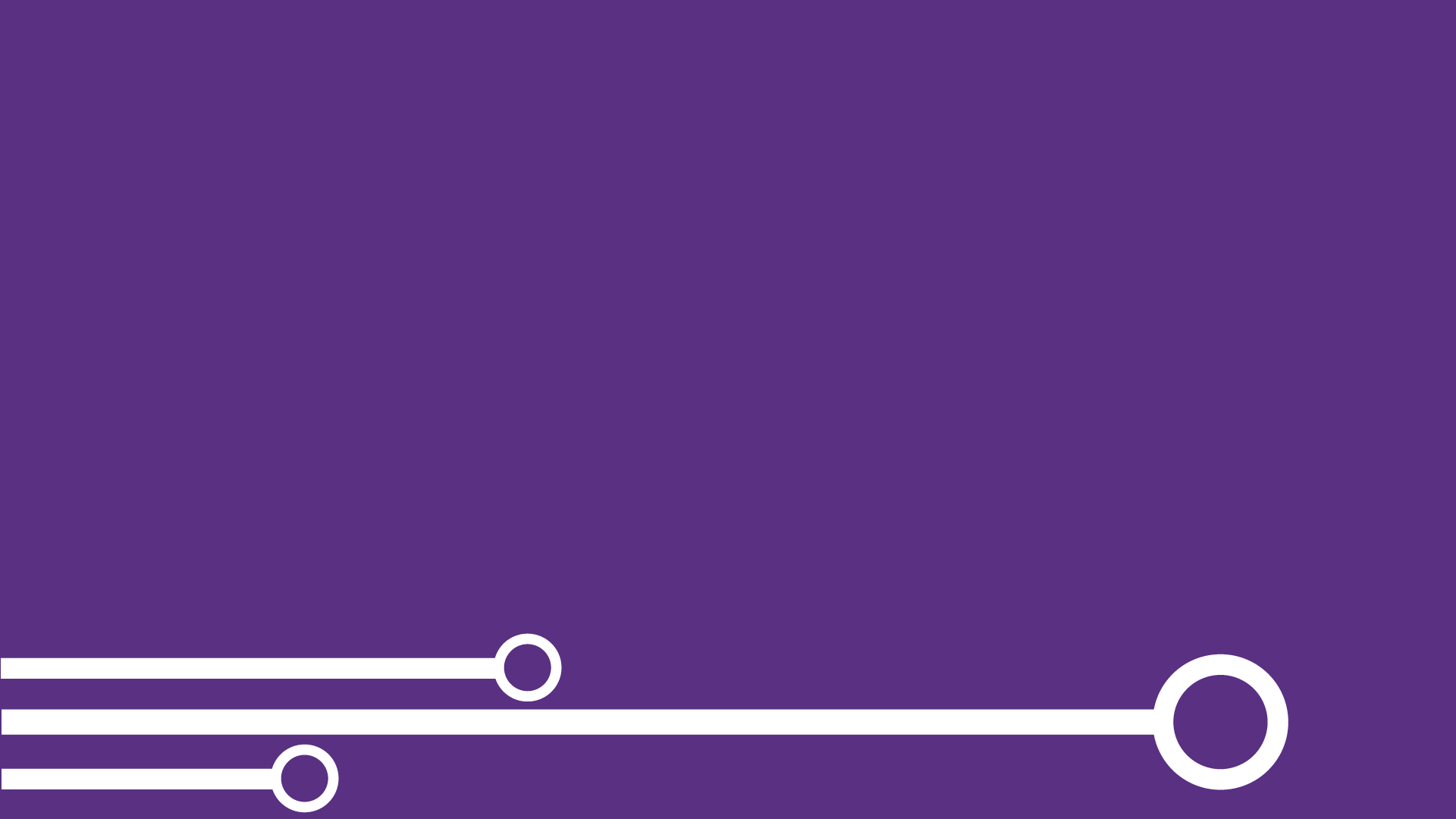 Plataforma de
Datos Abiertos
4
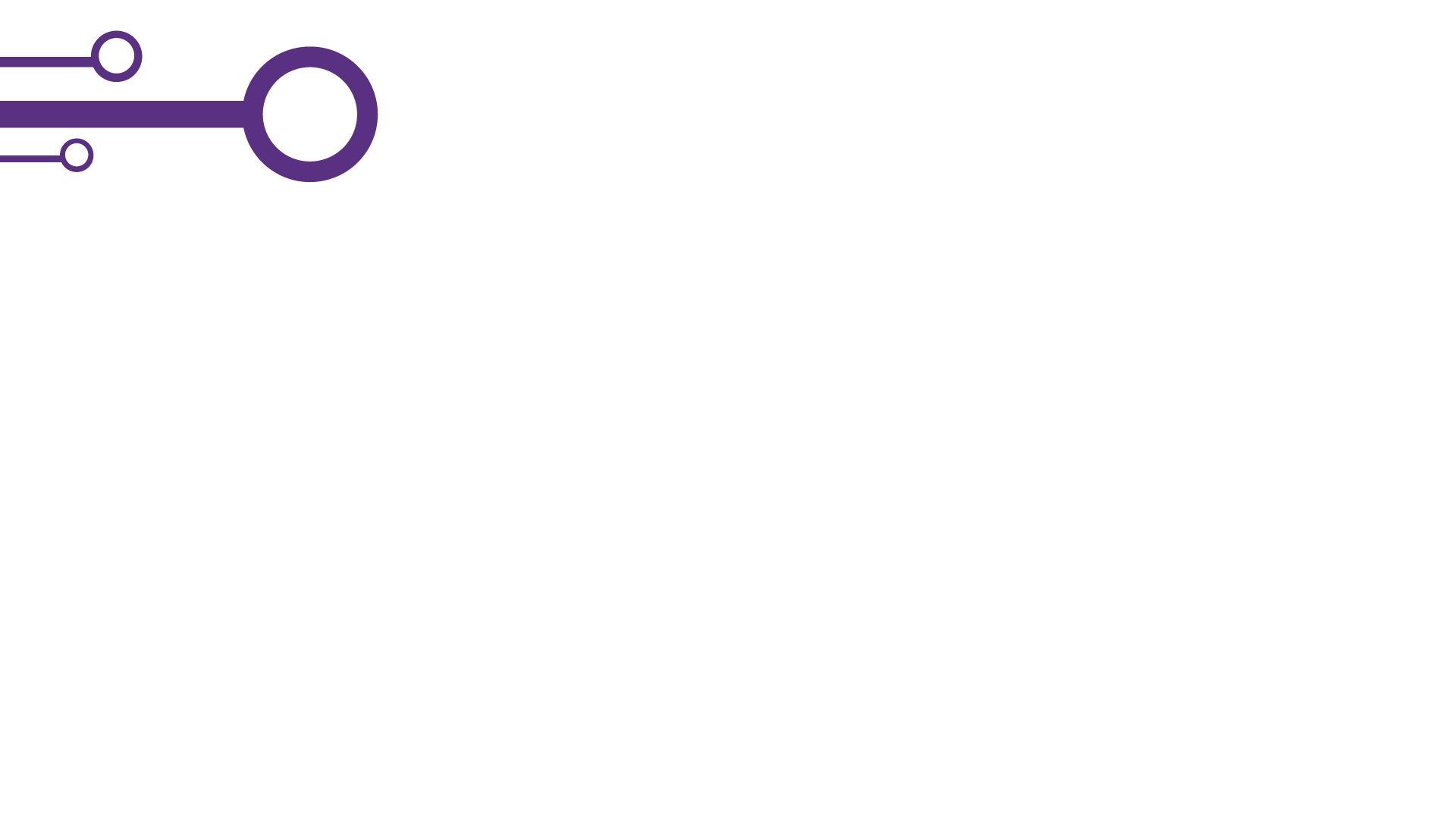 Plataforma
Datos Abiertos
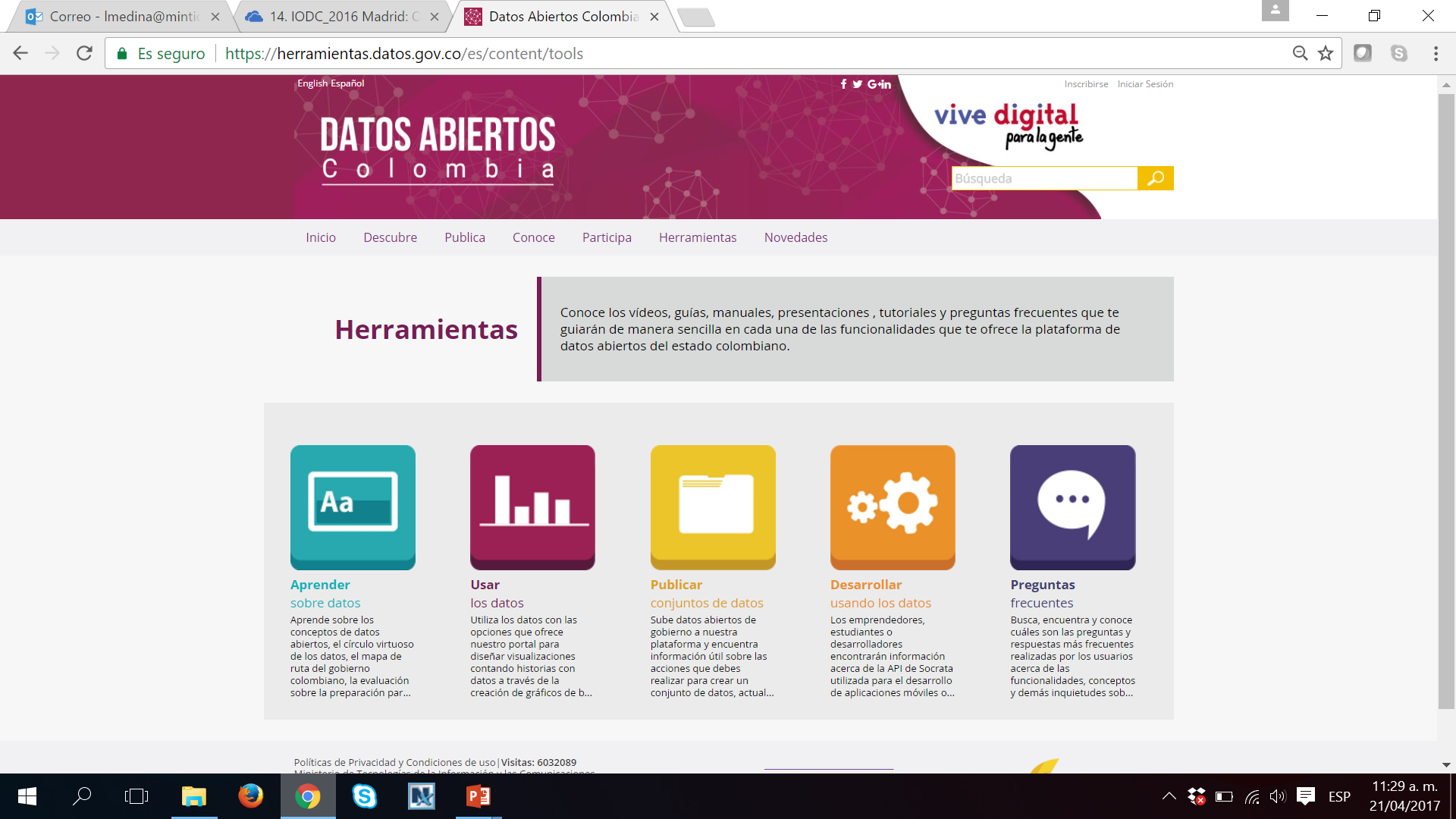 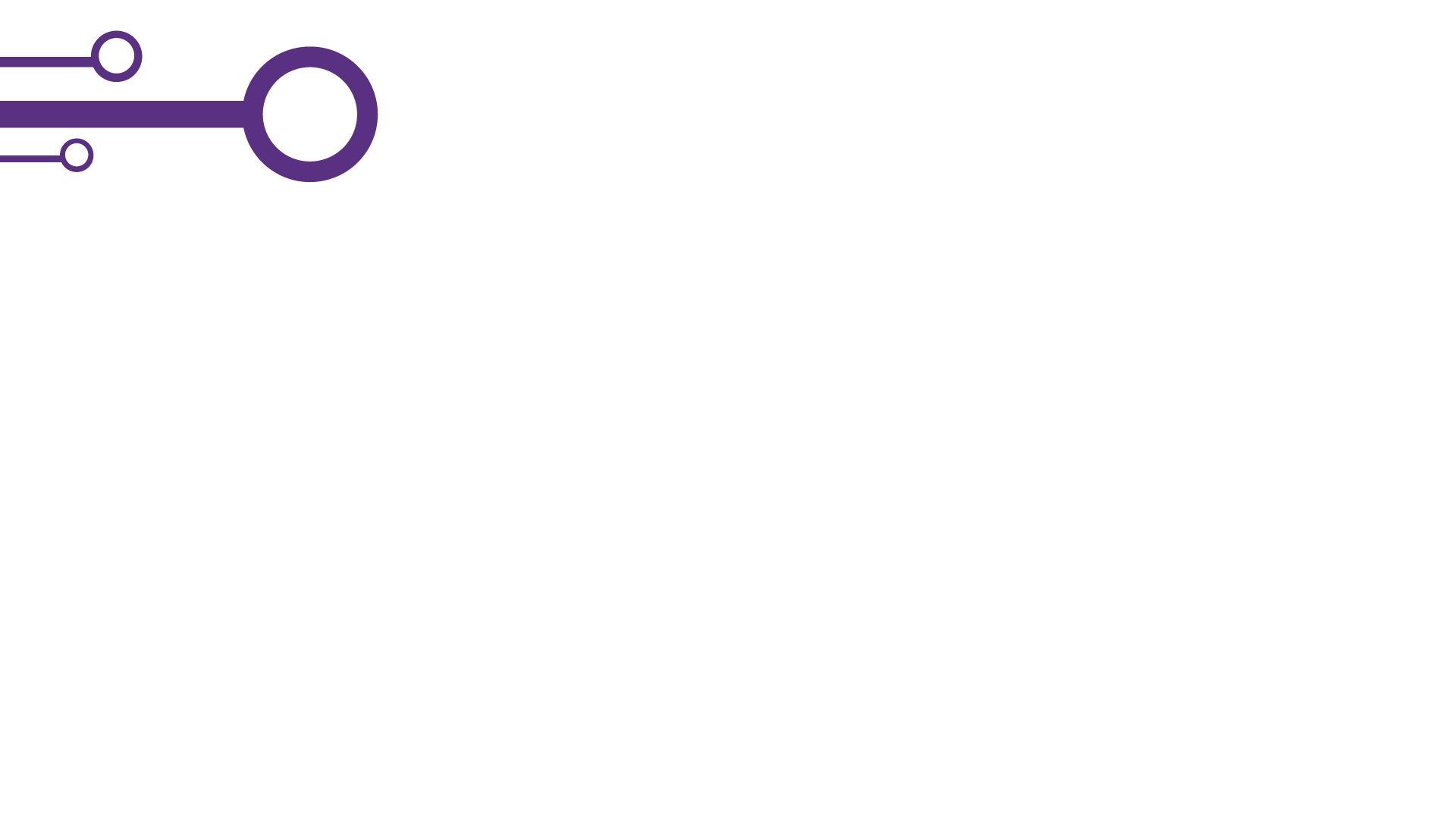 Plataforma
Datos Abiertos
Visualizar un Conjunto de Datos
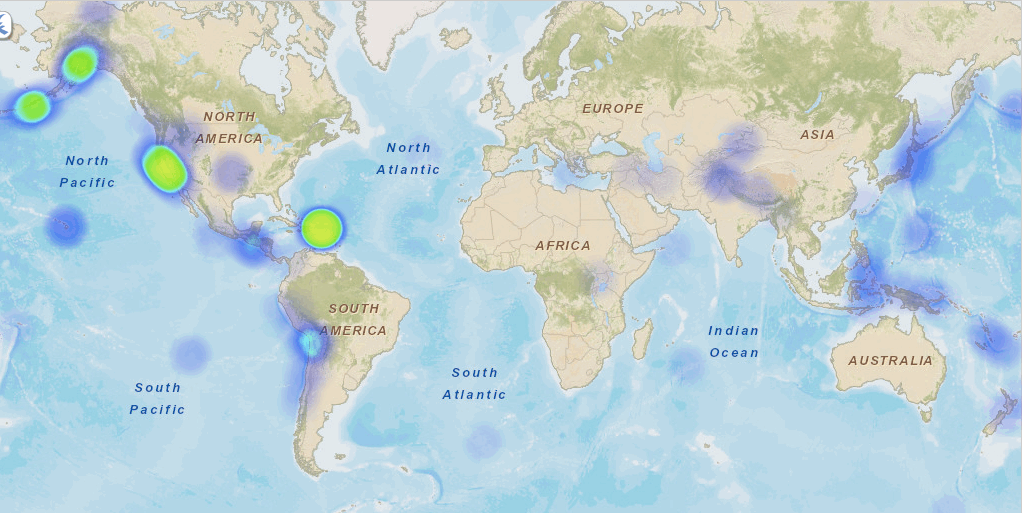 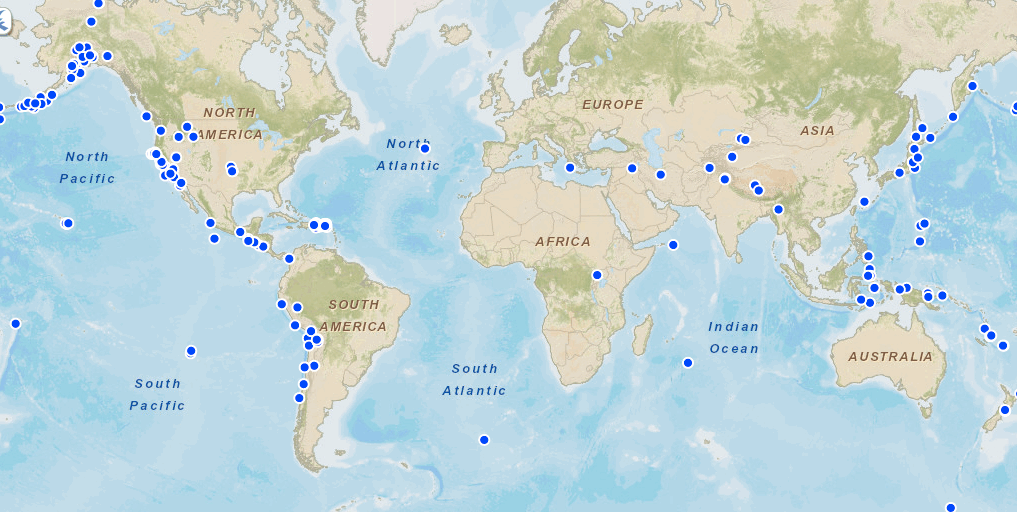 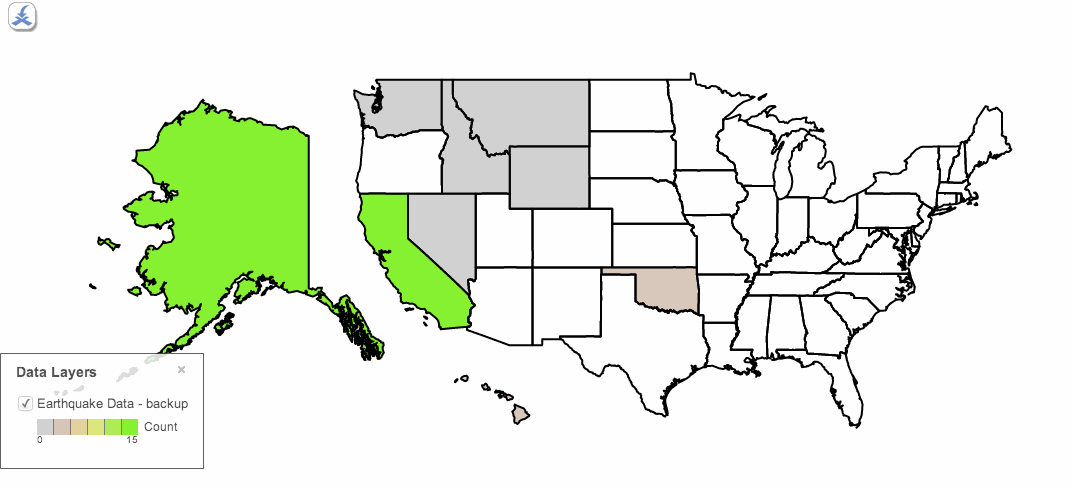 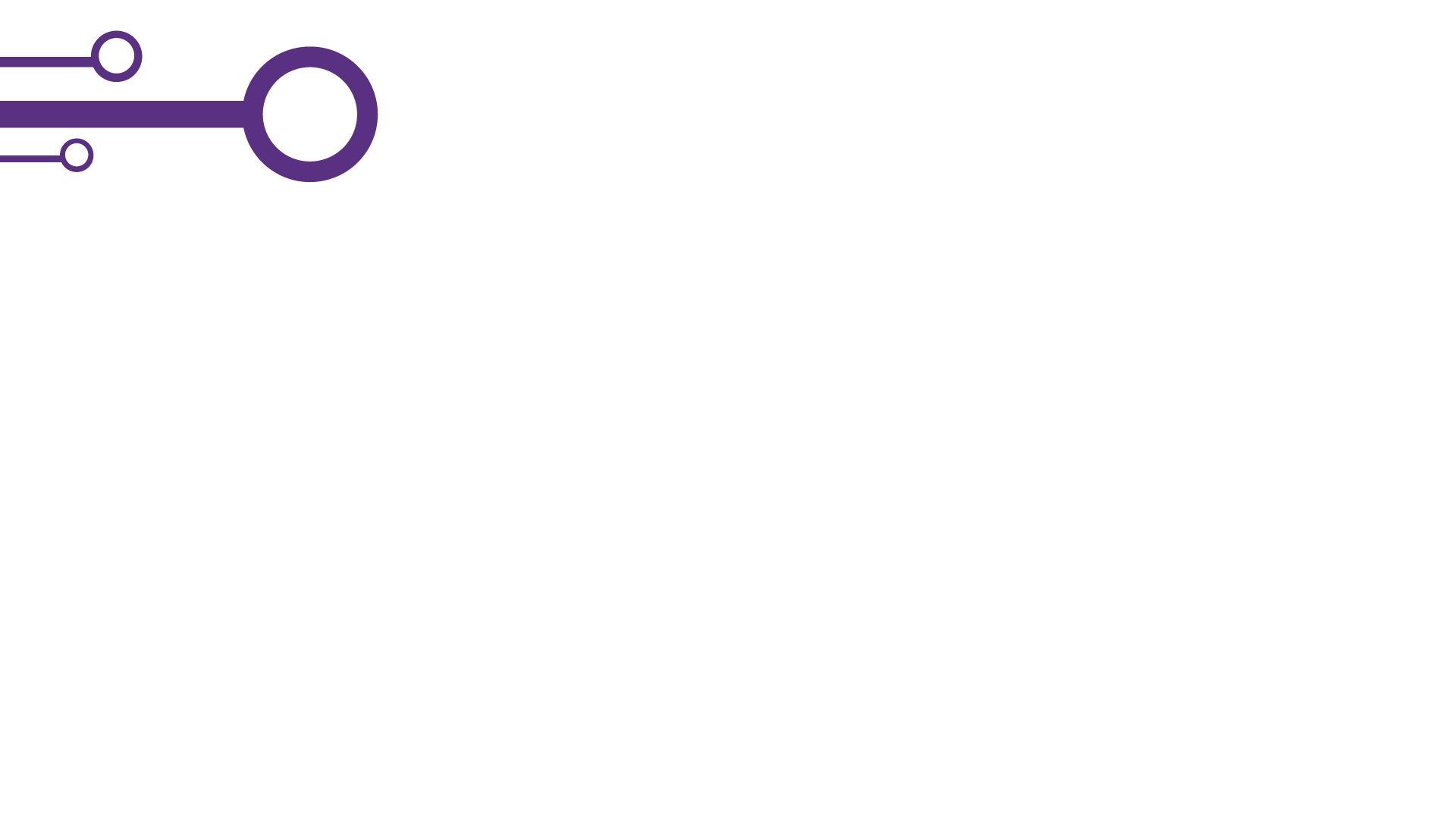 Datos Abiertos en Colombia
Mapas Valle
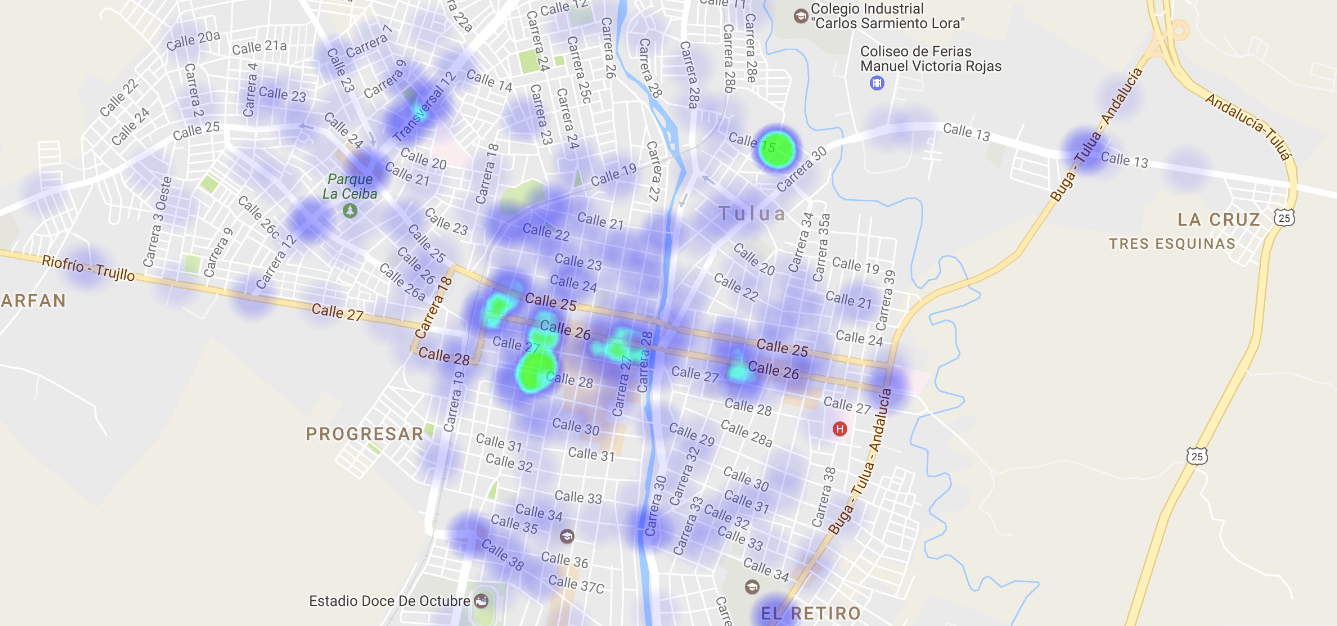 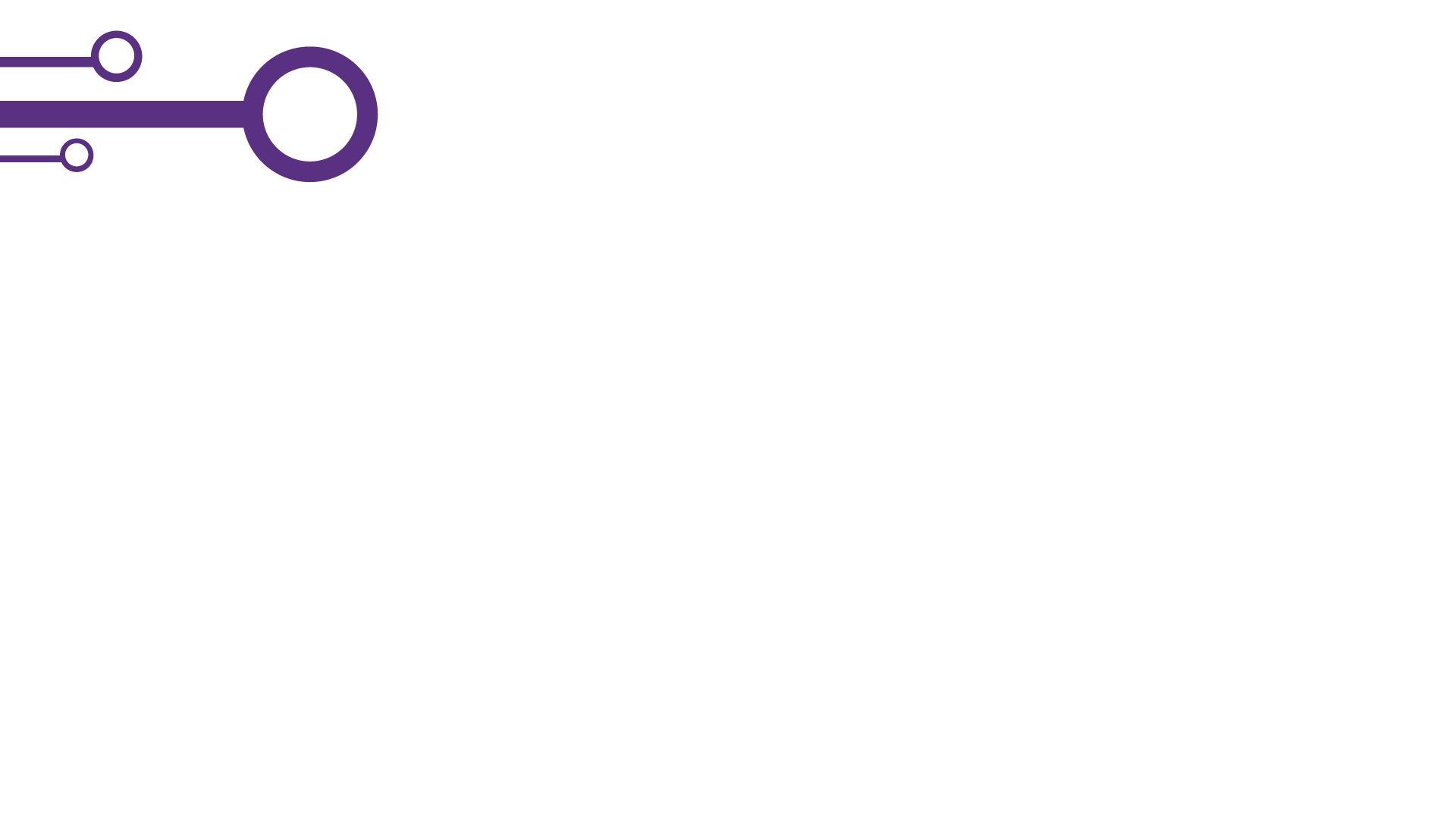 Plataforma
Datos Abiertos
Visualizar un Conjunto de Datos
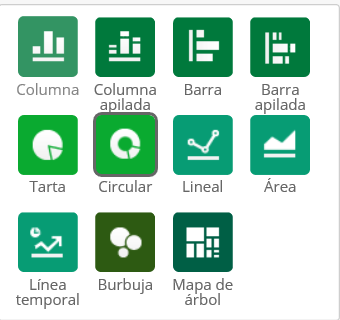 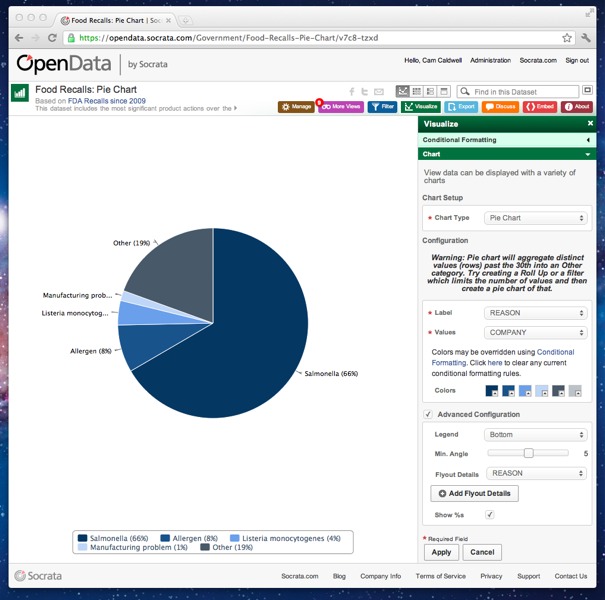 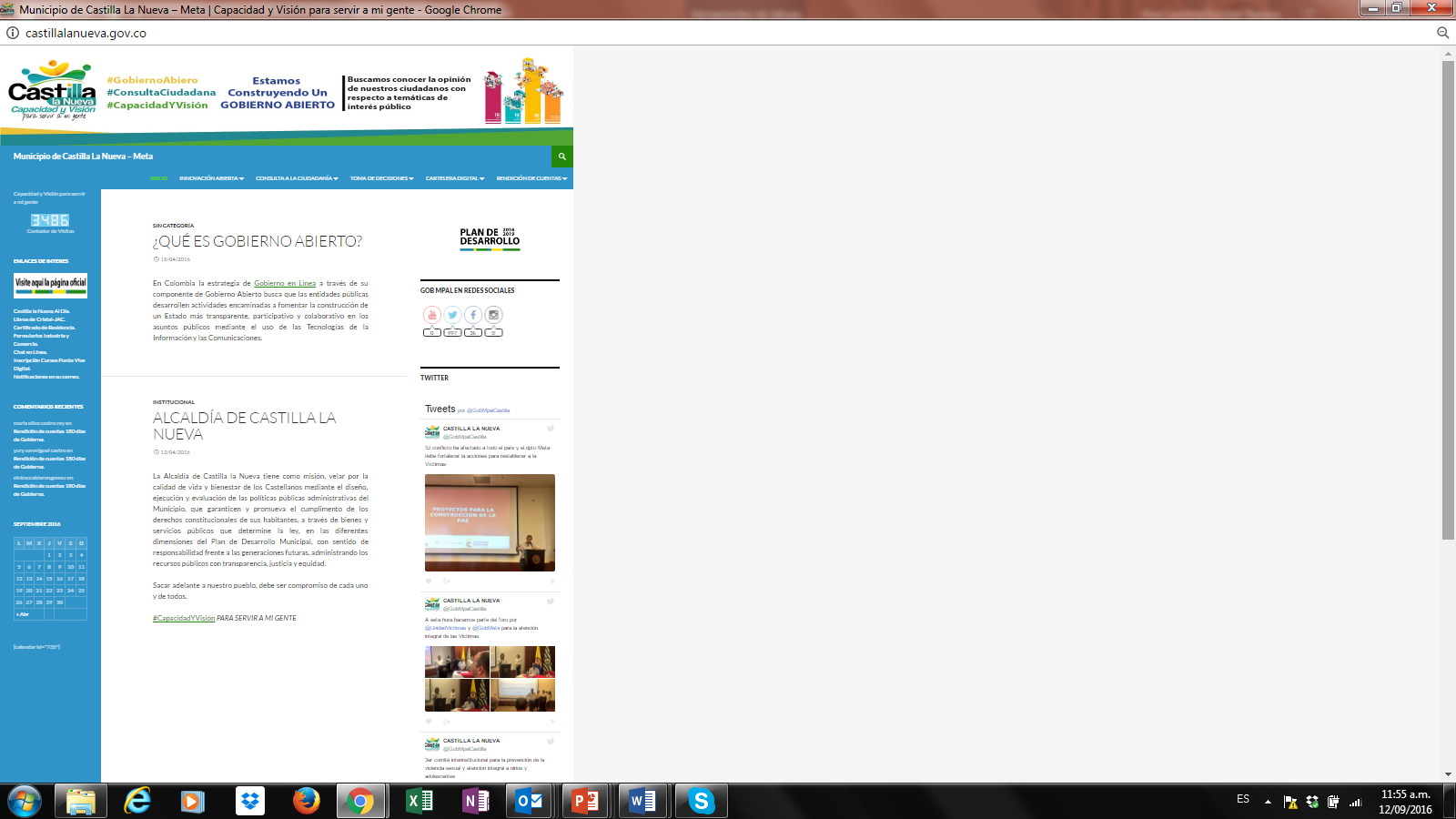 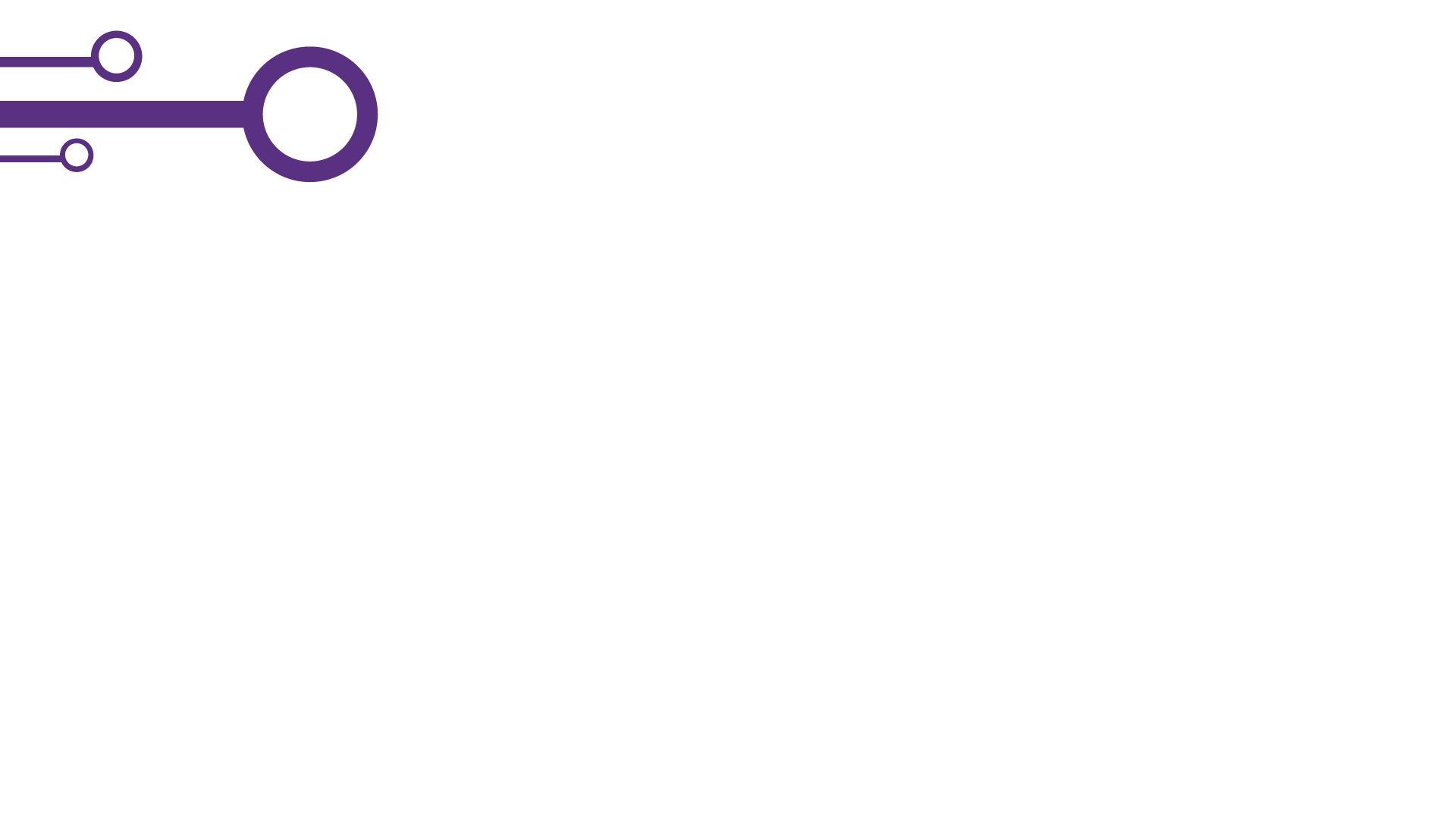 Plataforma
Datos Abiertos
Compartir Datos y visualizaciones
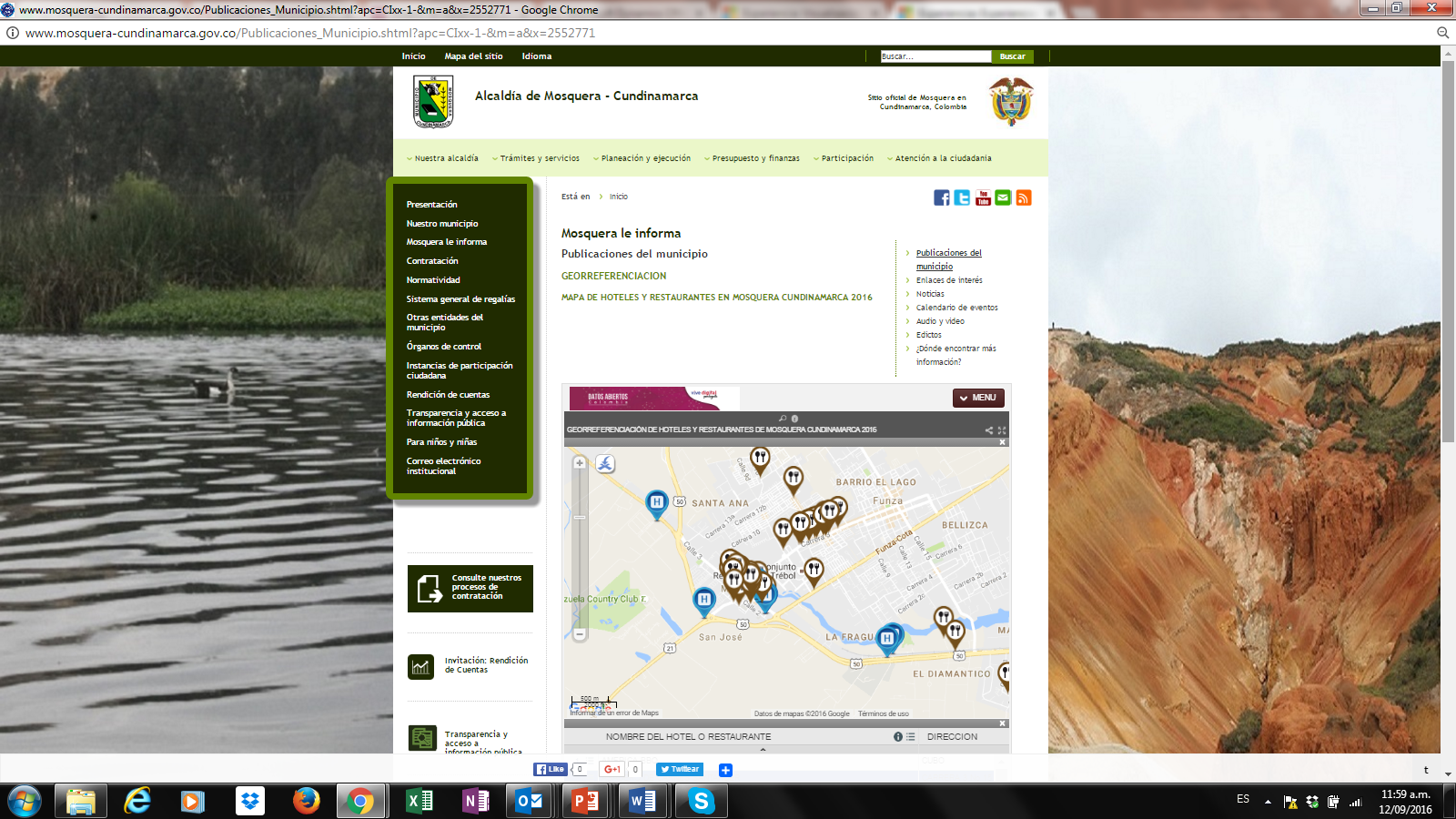 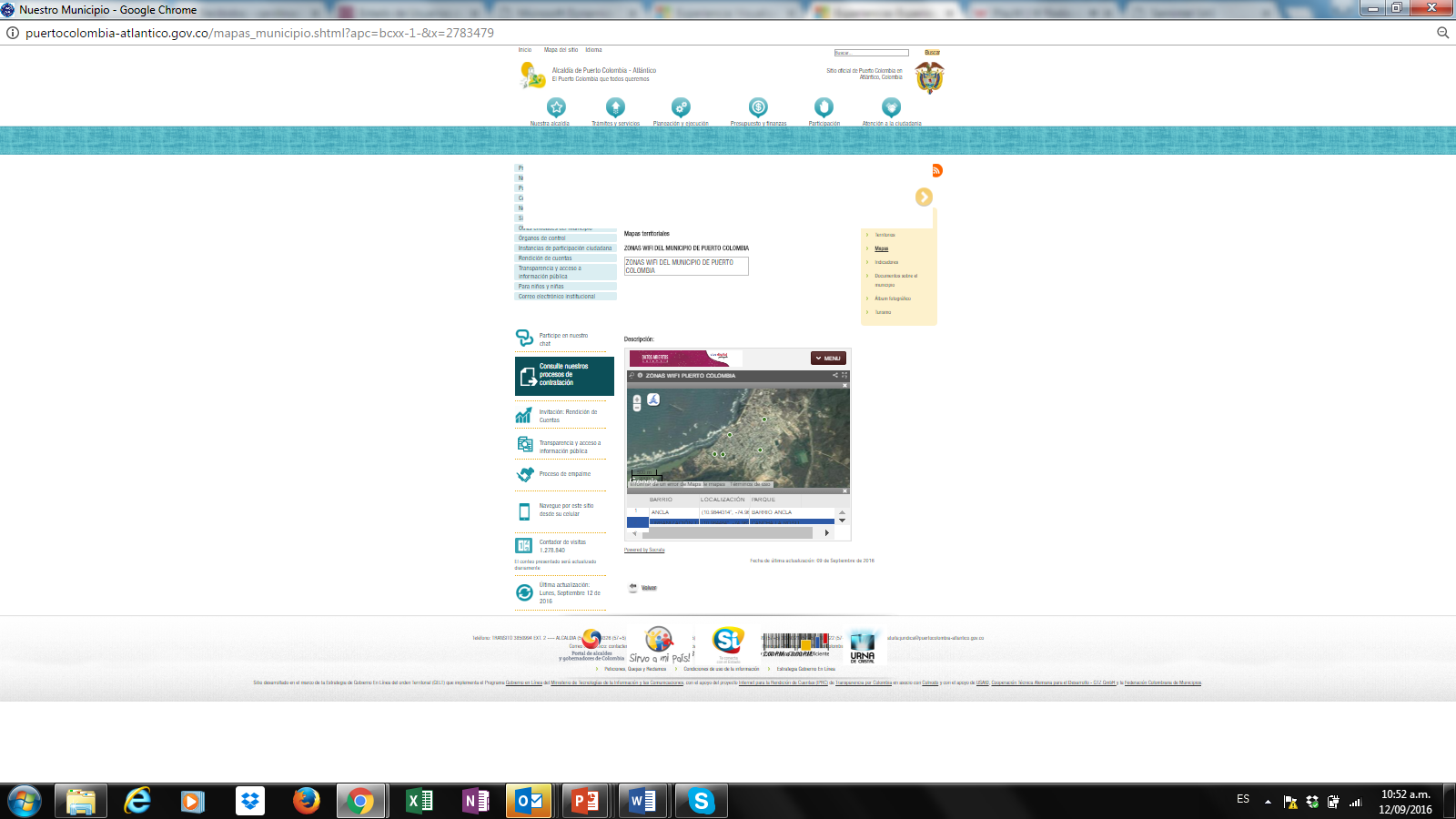 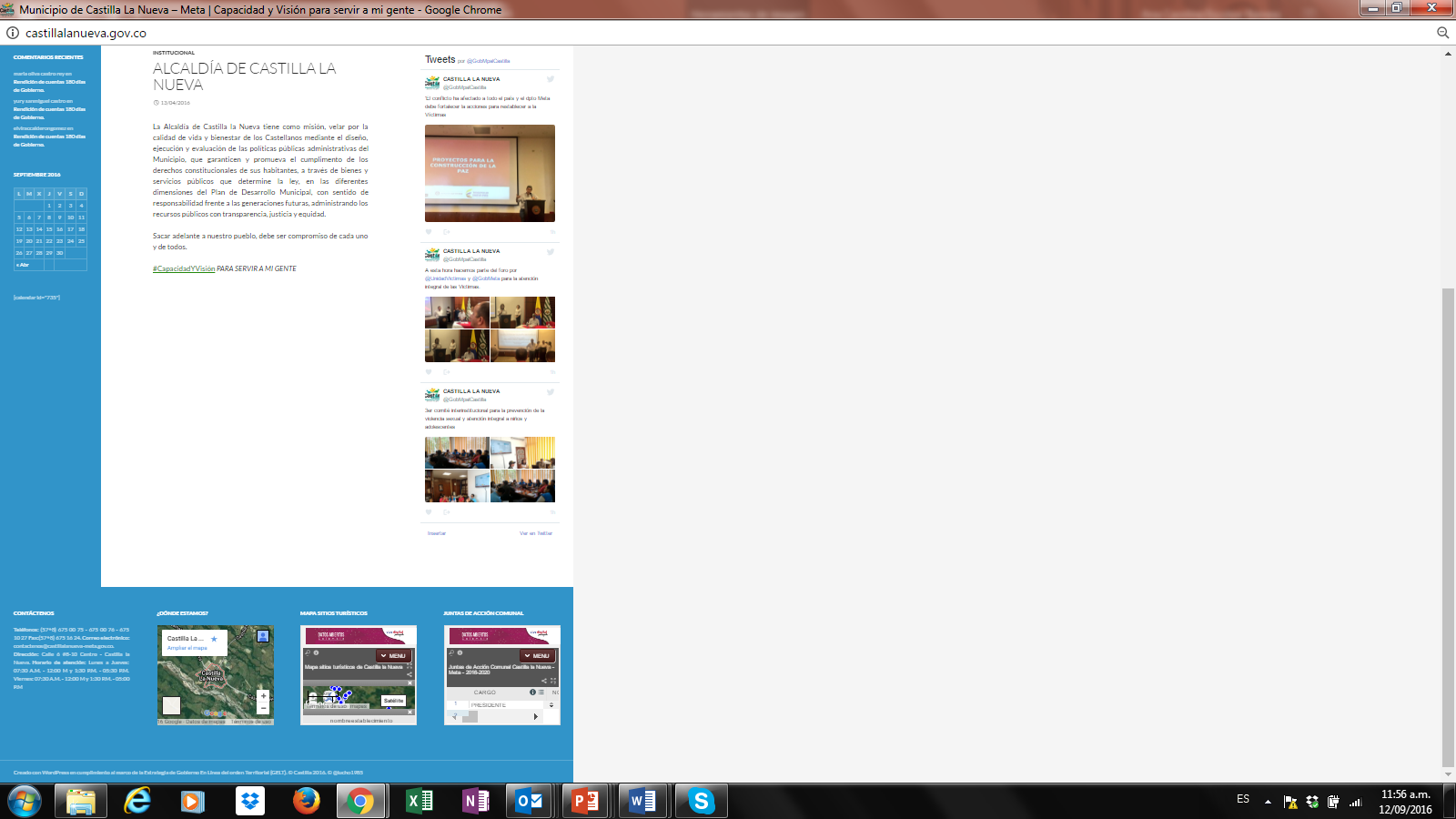 Zonas wifi Puerto Colombia 
(Atlántico)
Sitios turísticos Castilla la Nueva 
(Meta)
Restaurantes y hoteles de Mosquera 
(Cundinamarca)
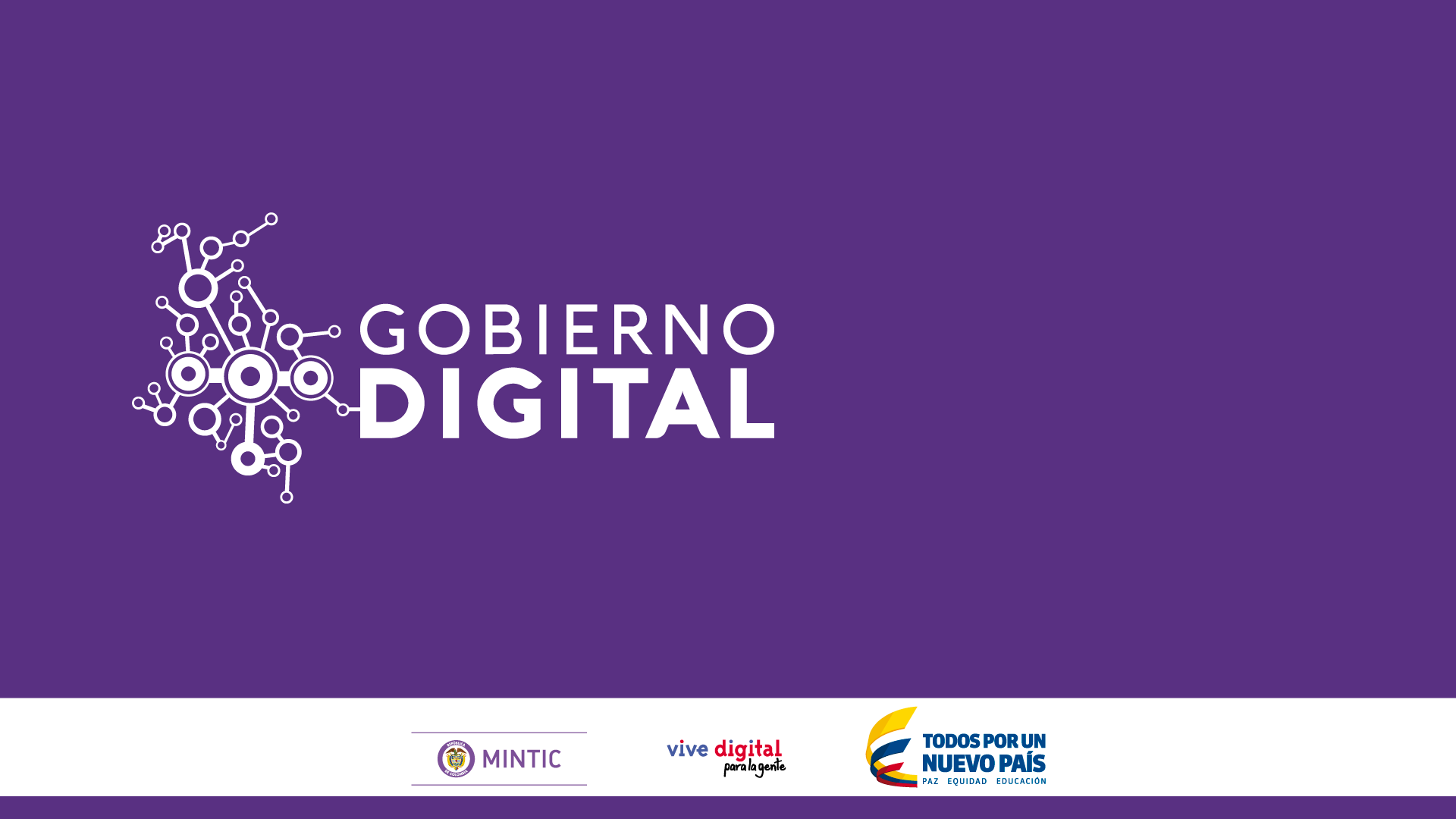 Gracias
Luisa Fernanda Medina
Líder Iniciativa Datos Abiertos
lmedina@mintic.gov.co 
@luisamedinaTIC
Gobierno en Línea
Ministerio de Tecnologías de la Información 
y las comunicaciones